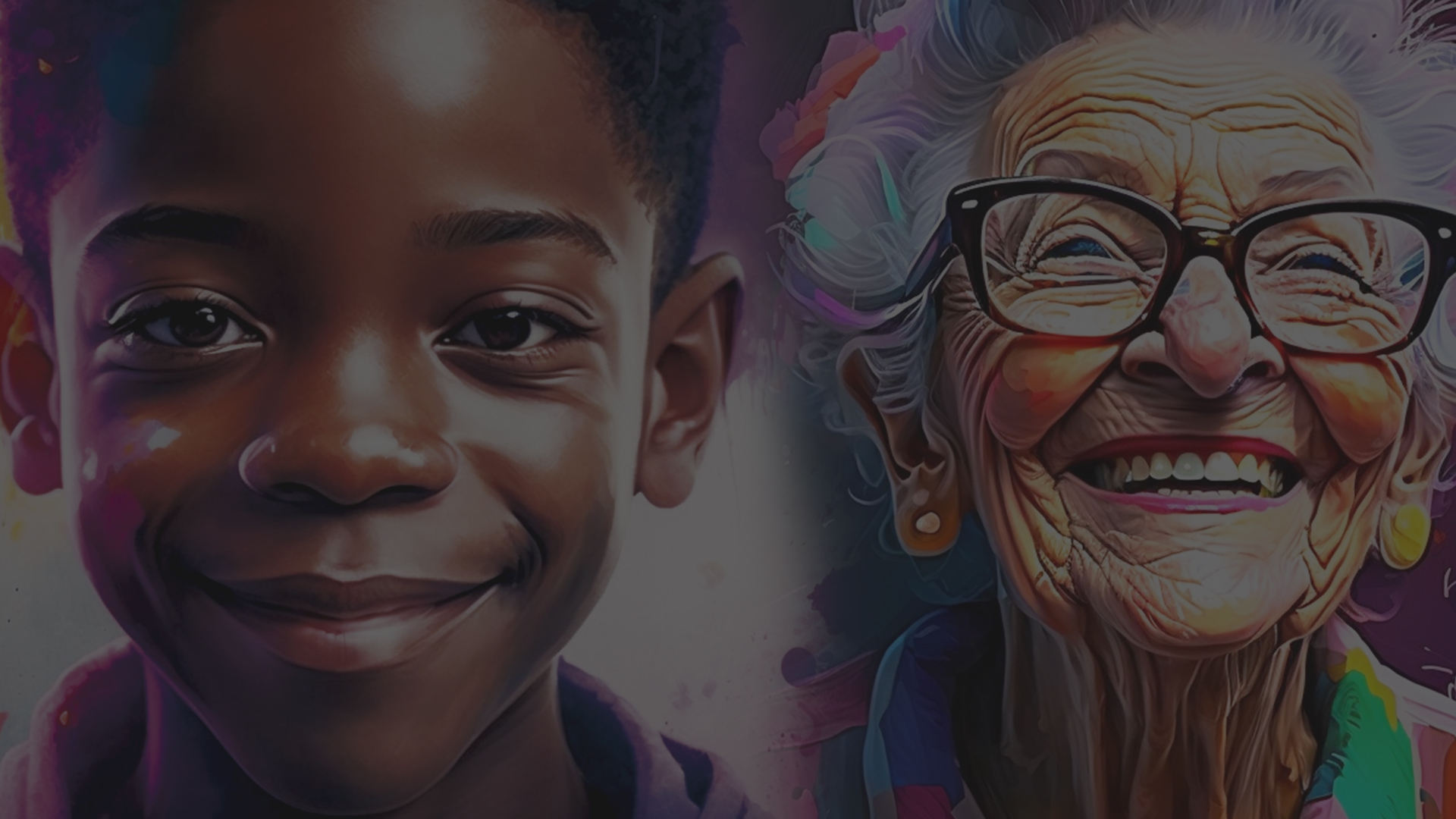 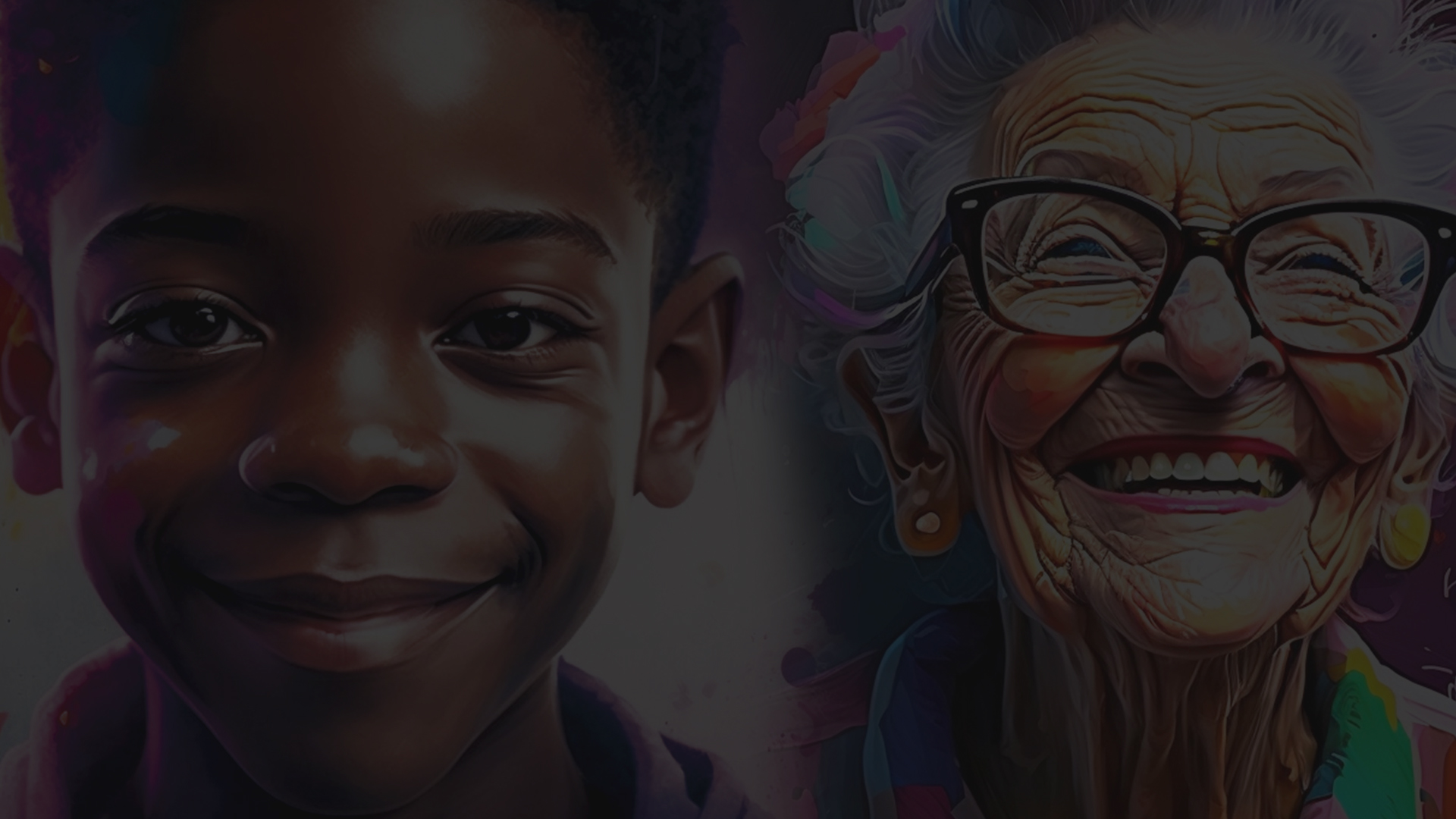 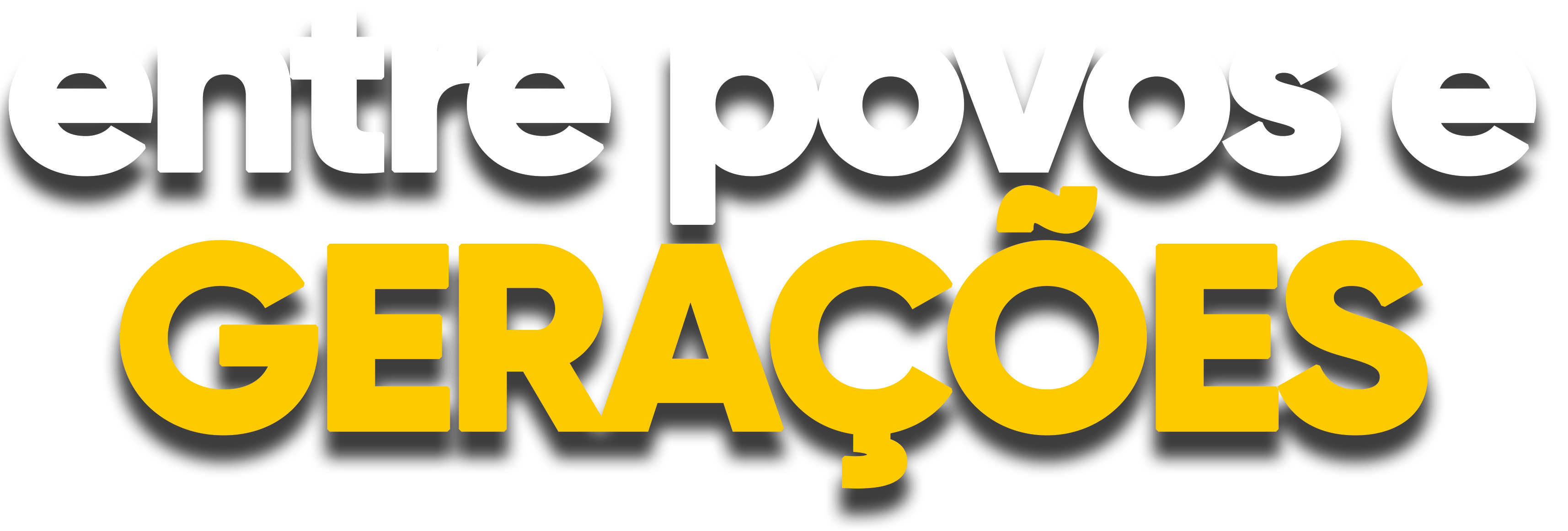 PRA TODO MUNDO
COMPOSIÇÃO: JULHIN DA TIA LICA e GRUPO CANDIEIRO
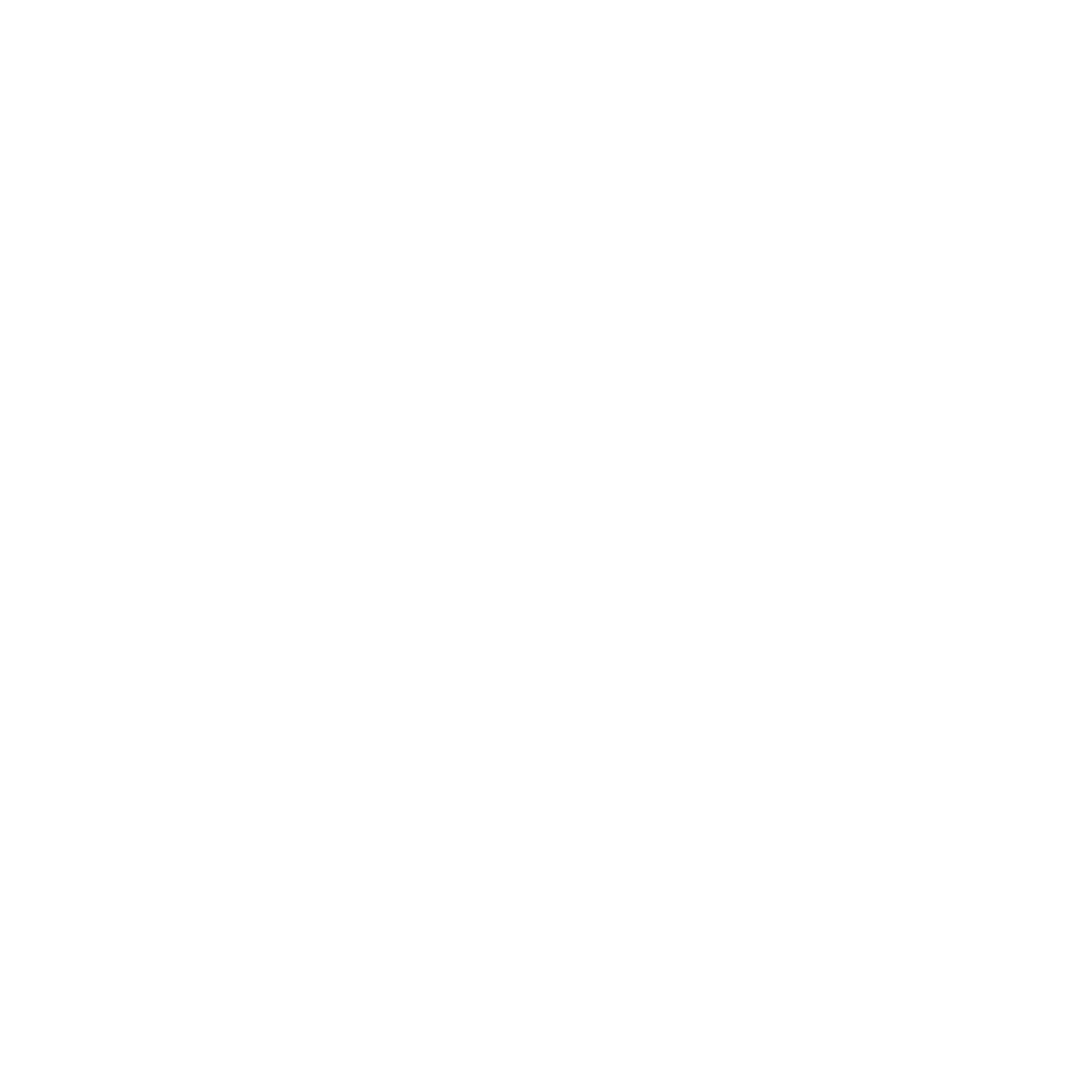 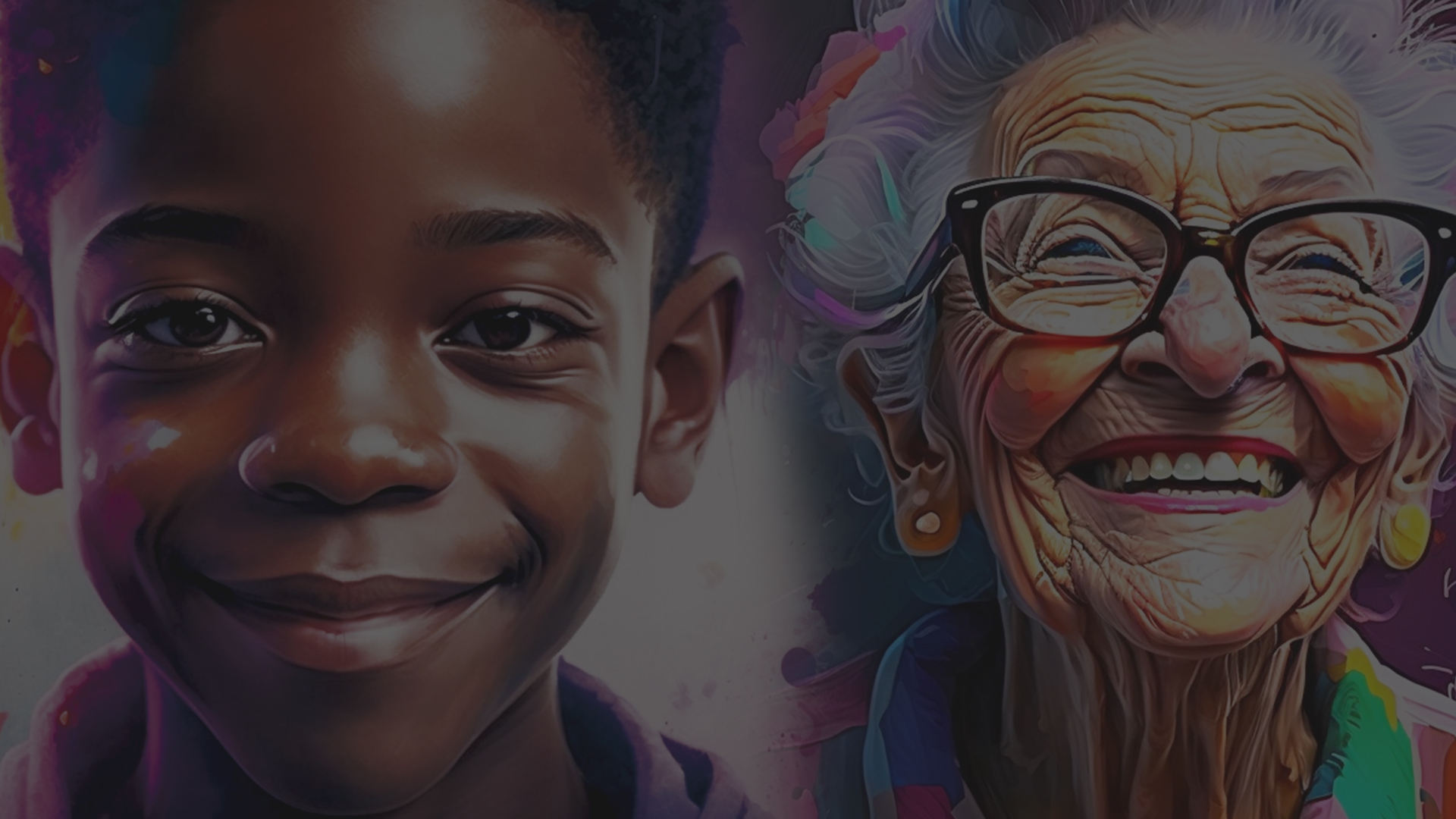 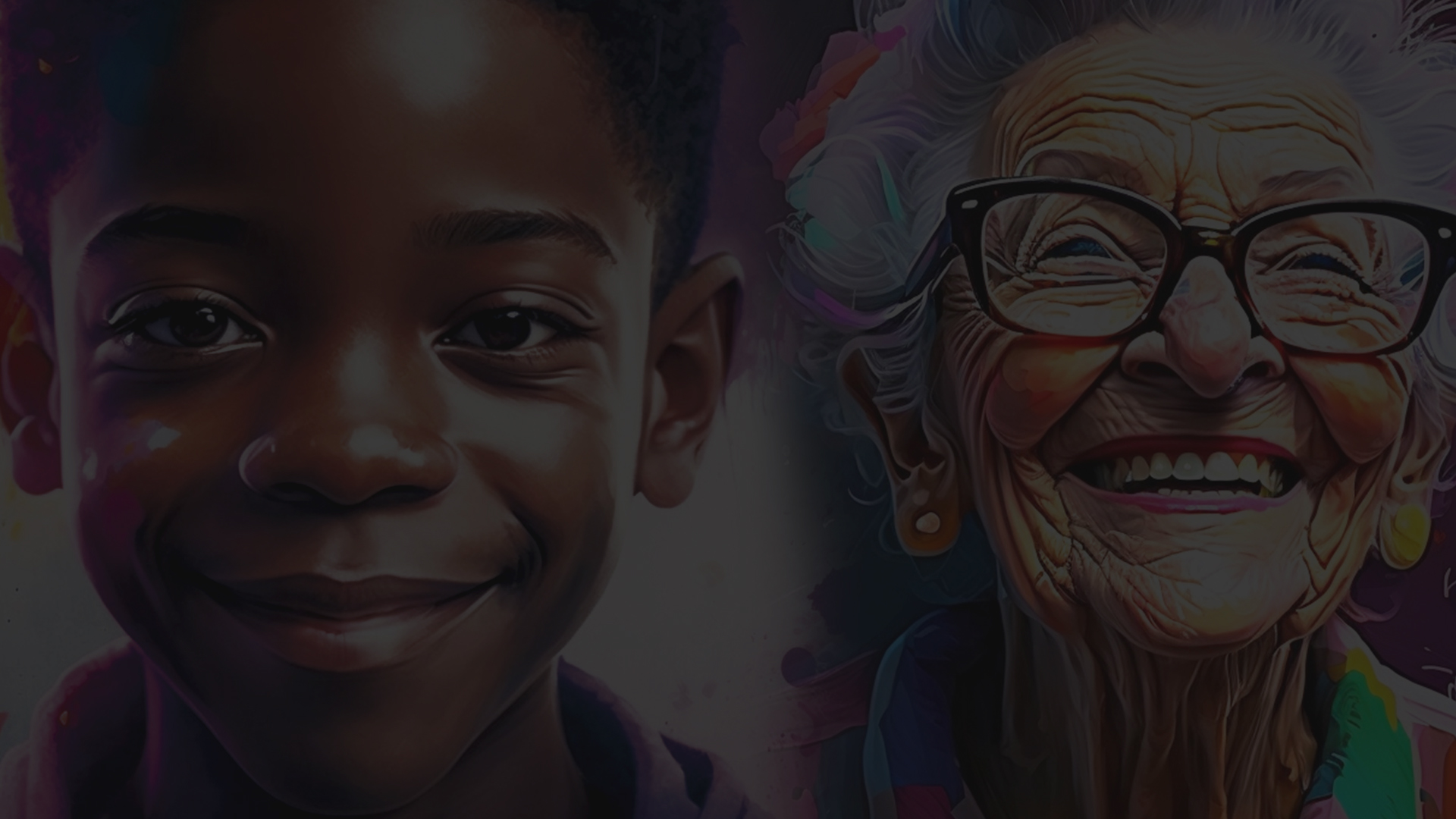 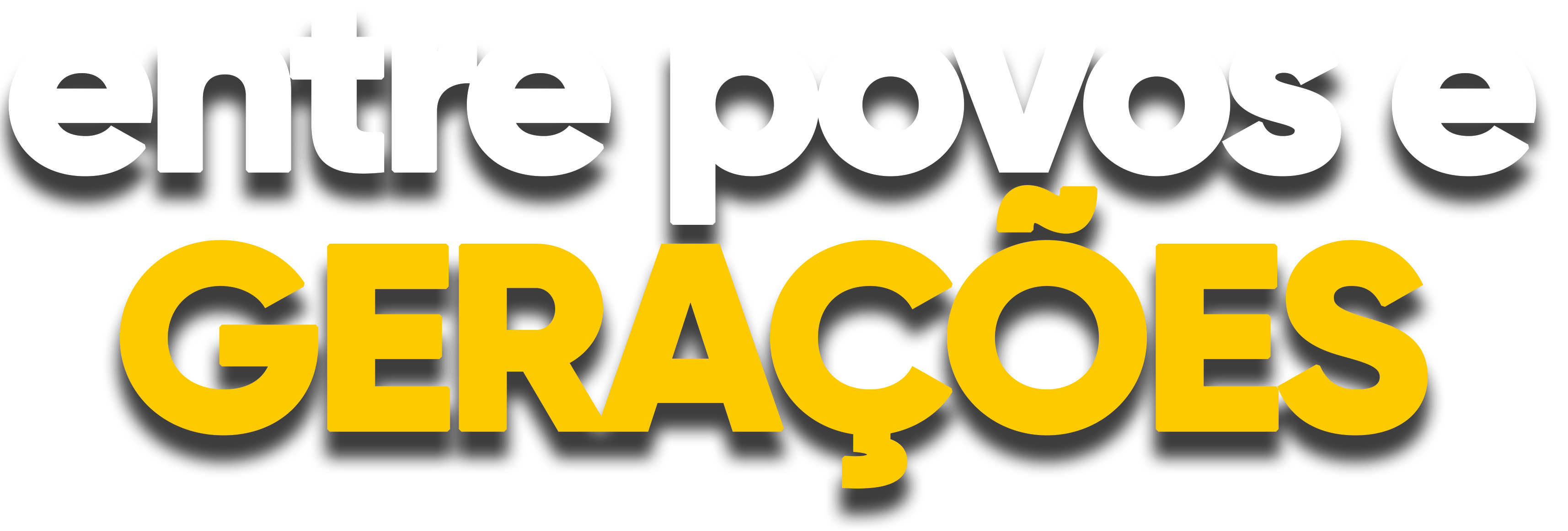 OS DIAS CORREM SOBRE AS HORAS 
(PRA ME LEMBRAR) 
QUE PASSAGEIRA É MINHA HISTÓRIA 
(NESSE LUGAR)
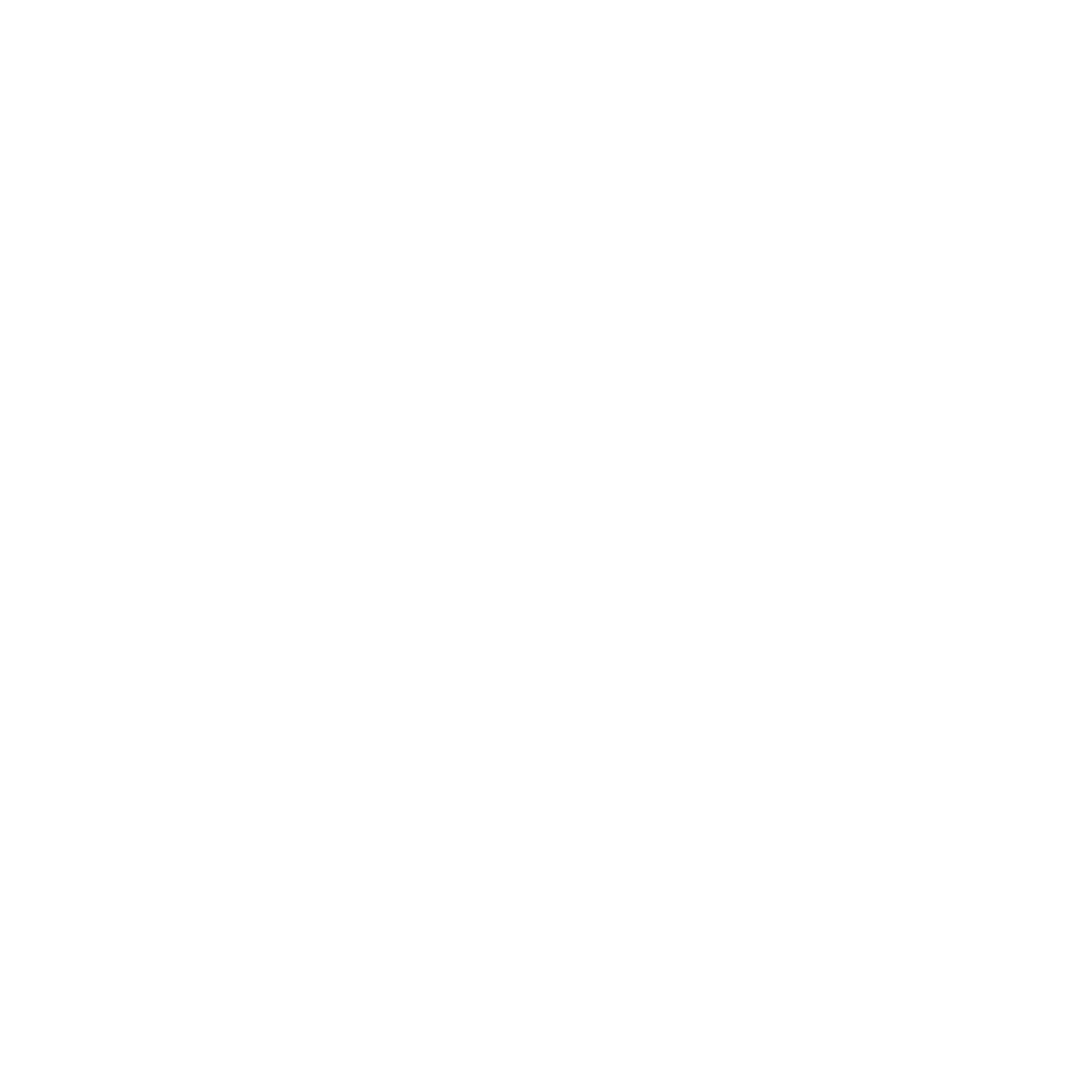 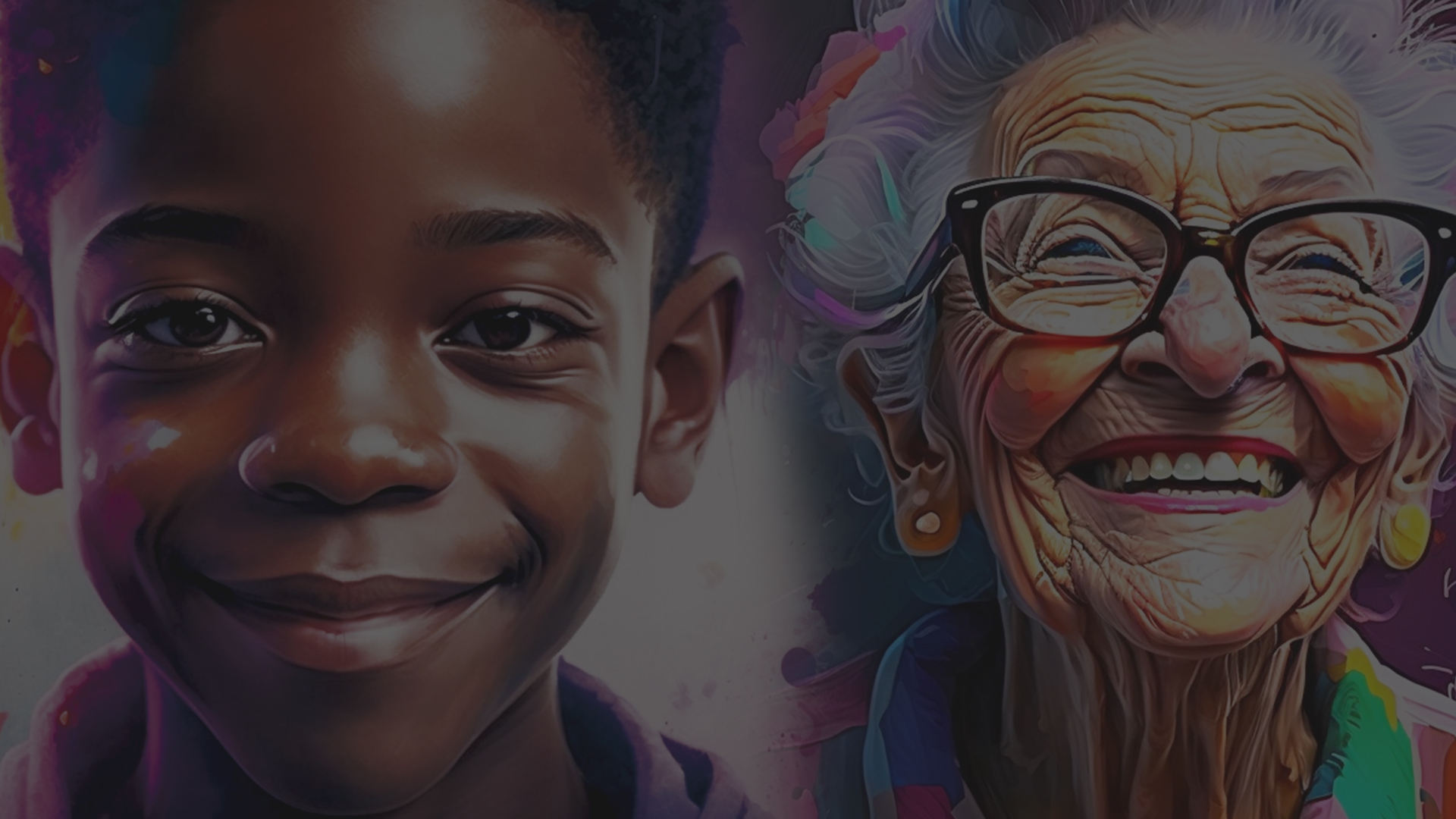 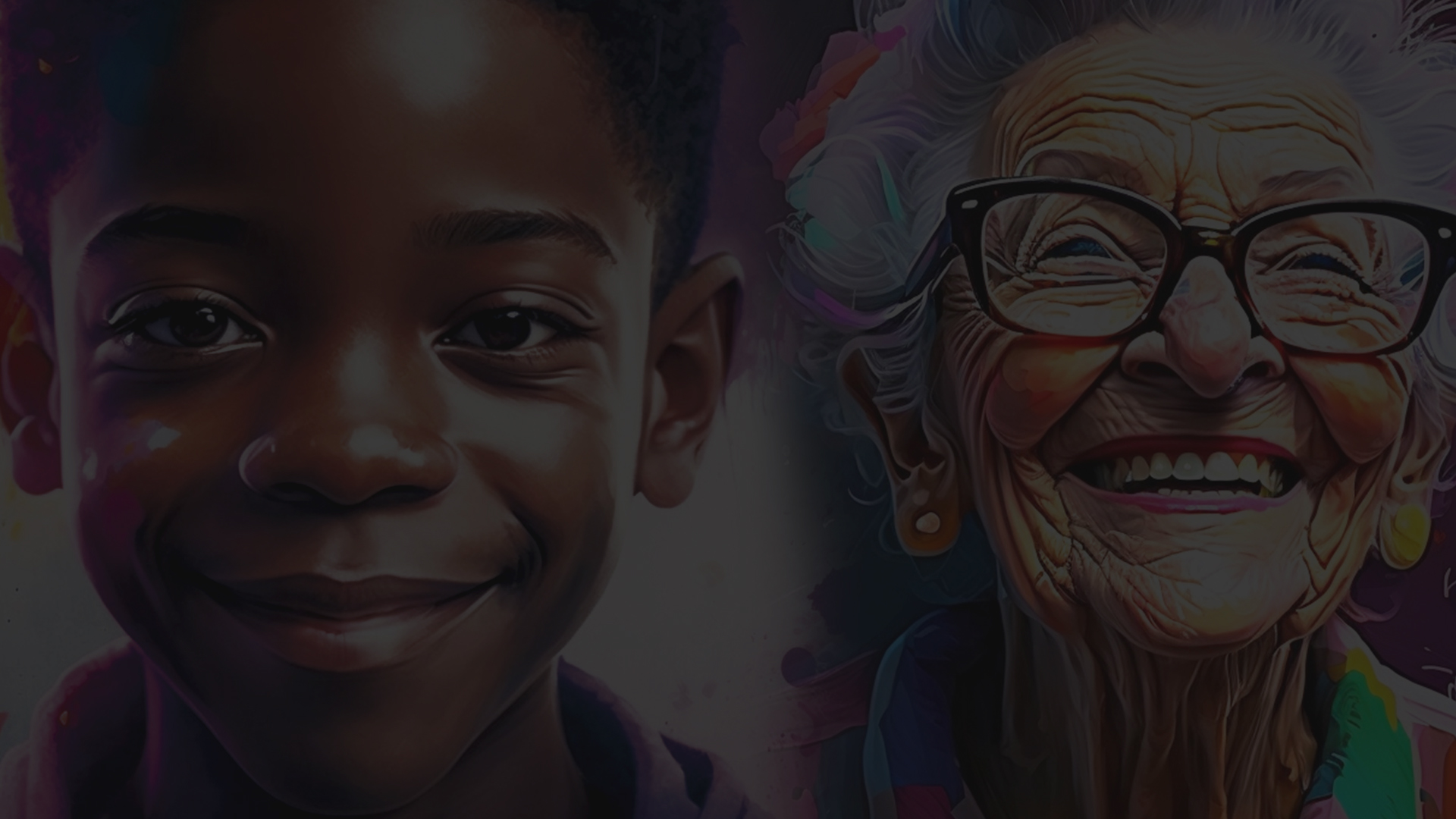 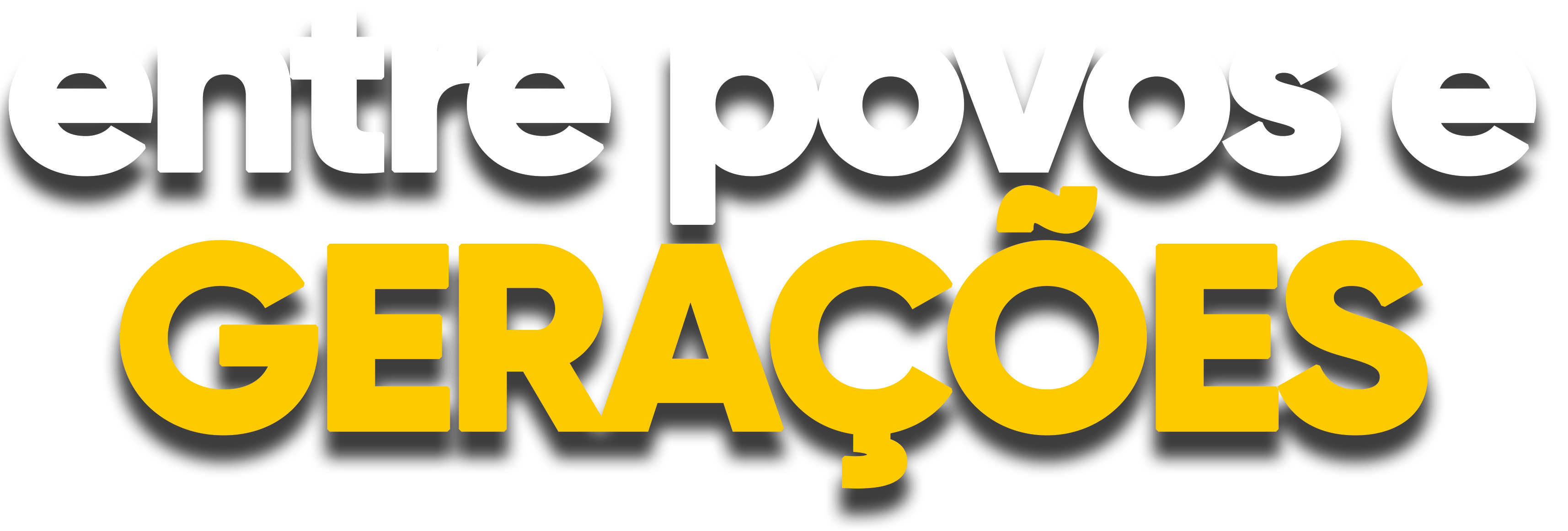 E QUE TUDO QUE TENHO 
E QUE TUDO QUE SOU 
(PRECISO DAR)
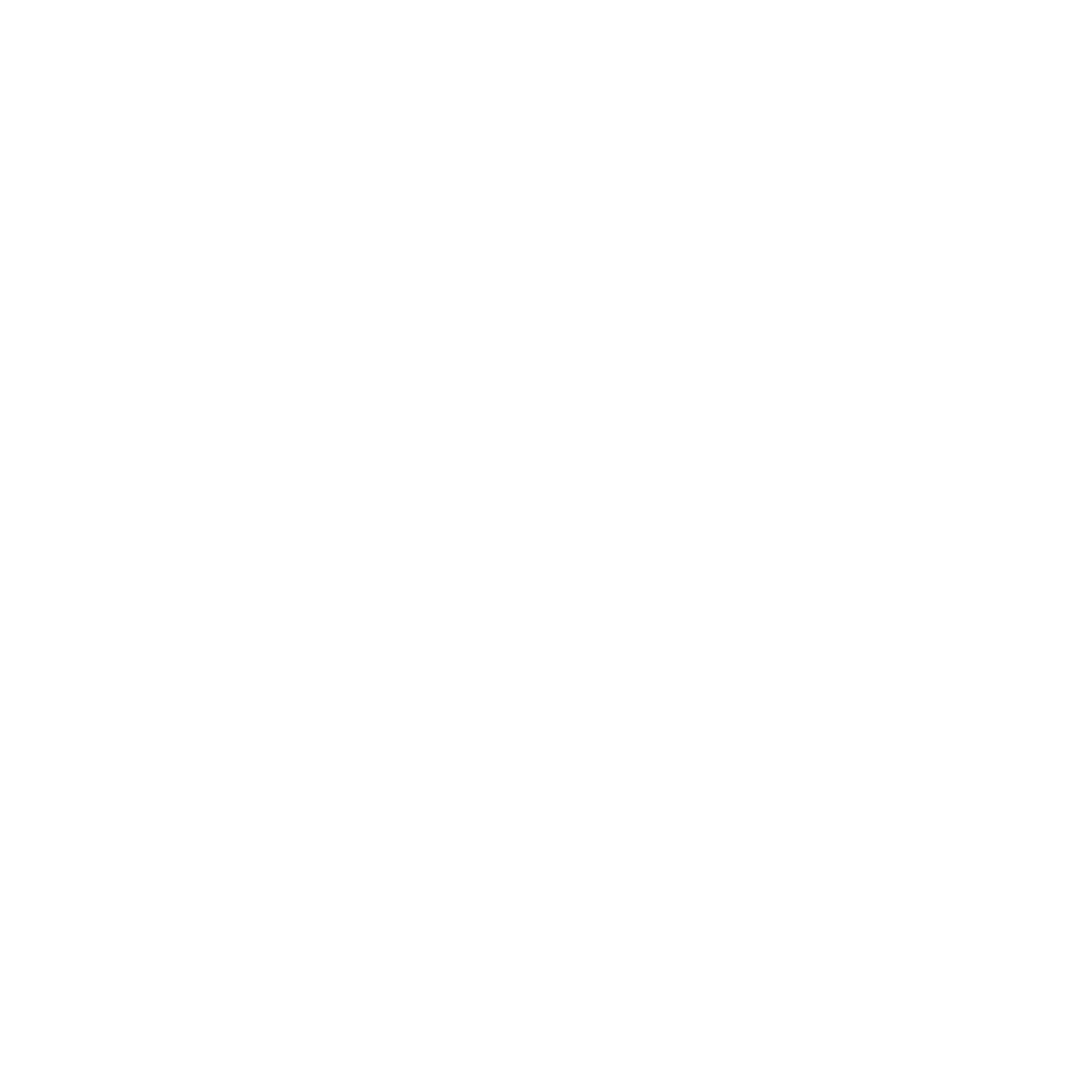 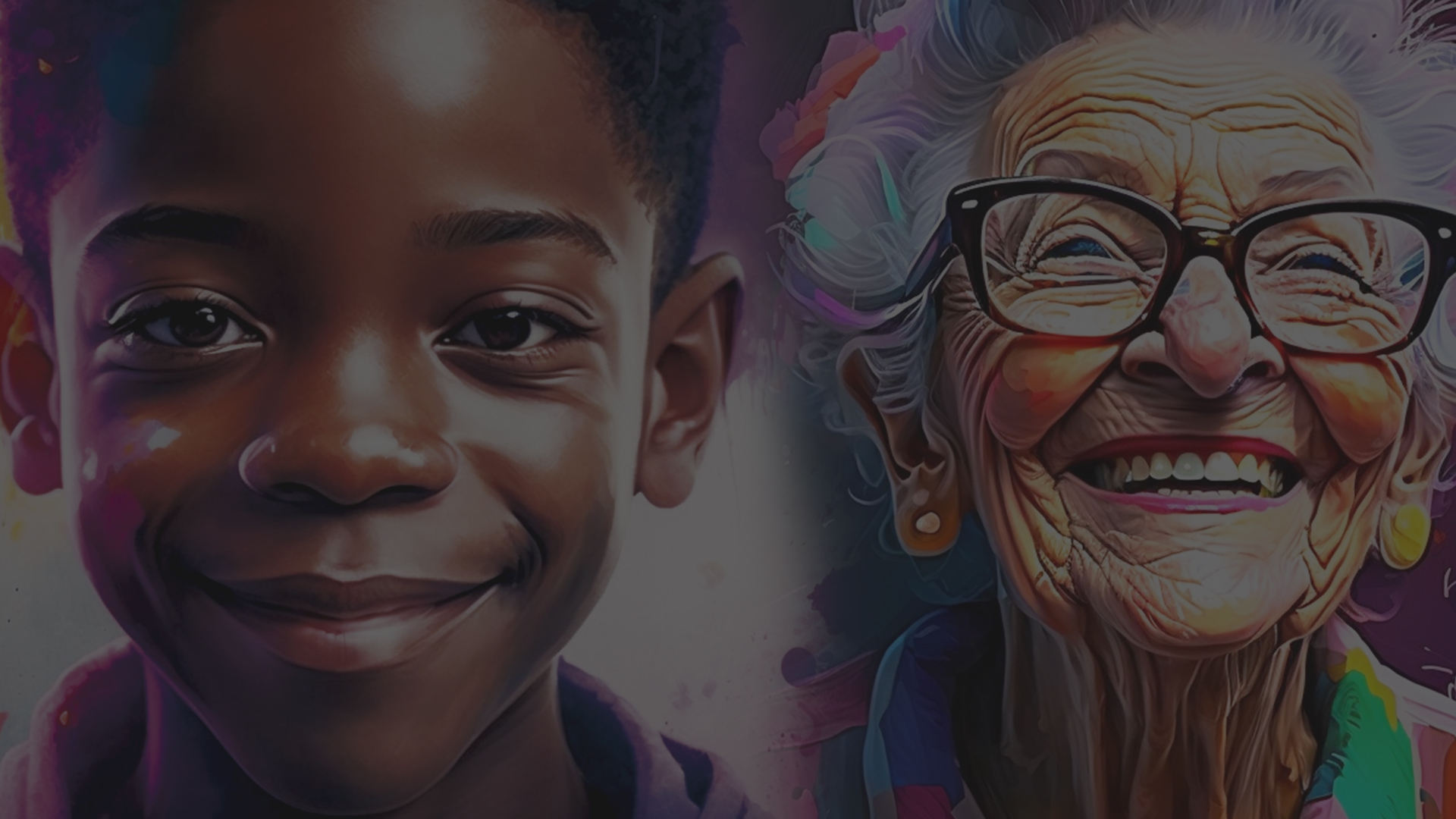 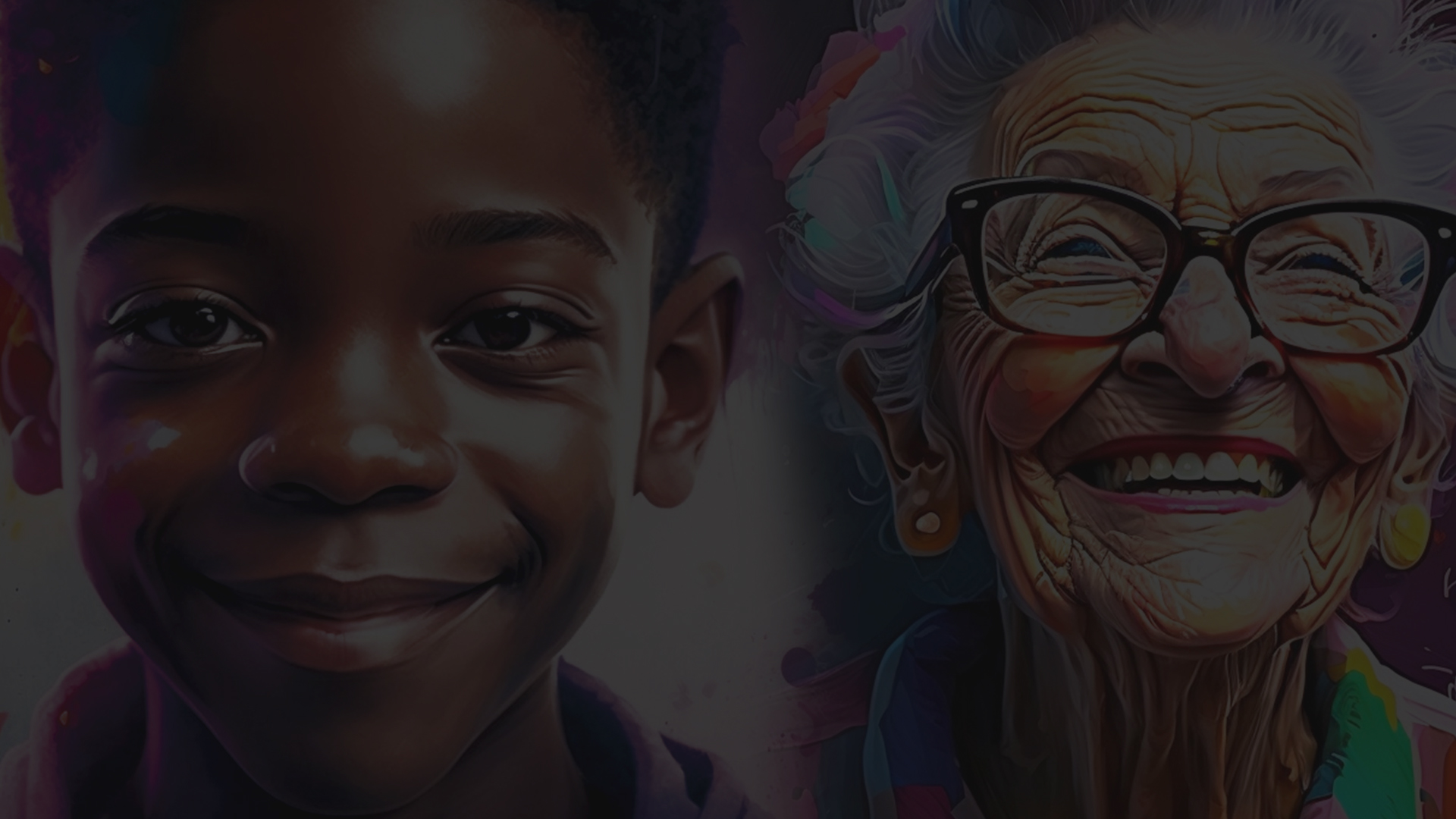 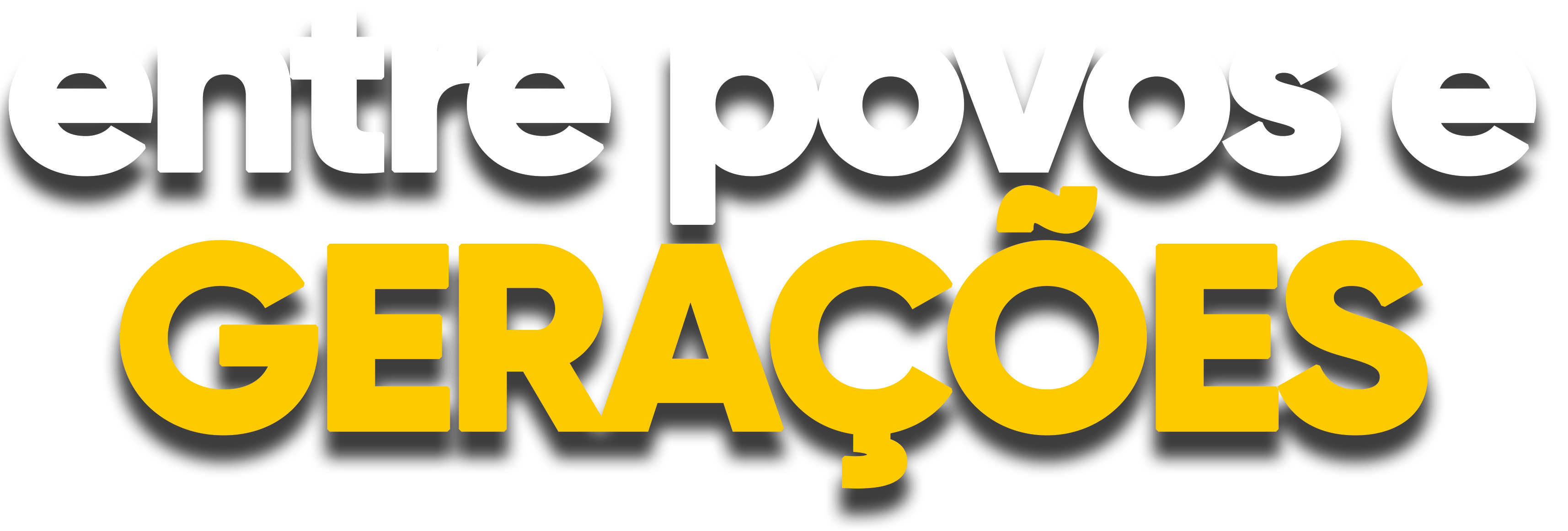 E QUE POR ONDE EU FOR 
E POR ONDE EU PASSAR 
(VOU ESPALHAR O AMOR)
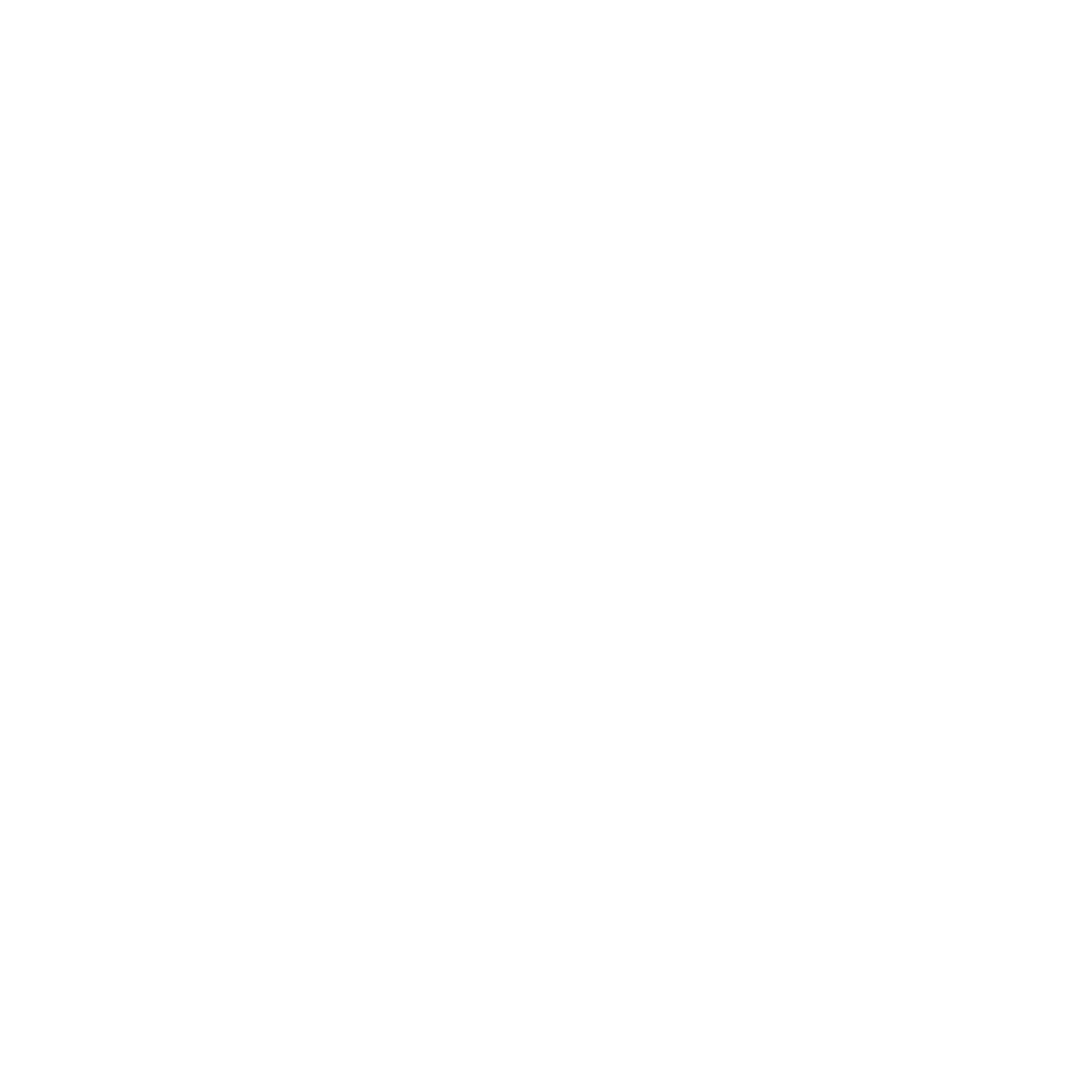 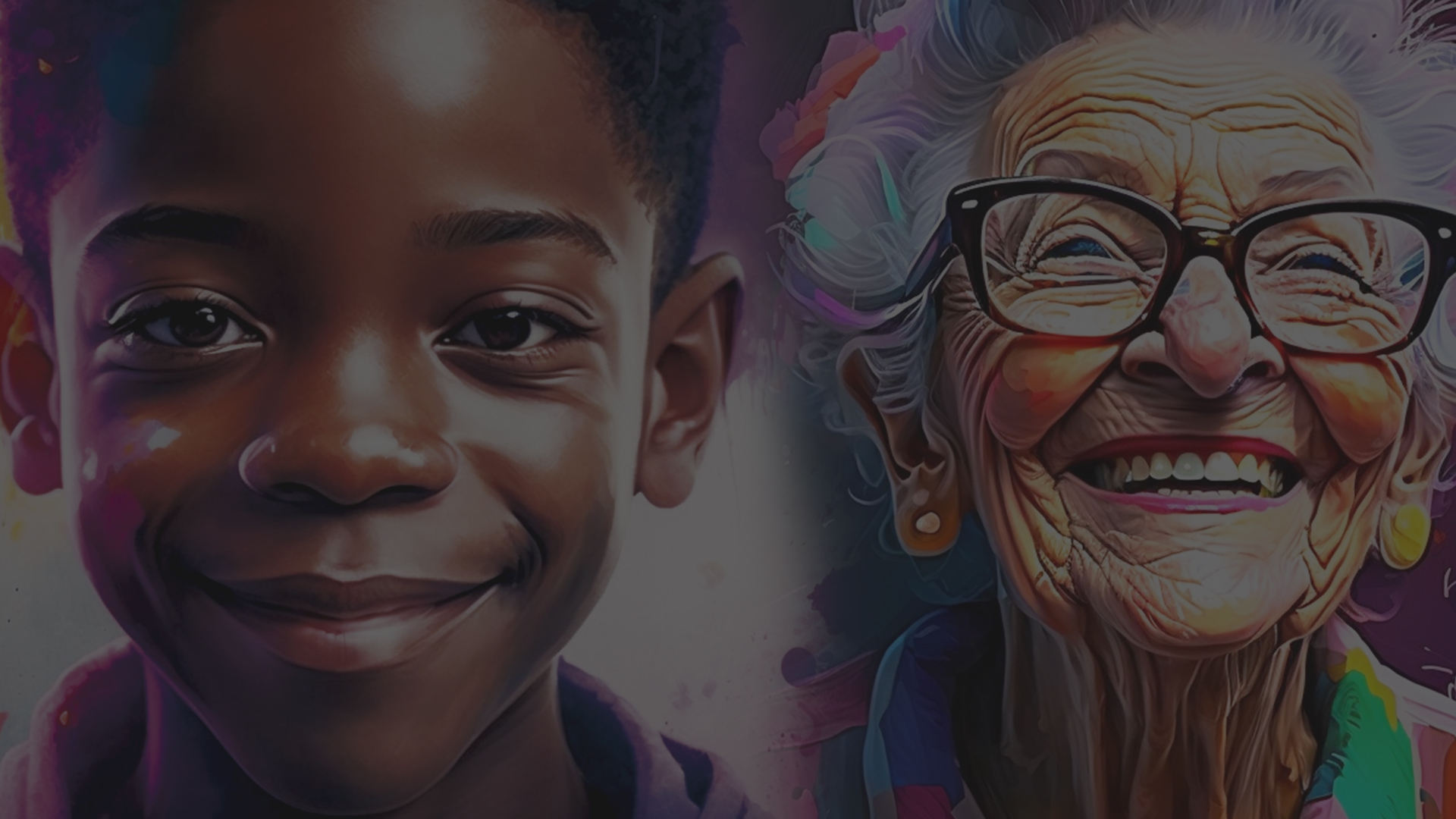 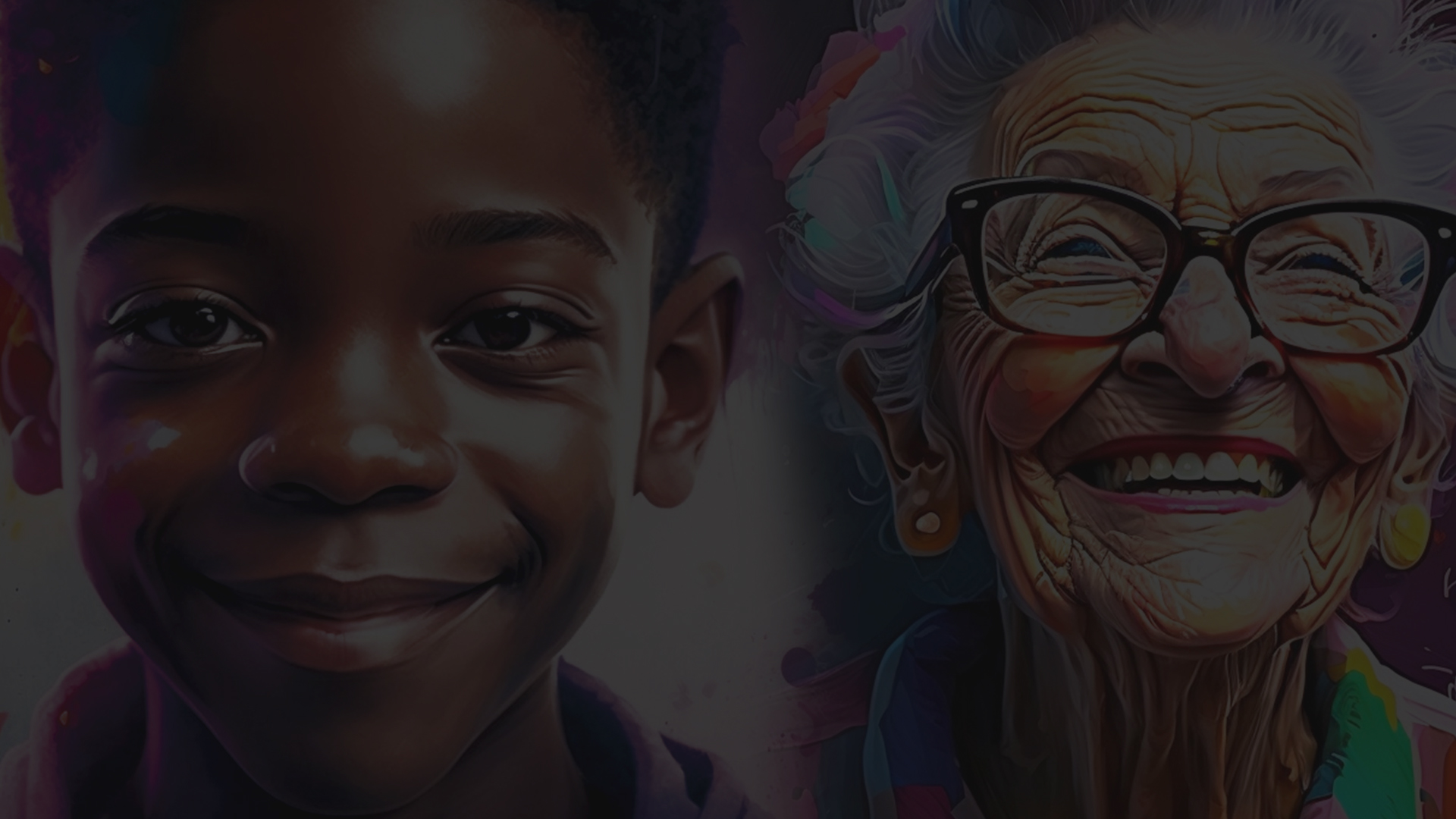 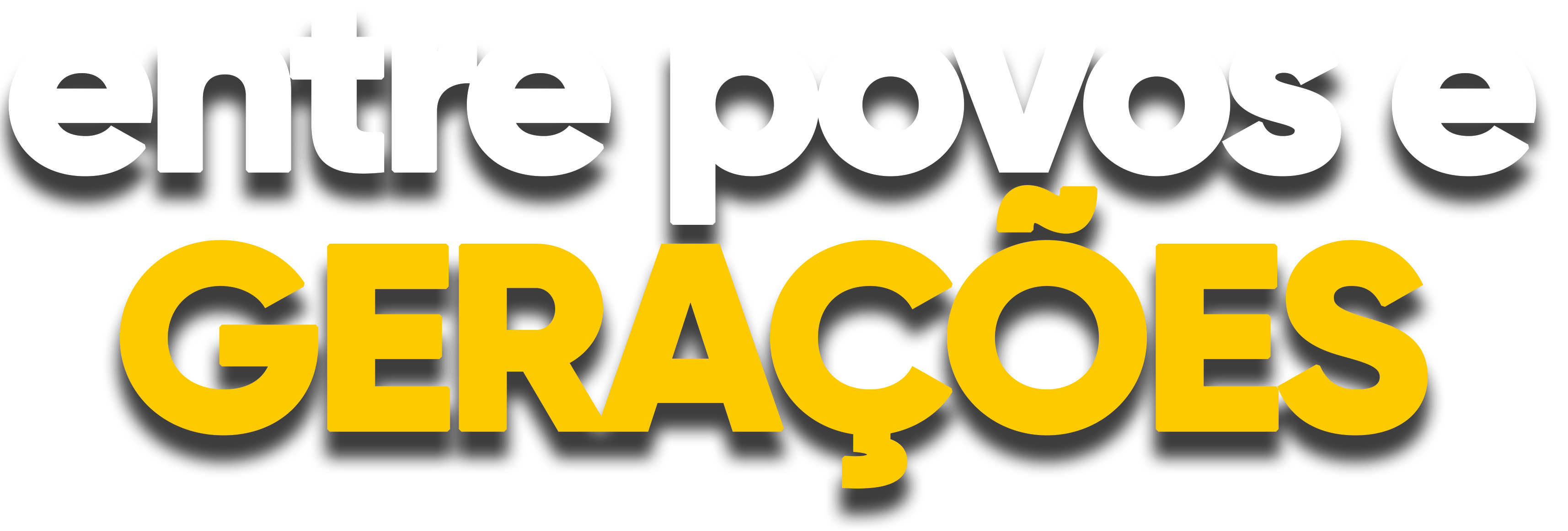 VOU PROCLAMAR O SALVADOR.
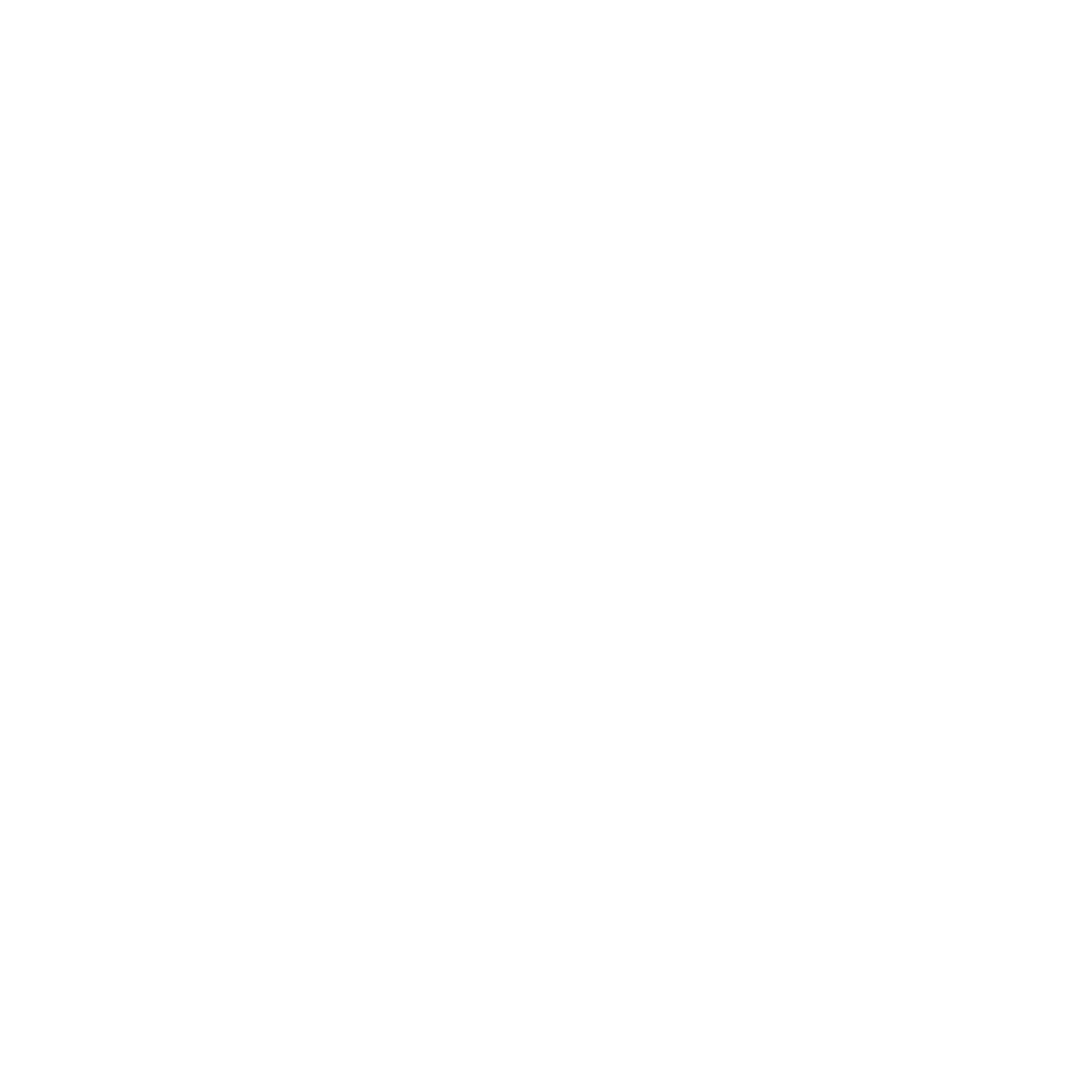 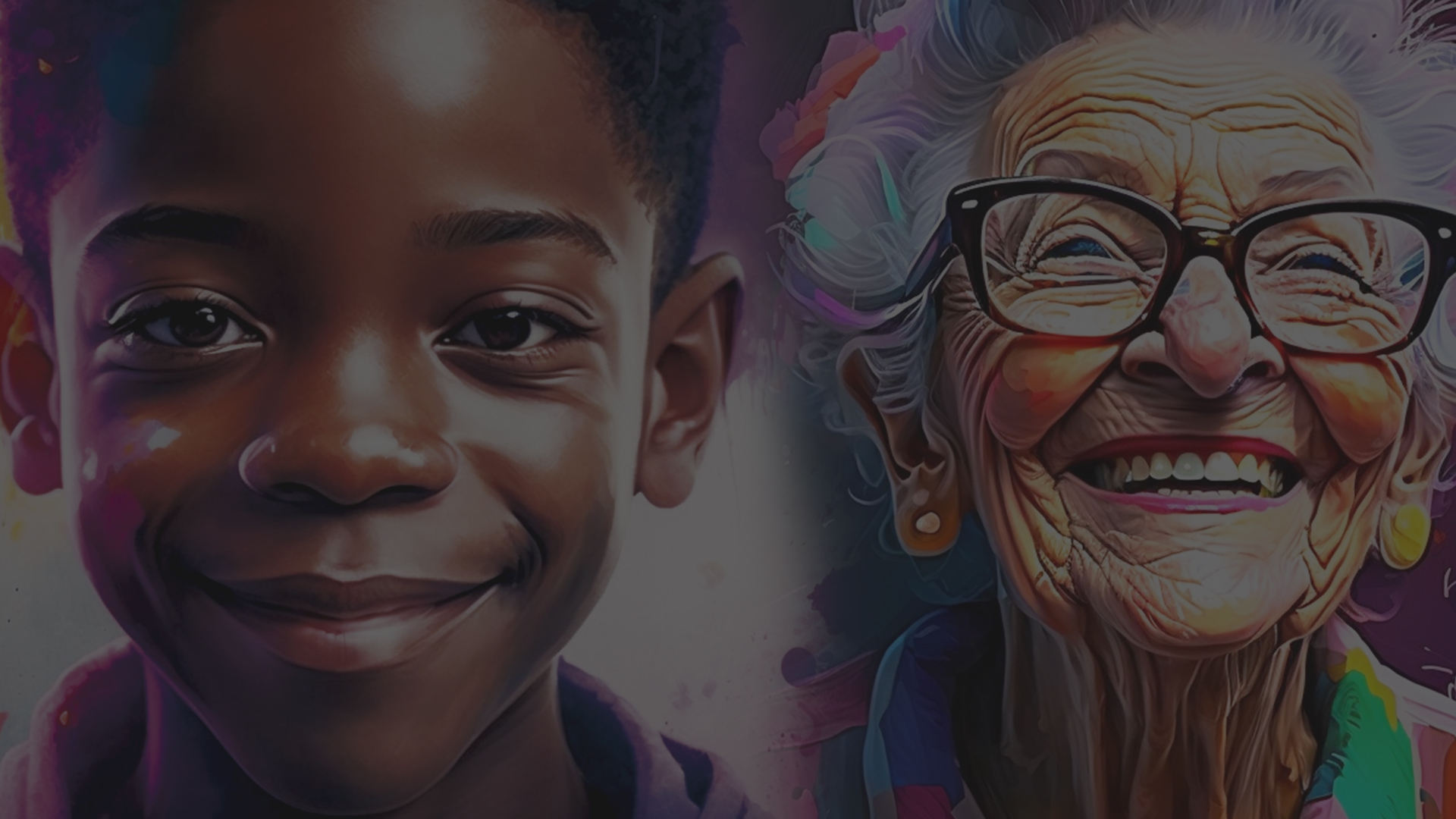 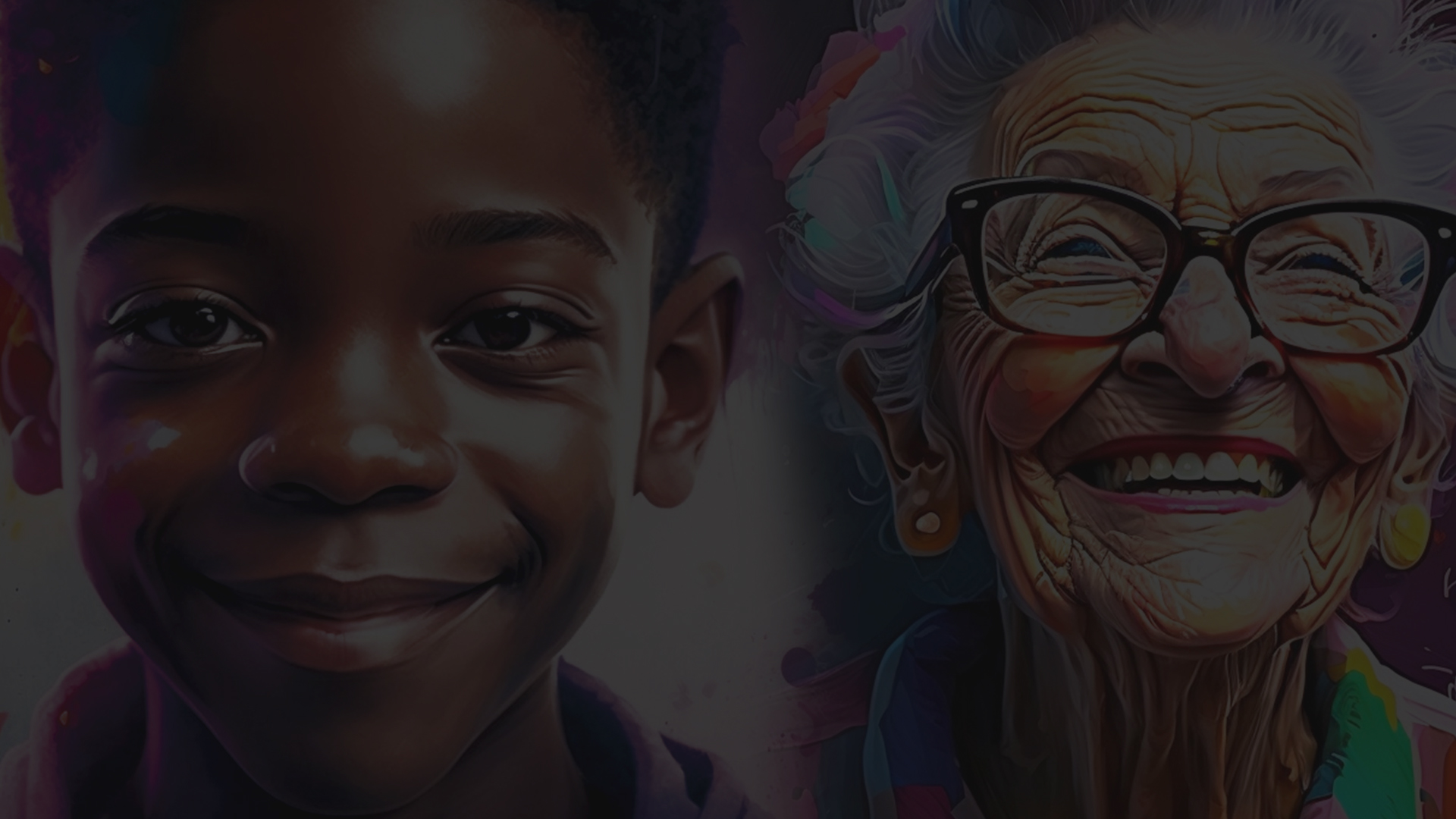 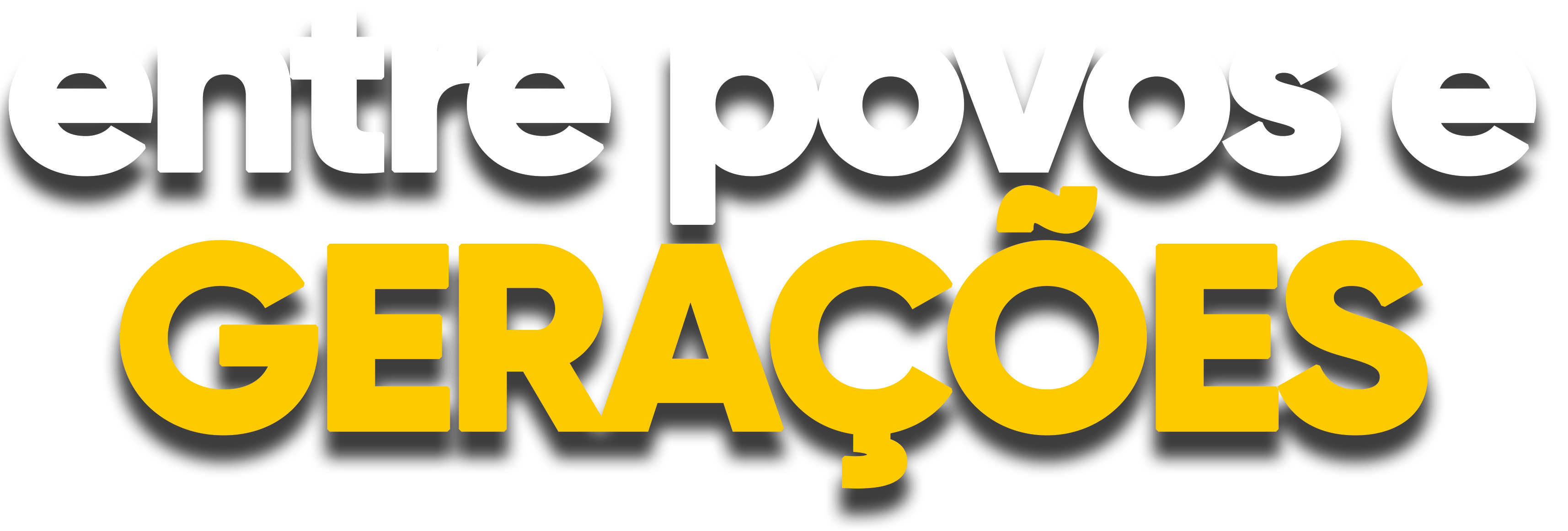 PRA TODO MUNDO, 
PRA TODO POVO, 
TODA GERAÇÃO,
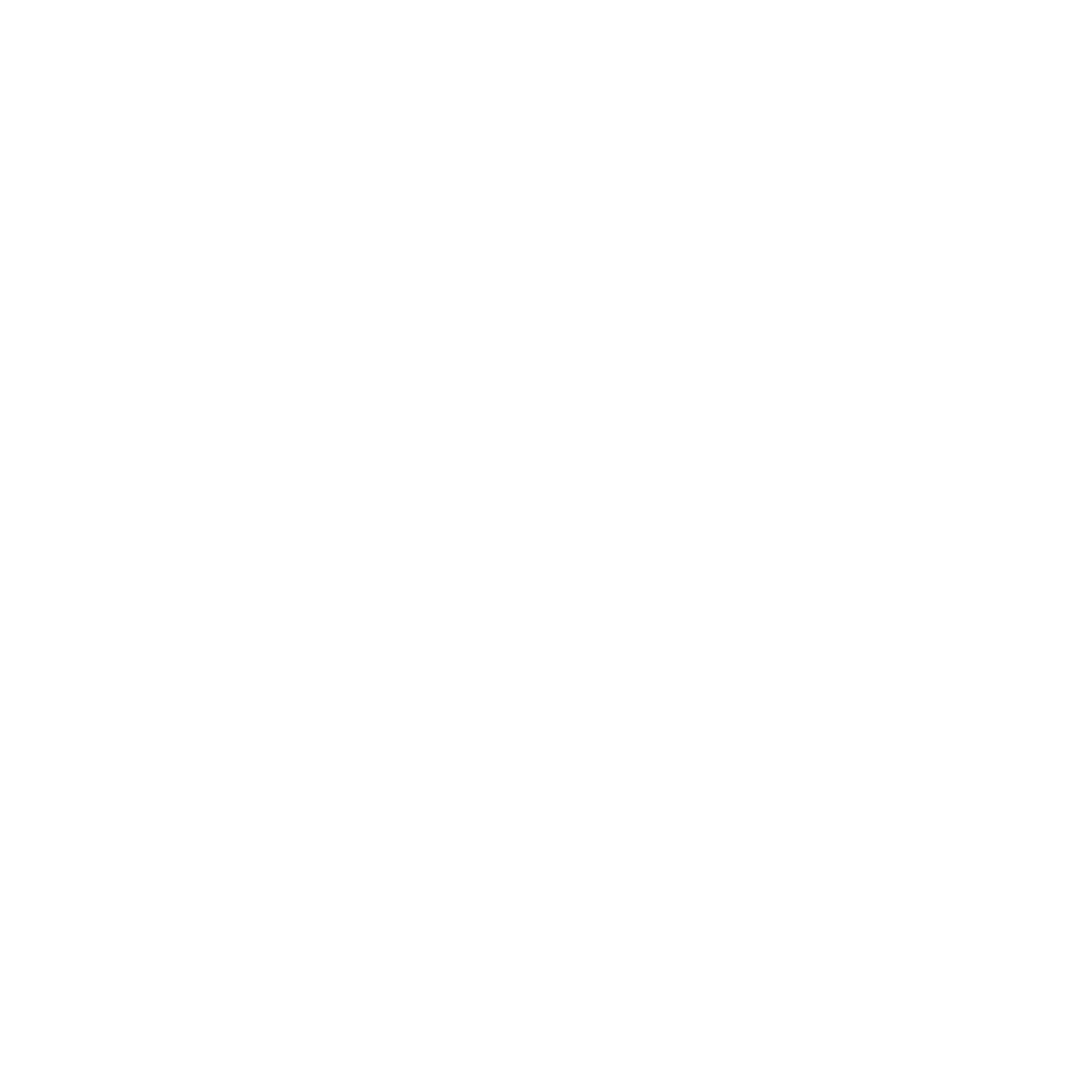 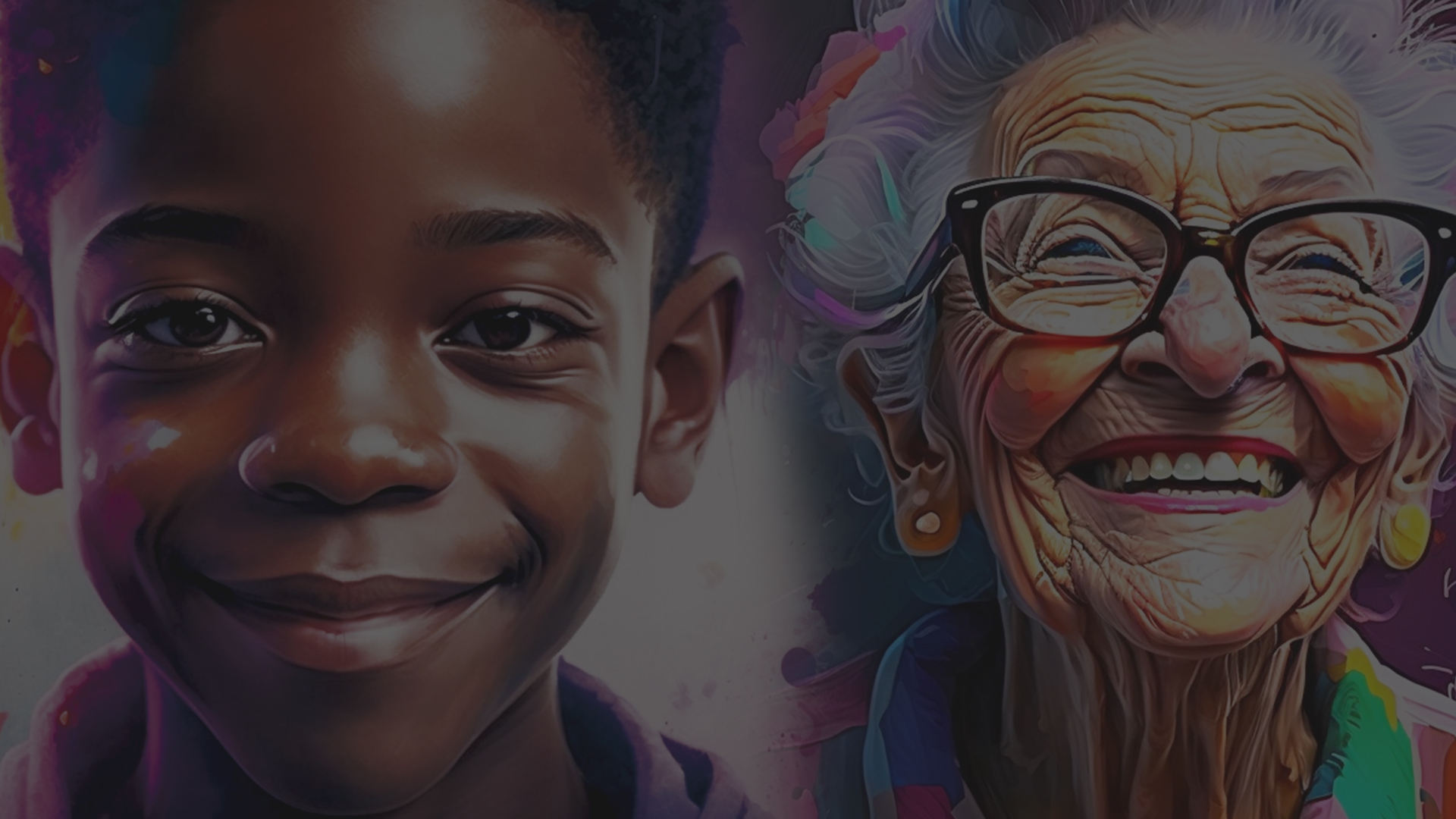 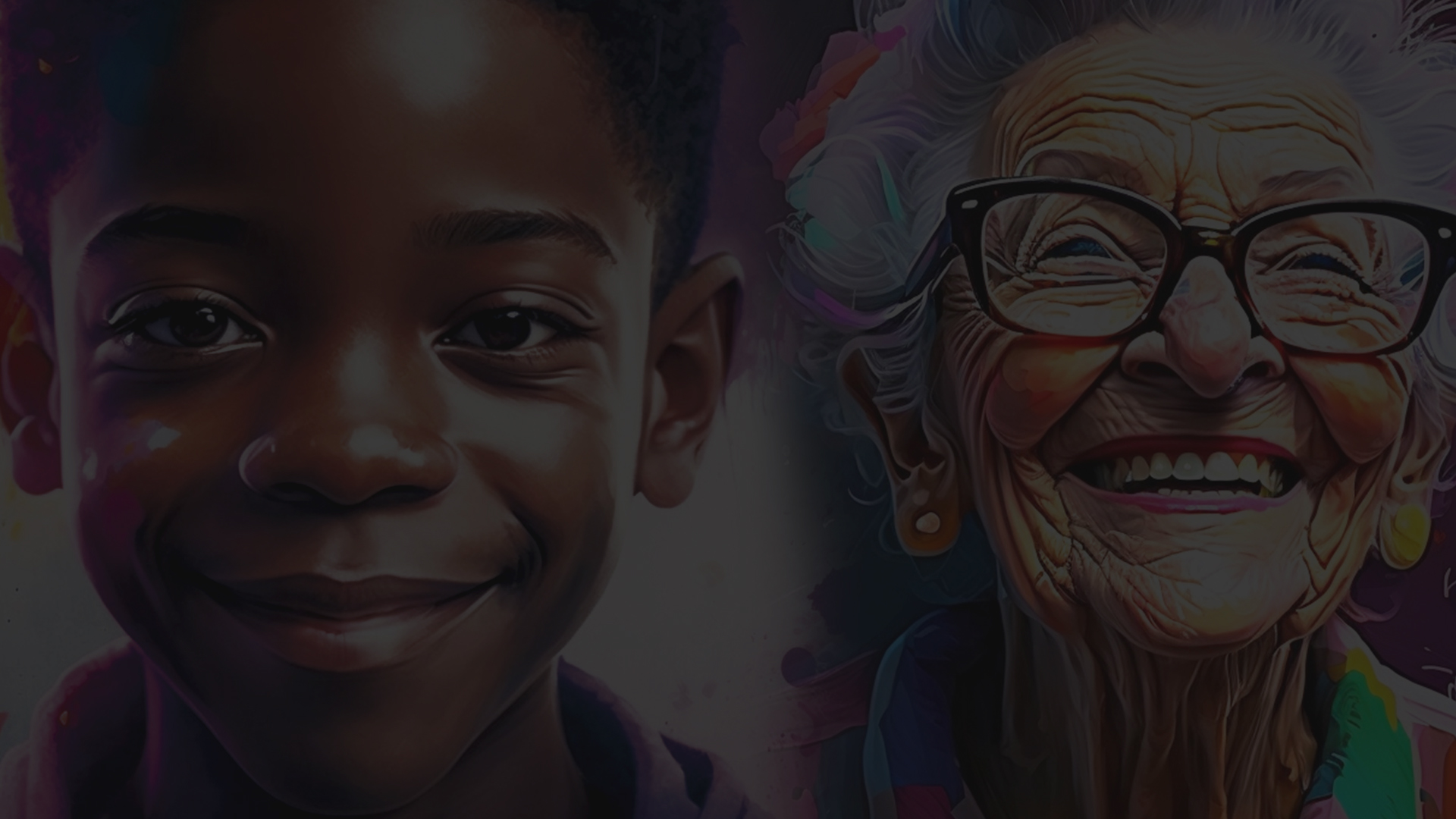 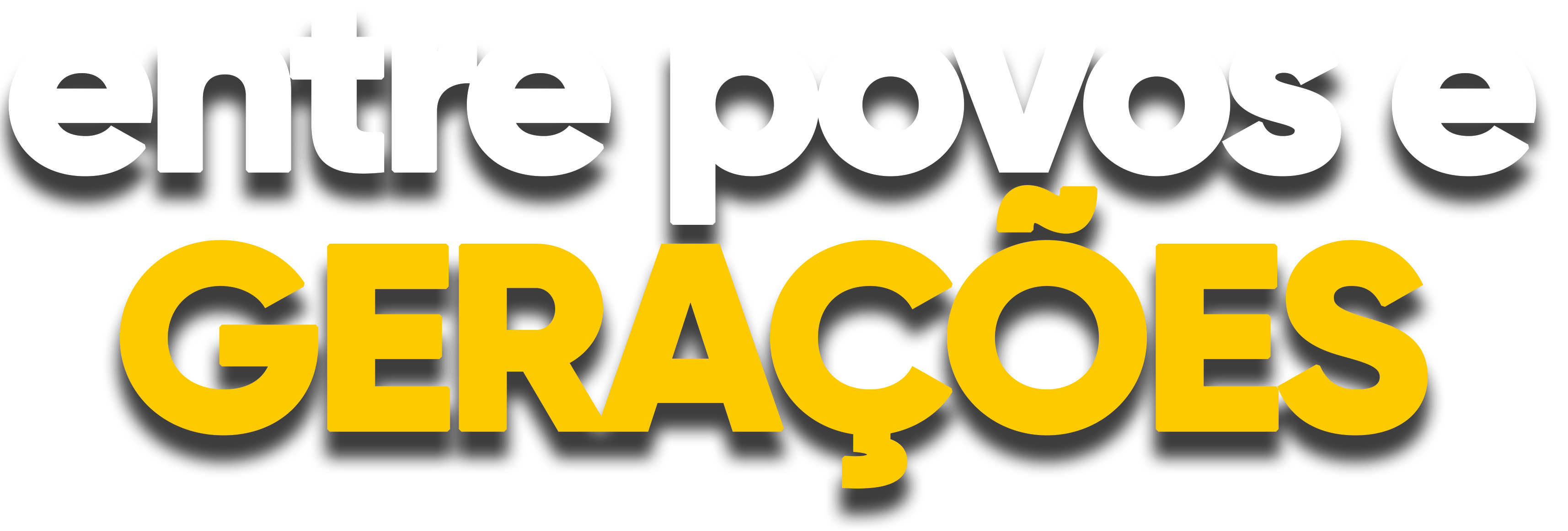 DOS QUE PASSARAM 
DOS FILHOS DE HOJE 
DOS QUE VIRÃO
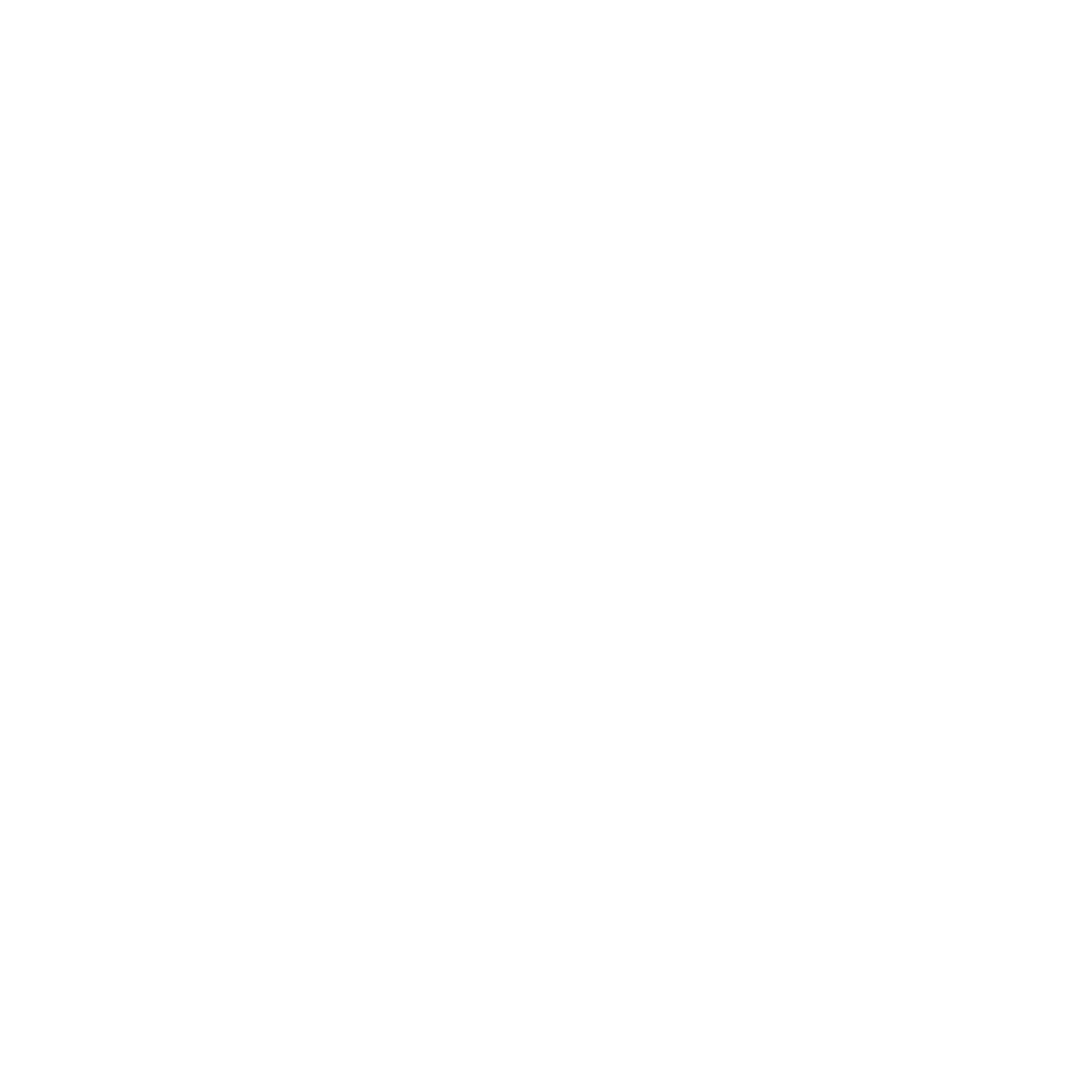 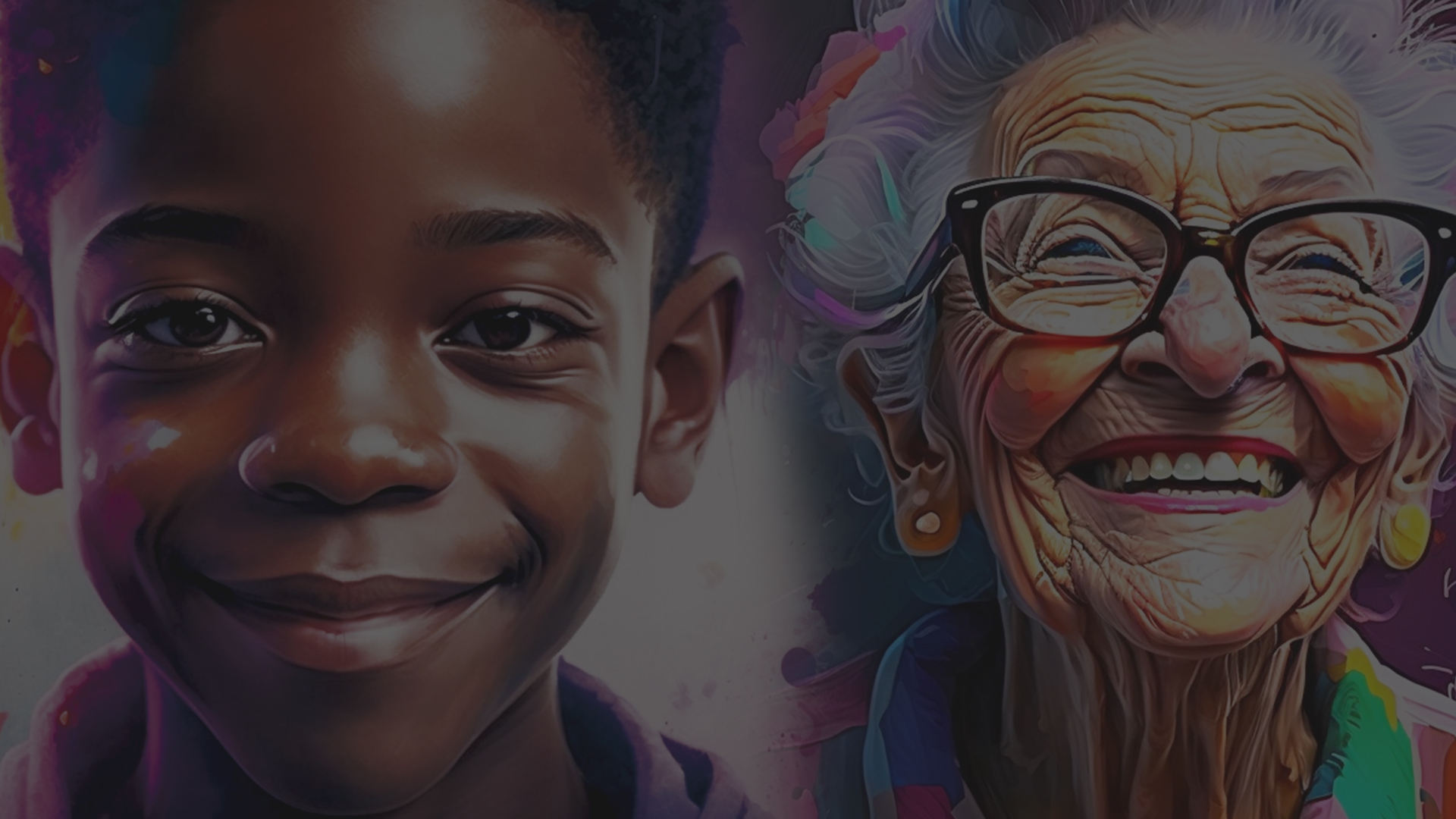 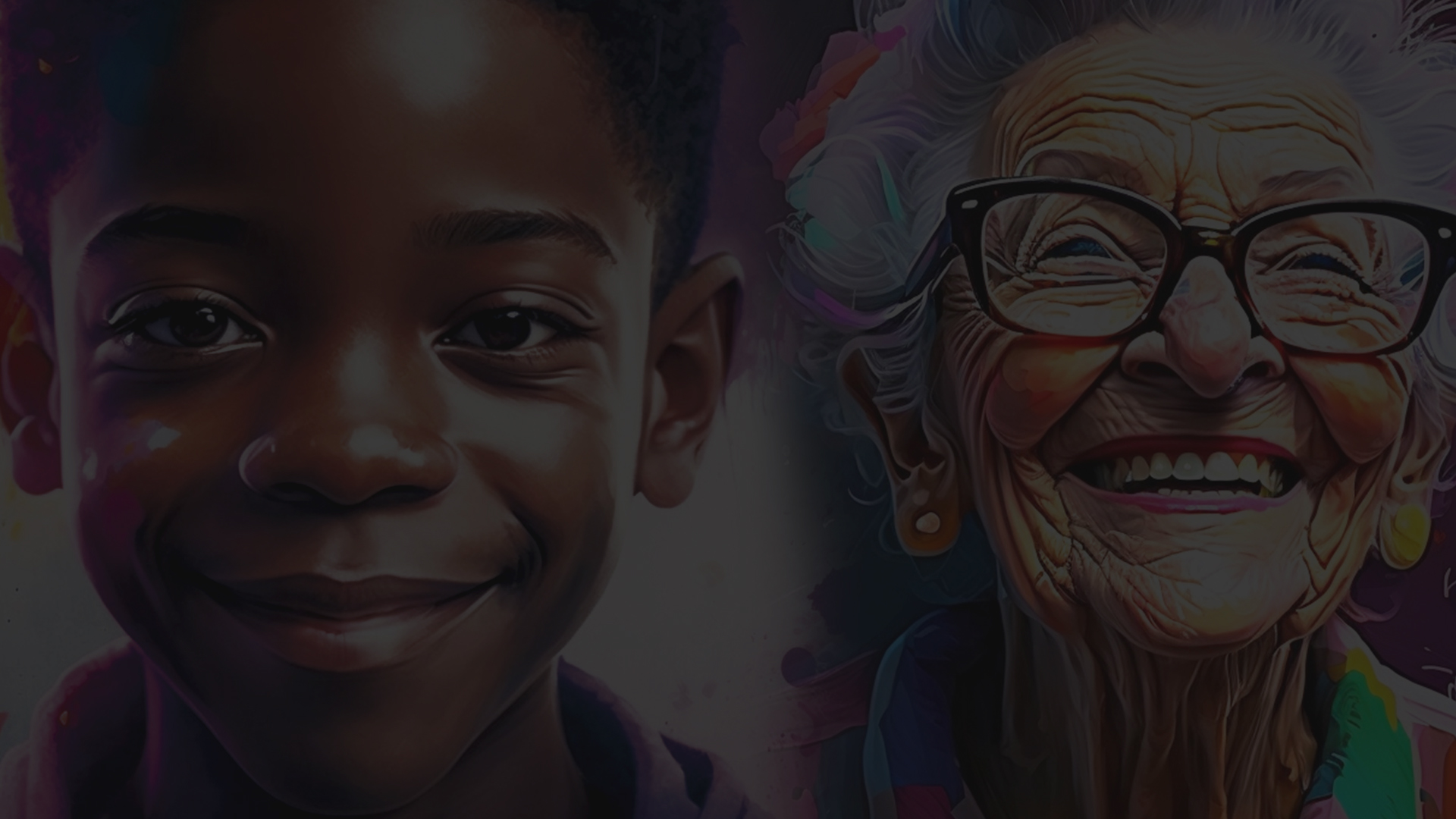 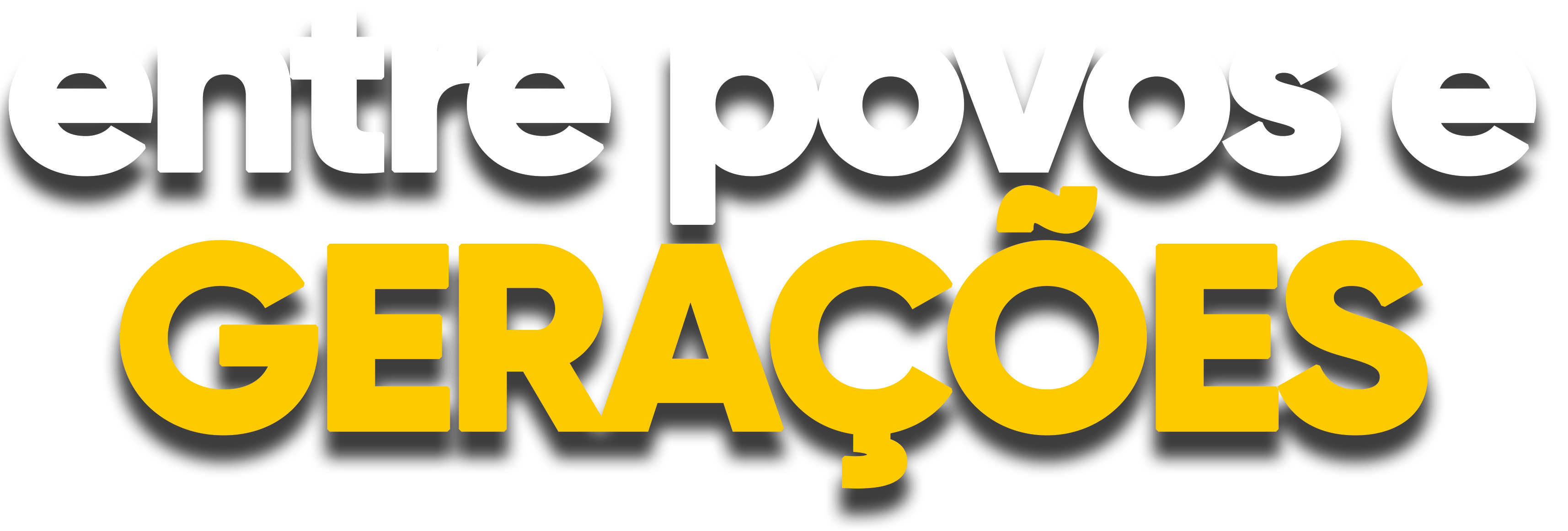 BRAÇOS ABERTOS E DE MÃOS DADAS OLHANDO PRO CÉU 
PISANDO NO CHÃO
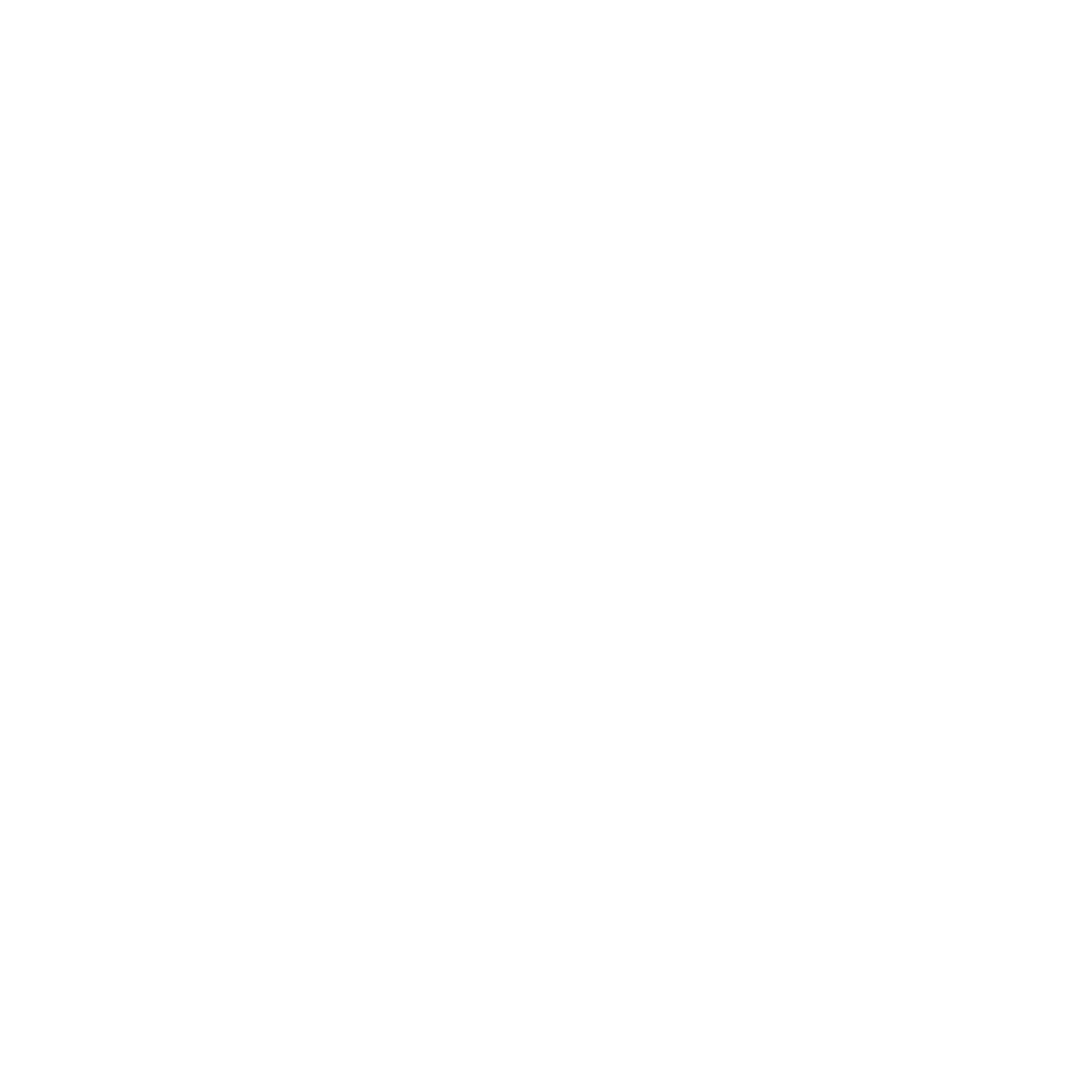 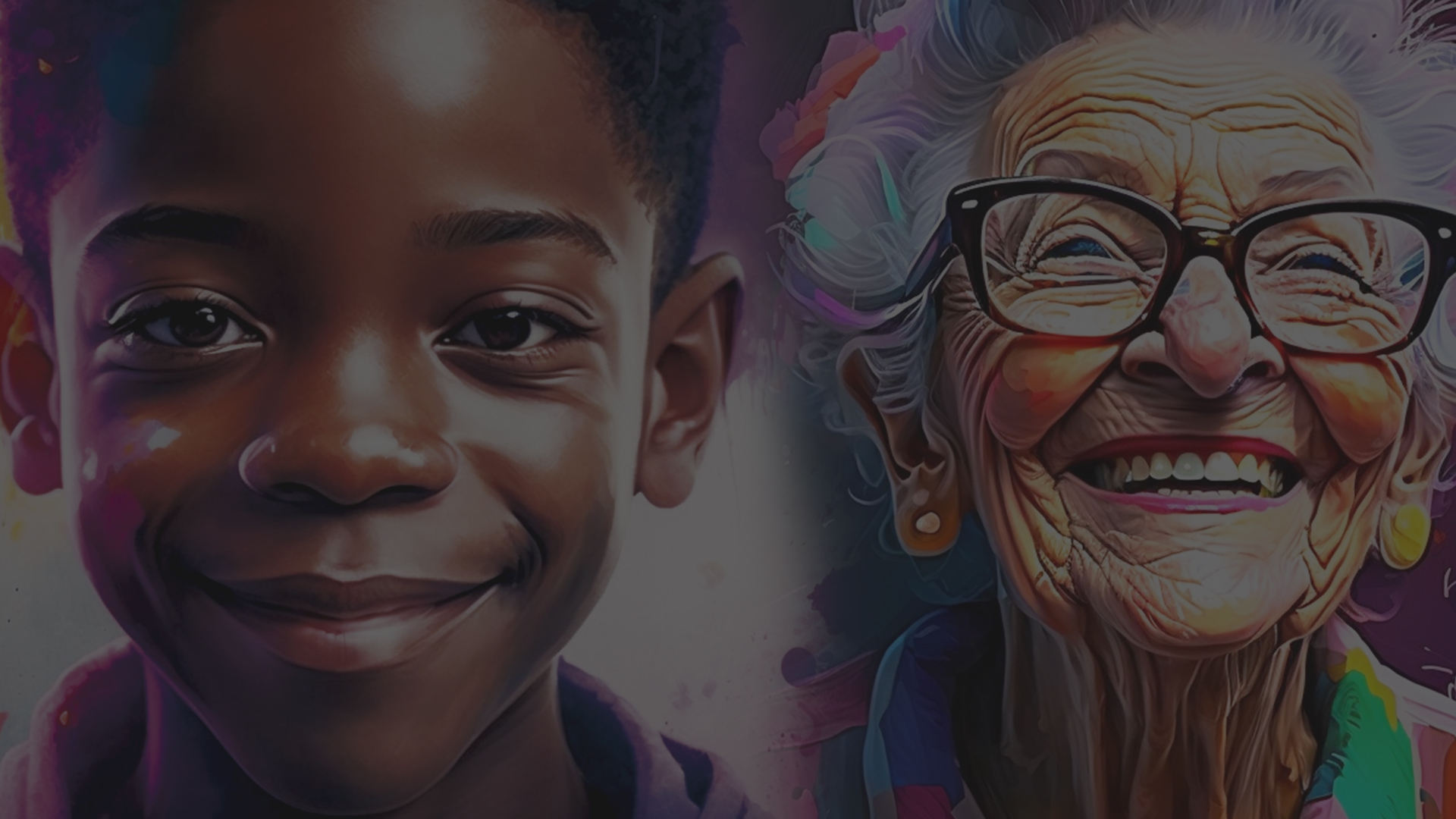 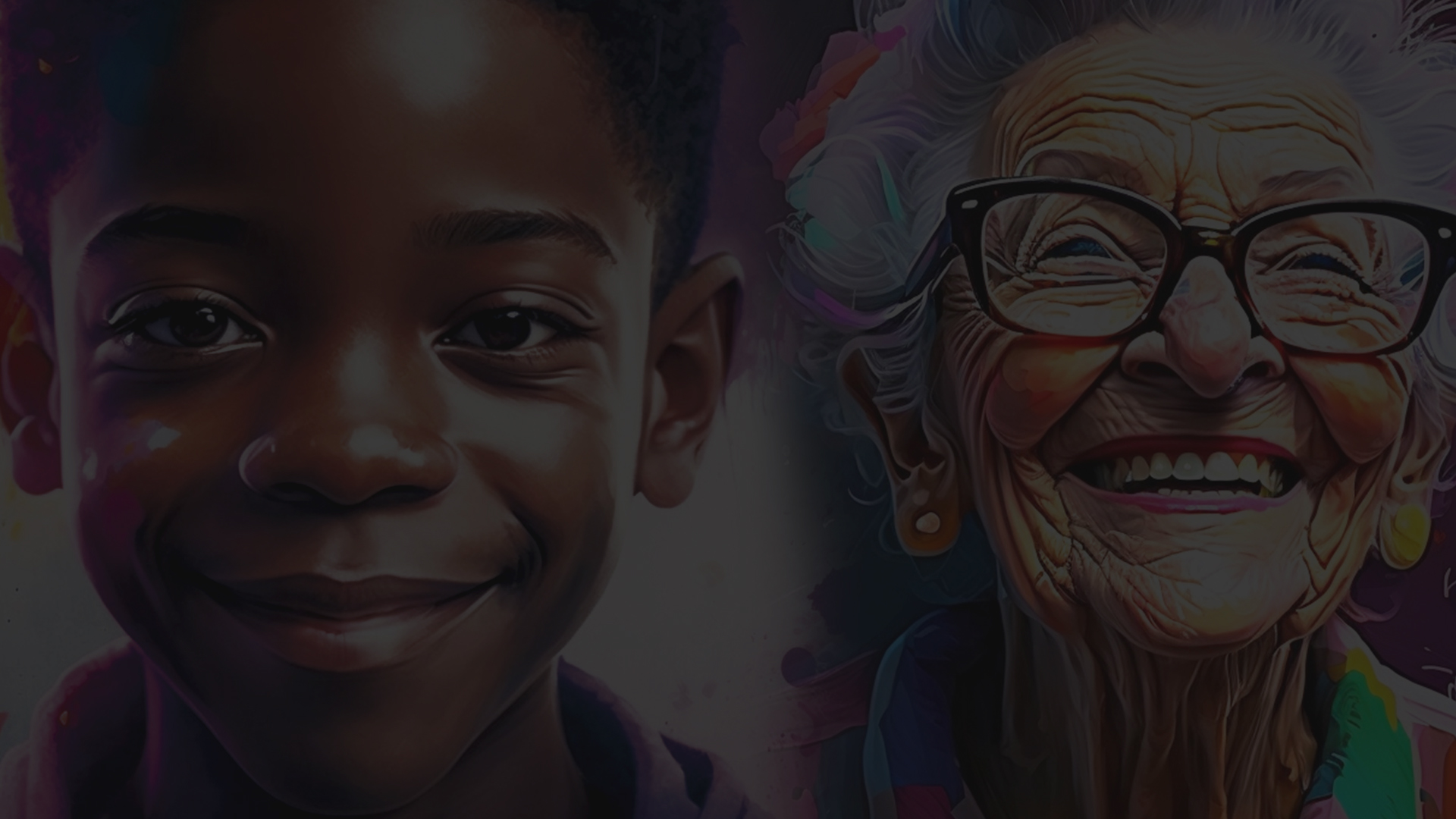 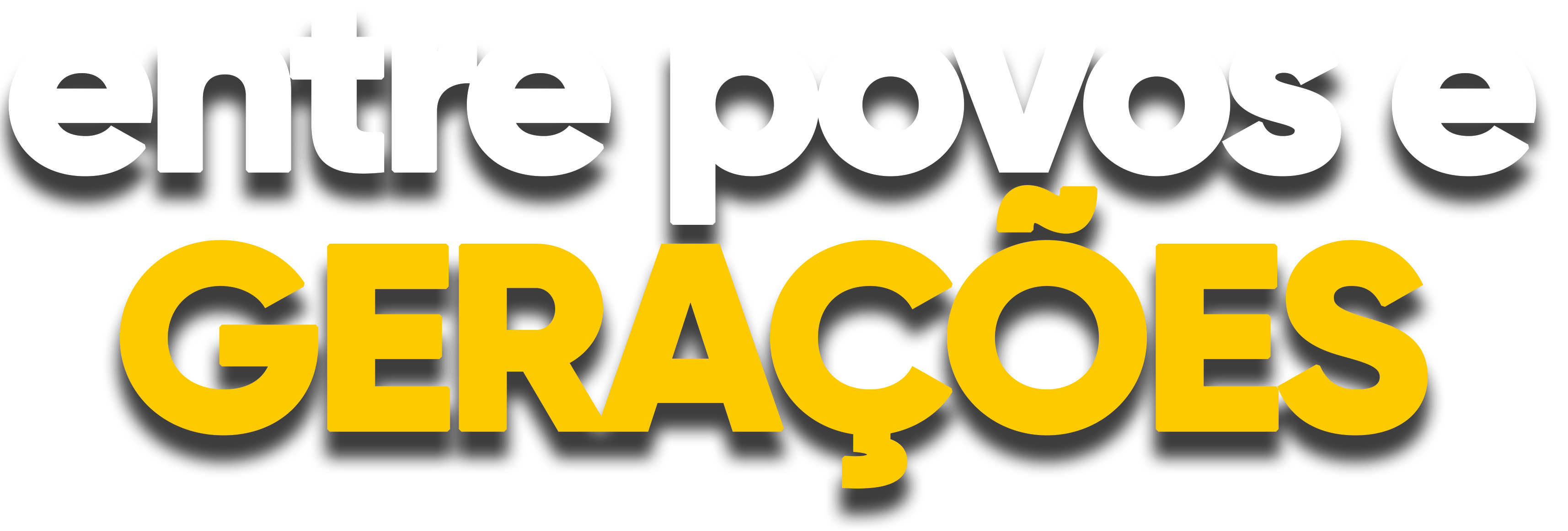 LEVANDO O AMOR
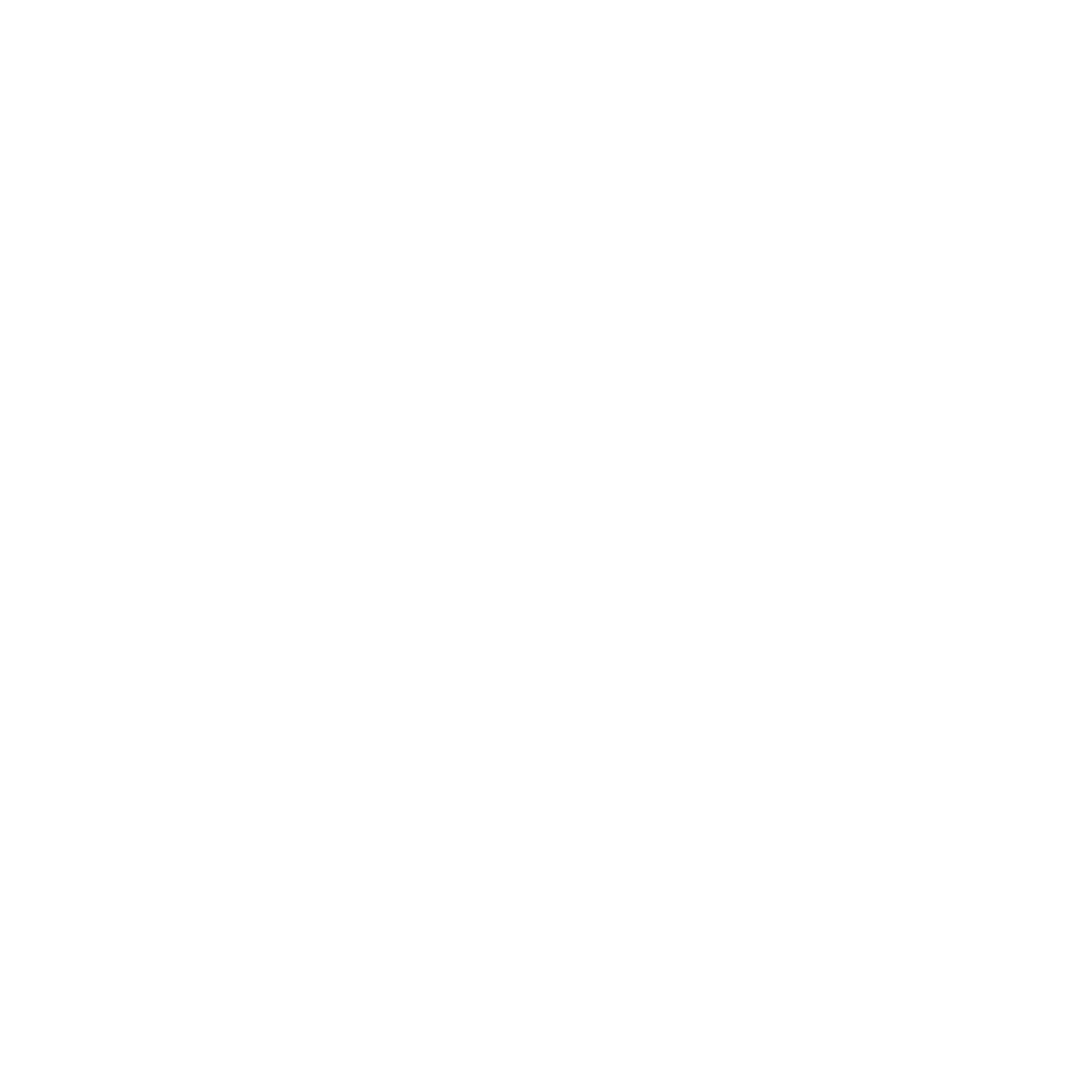 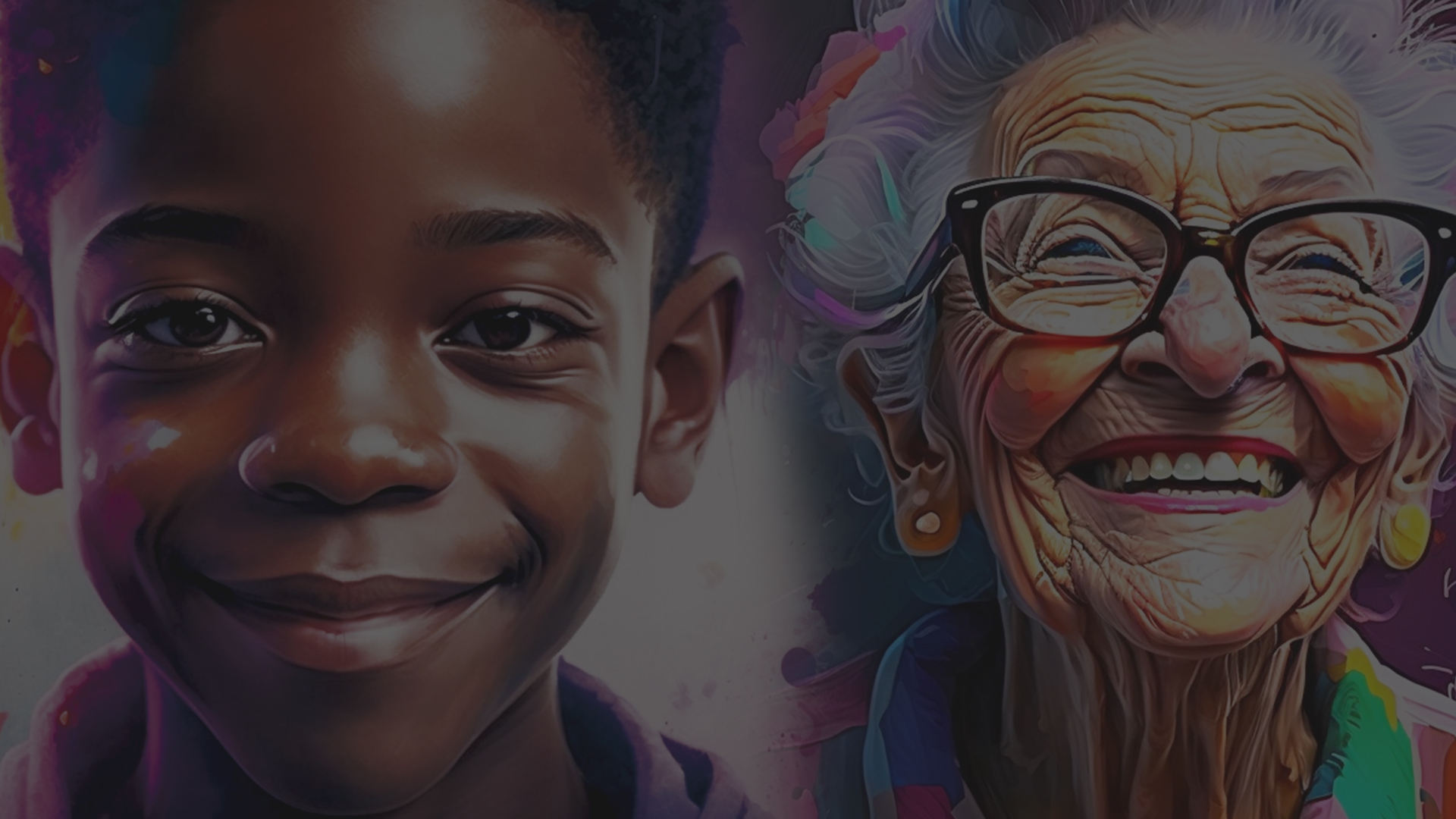 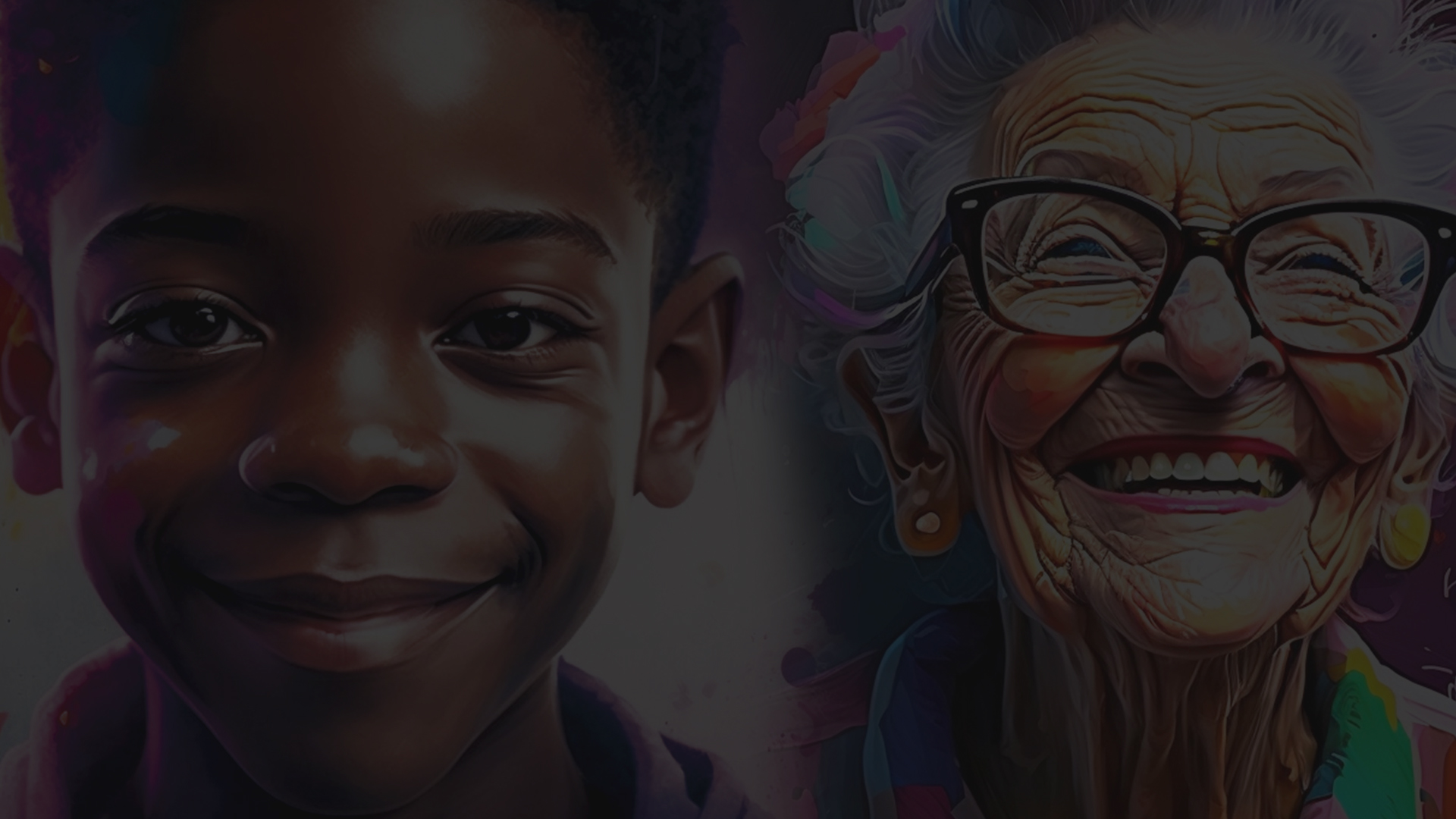 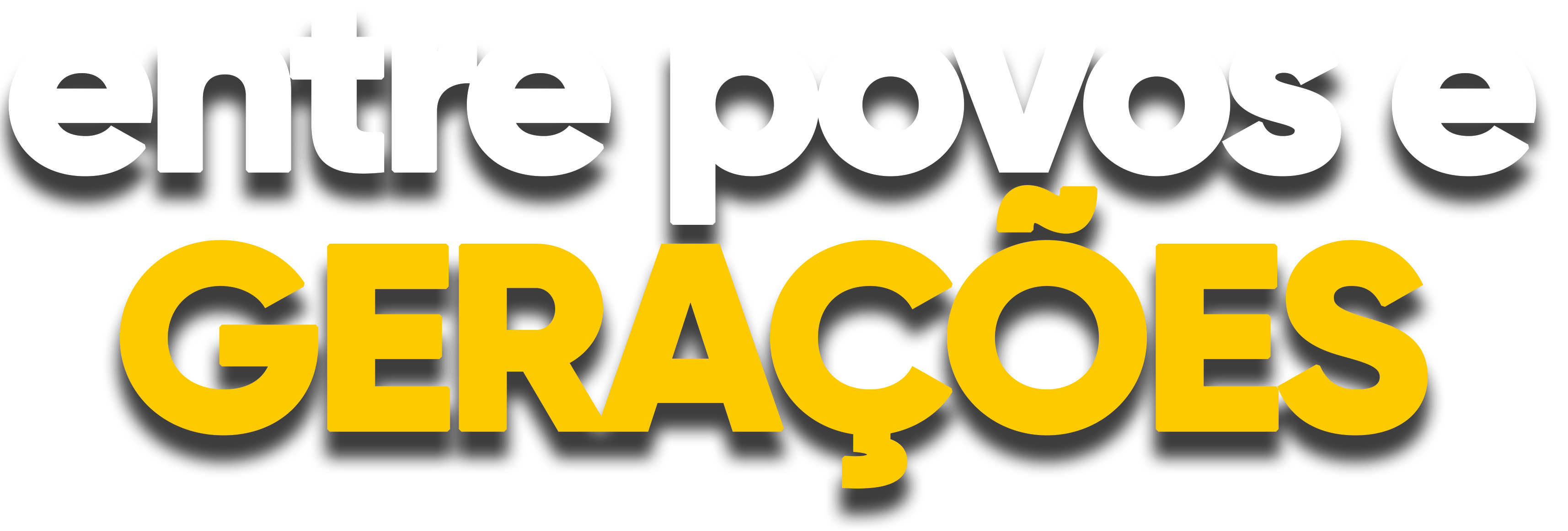 PRA TODO POVO E TODA GERAÇÃO (EU VOU PROCLAMAR) 
PRA TODO POVO E TODA GERAÇÃO (EU VOU PROCLAMAR)
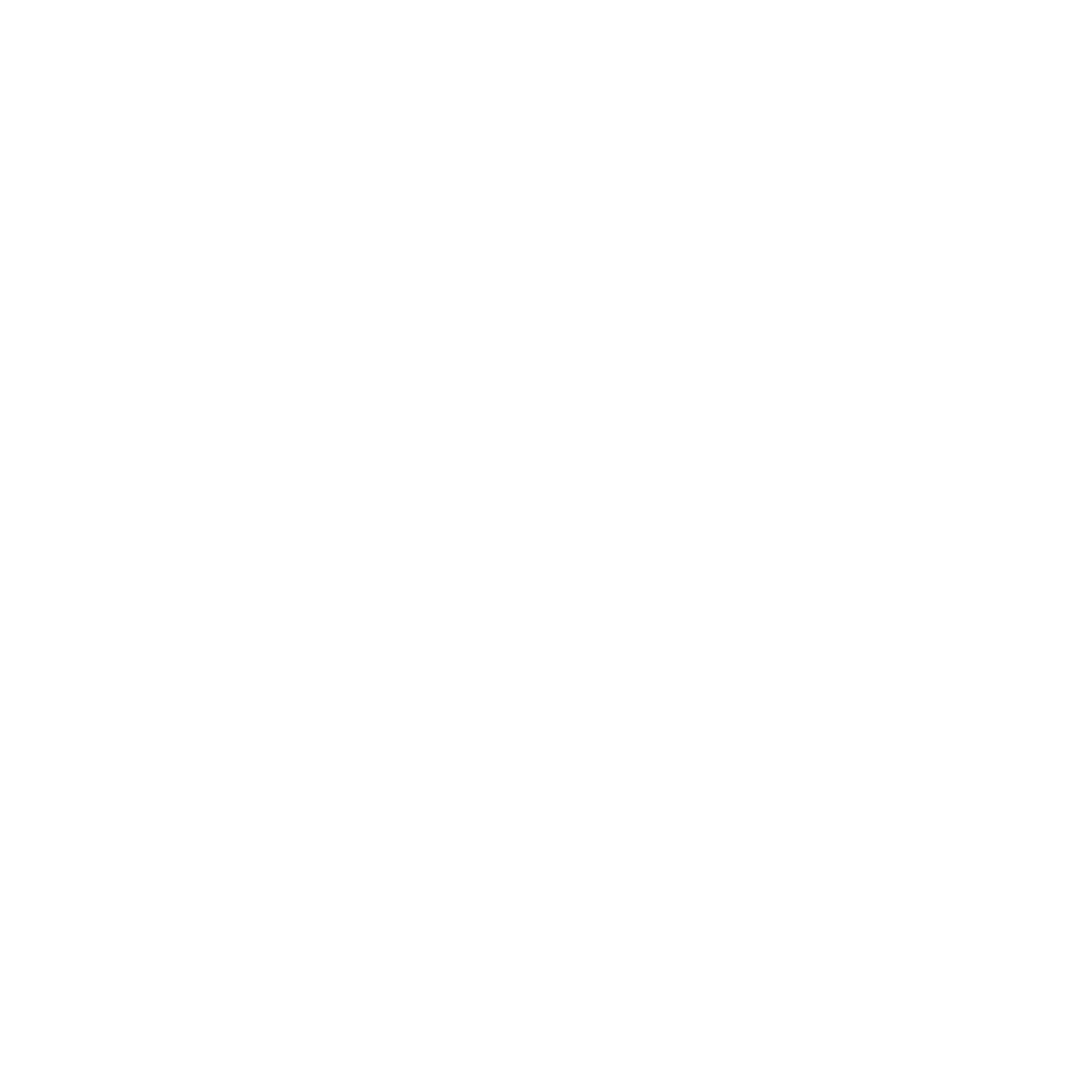 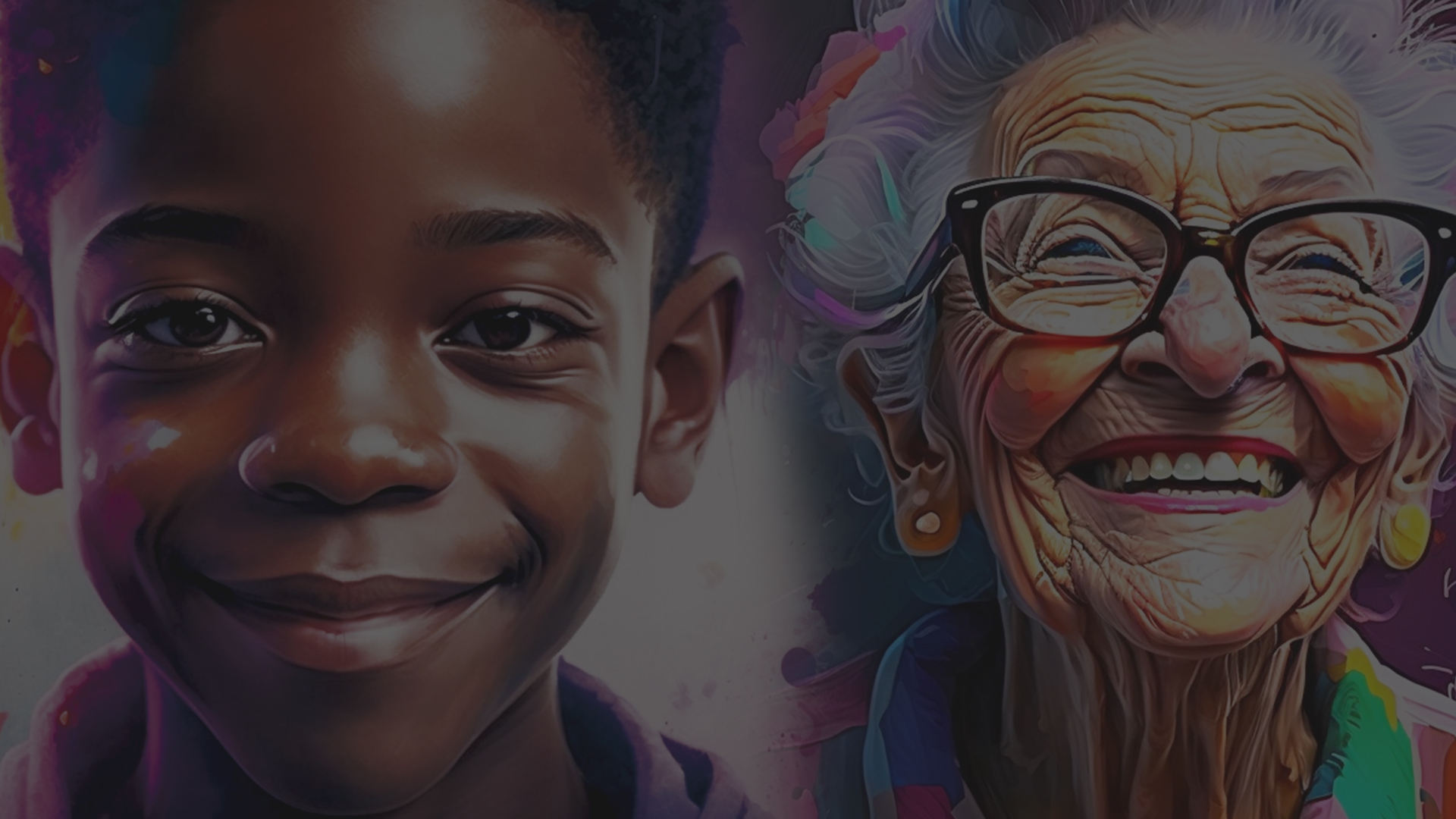 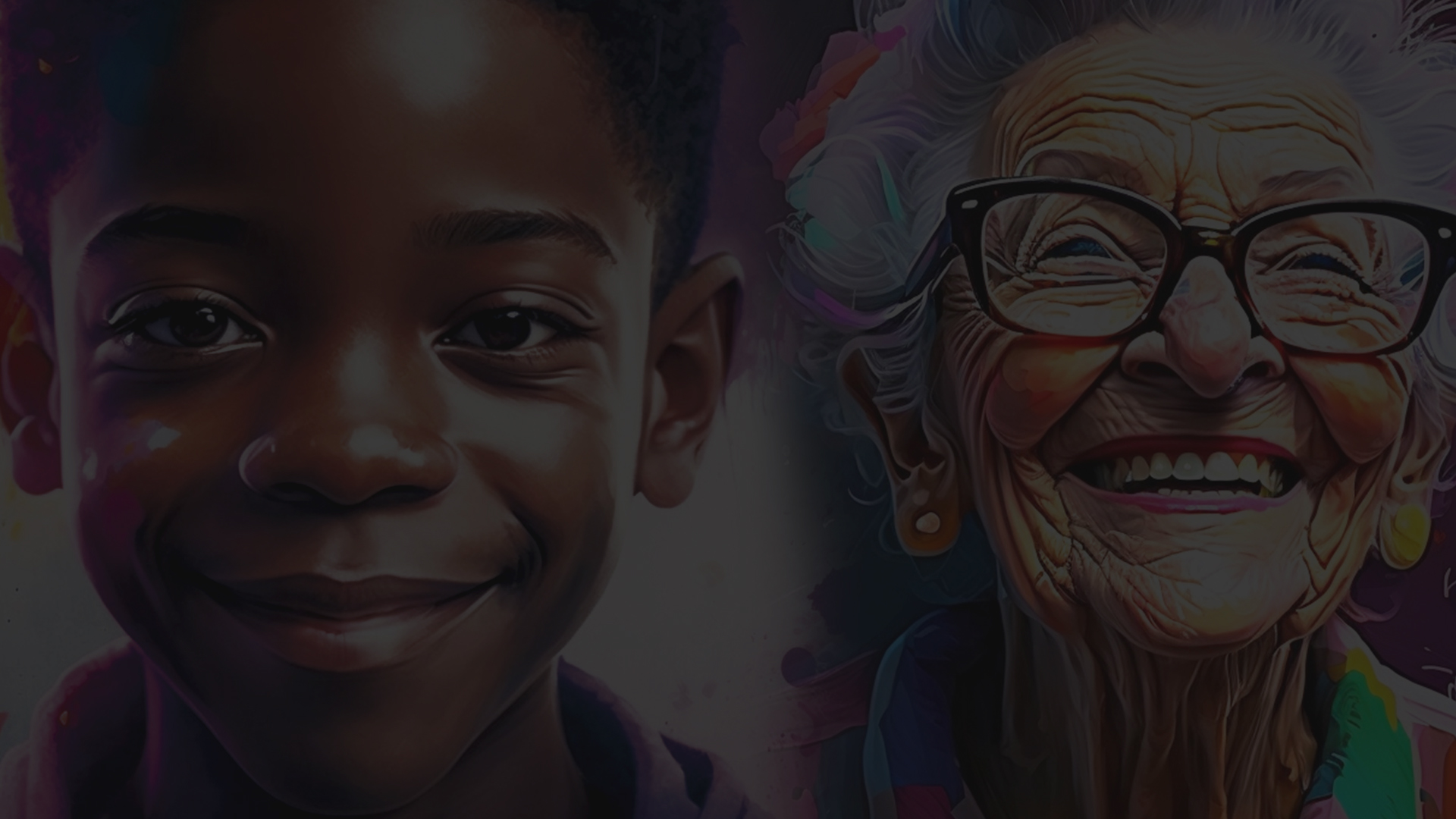 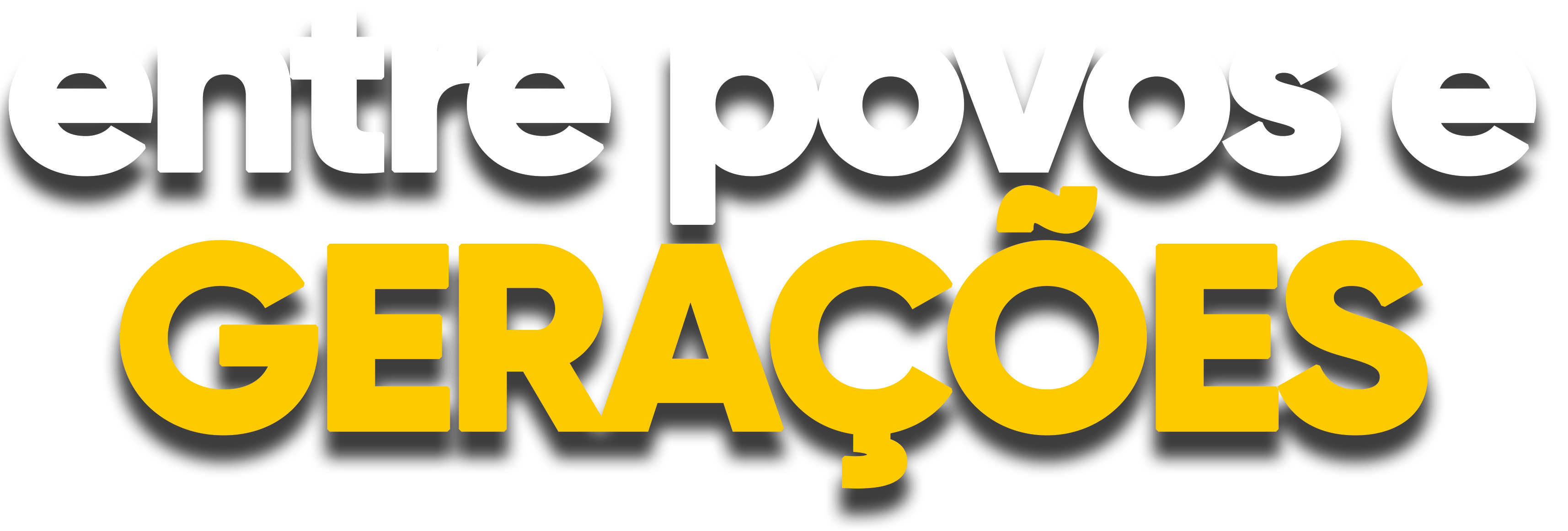 PRA TODO POVO E TODA GERAÇÃO (EU VOU PROCLAMAR) 
PRA TODO POVO E TODA GERAÇÃO (EU VOU PROCLAMAR)
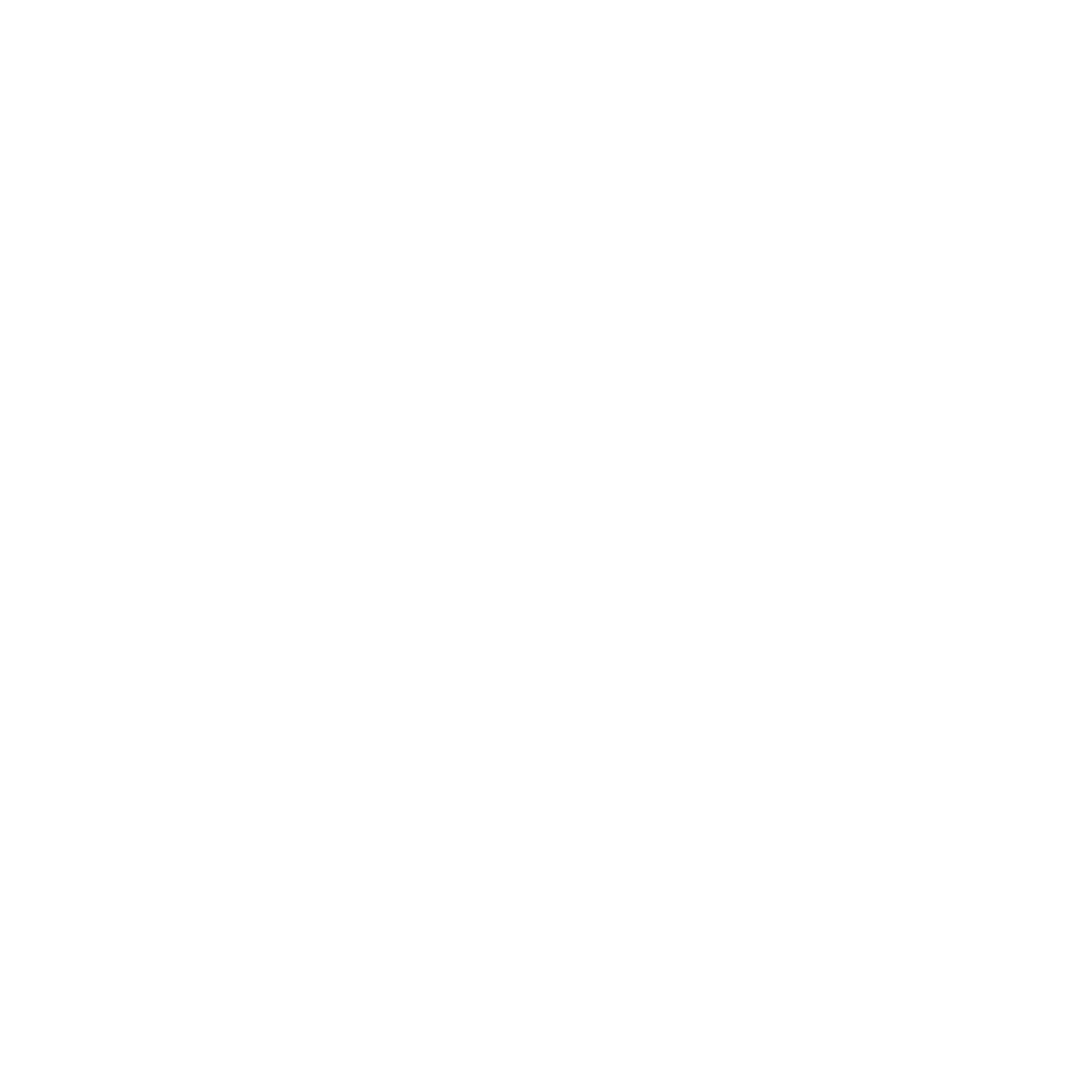 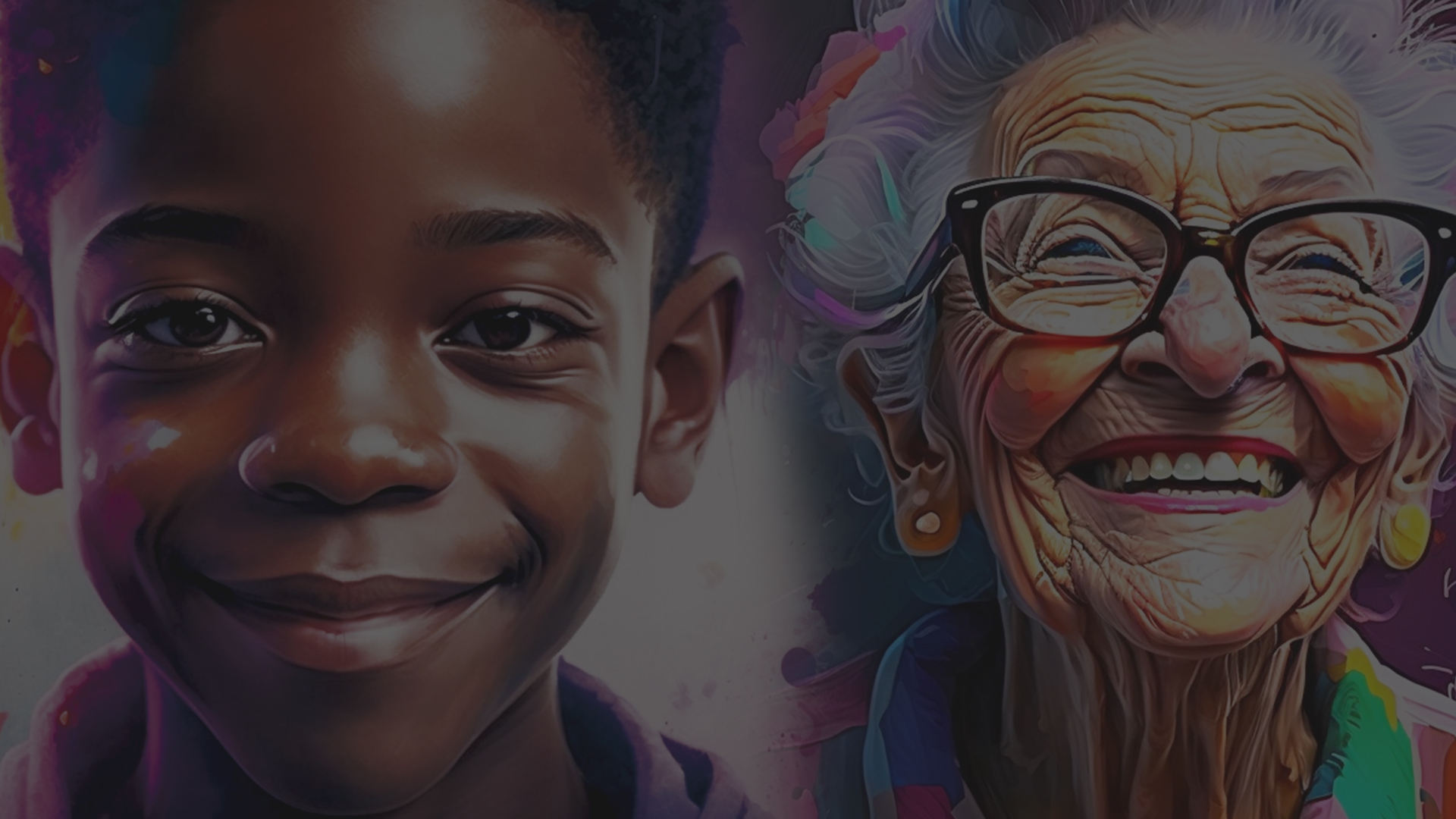 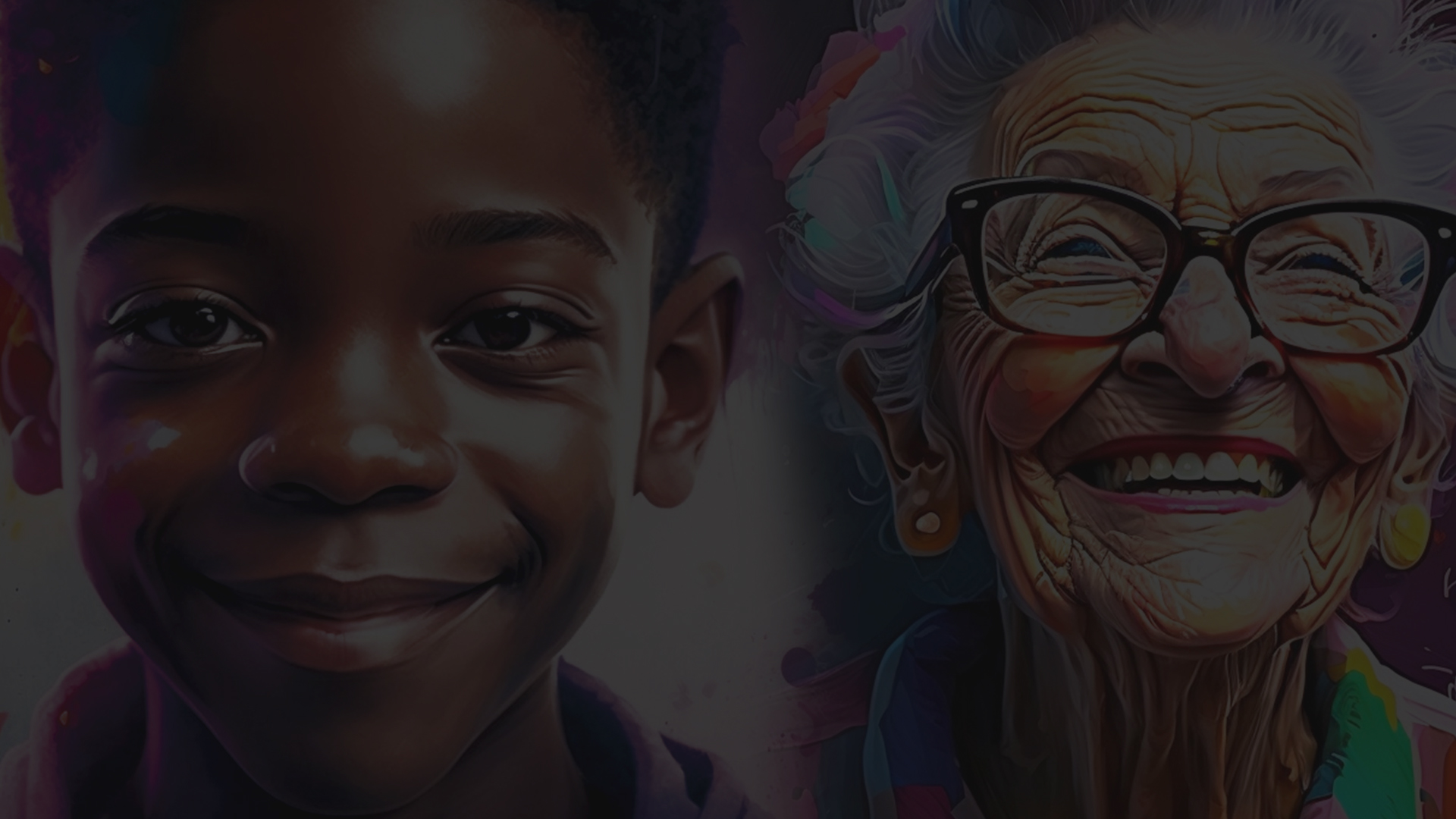 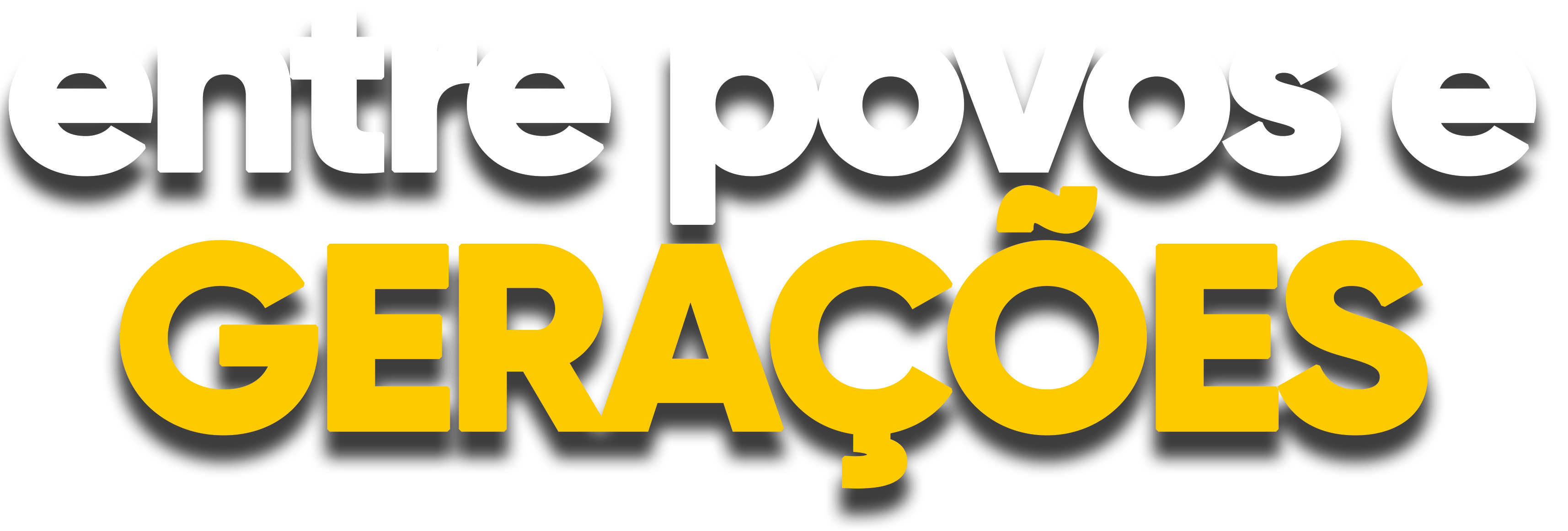 OS DIAS CORREM SOBRE AS HORAS 
(PRA ME LEMBRAR) 
QUE PASSAGEIRA É MINHA HISTÓRIA 
(NESSE LUGAR)
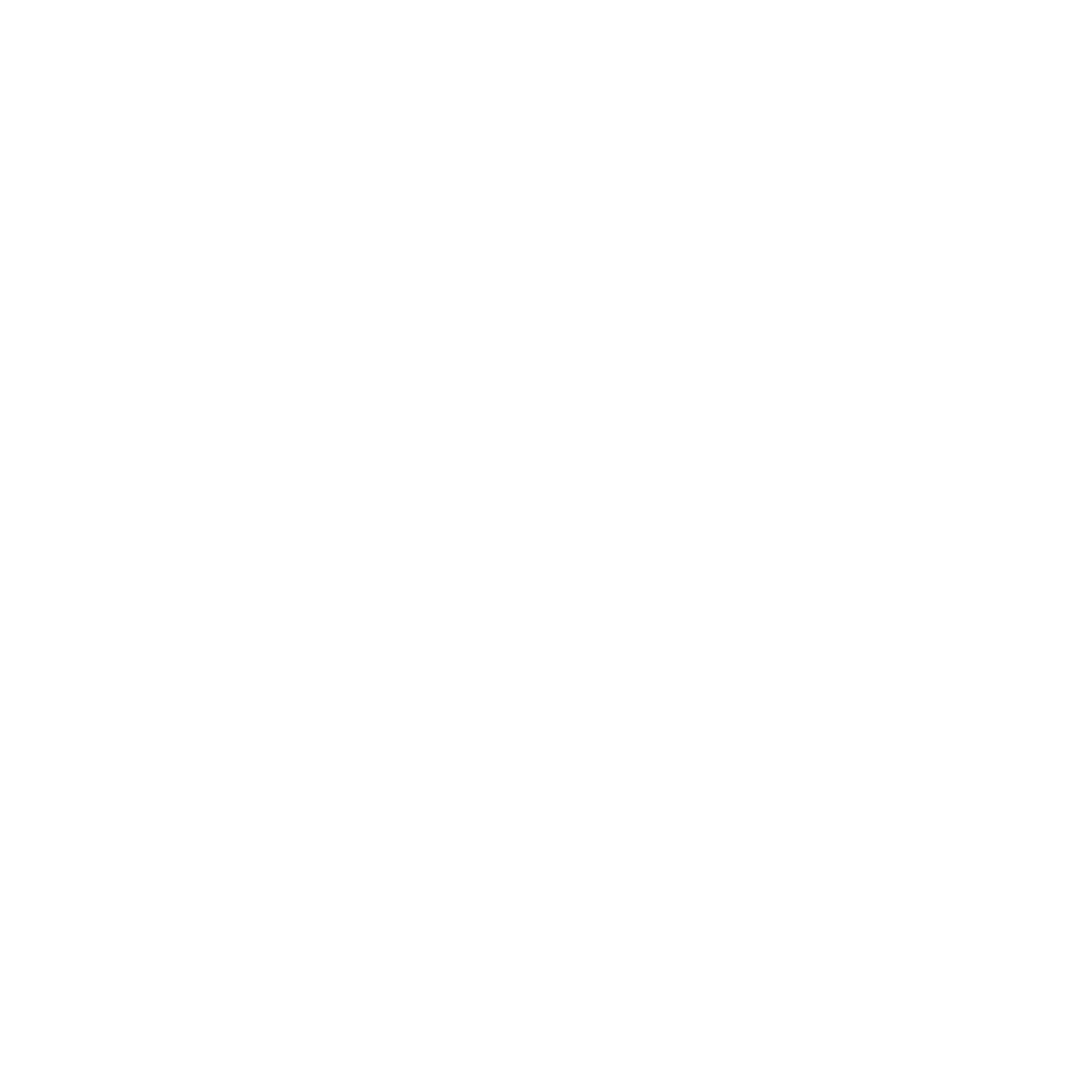 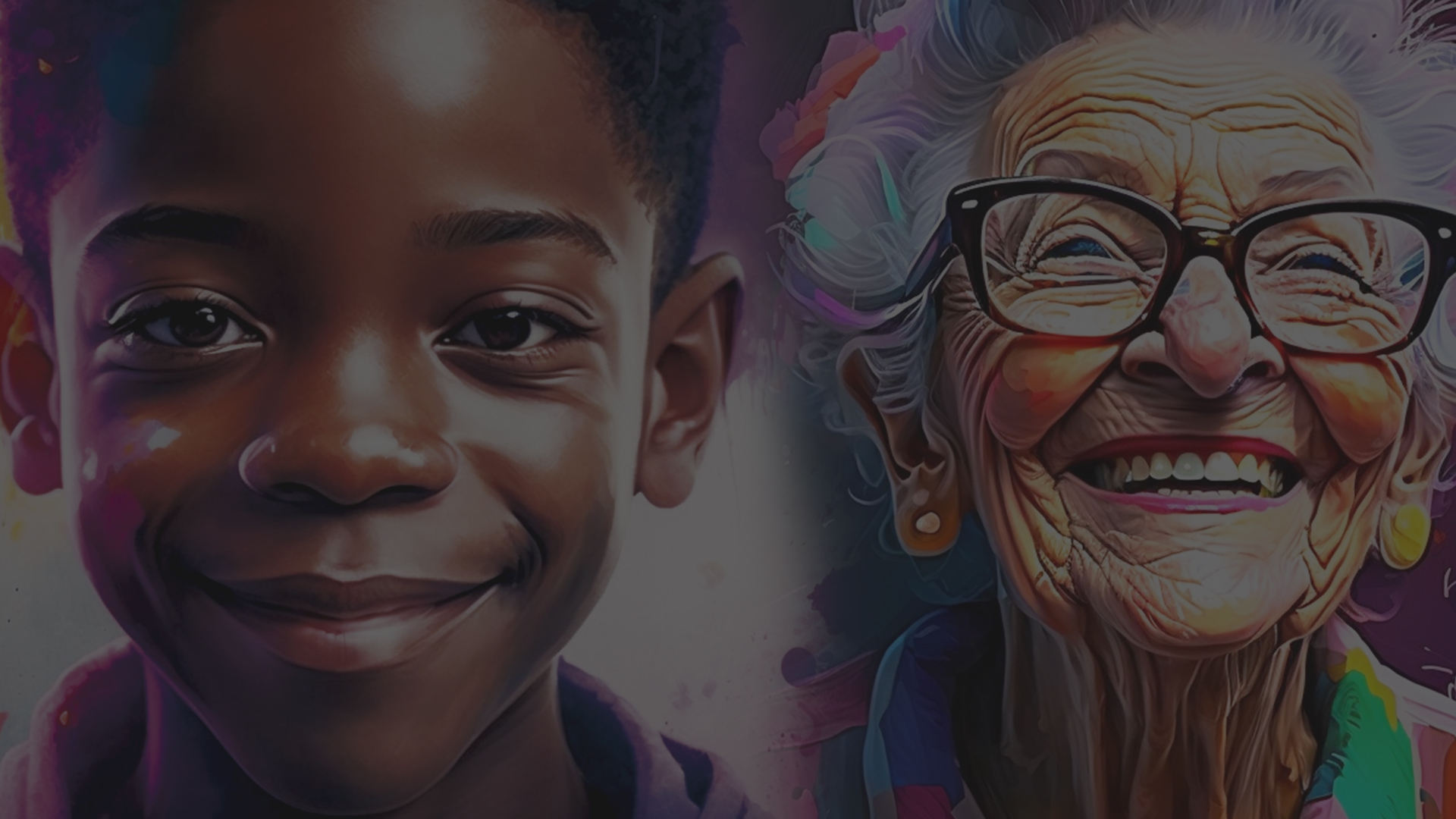 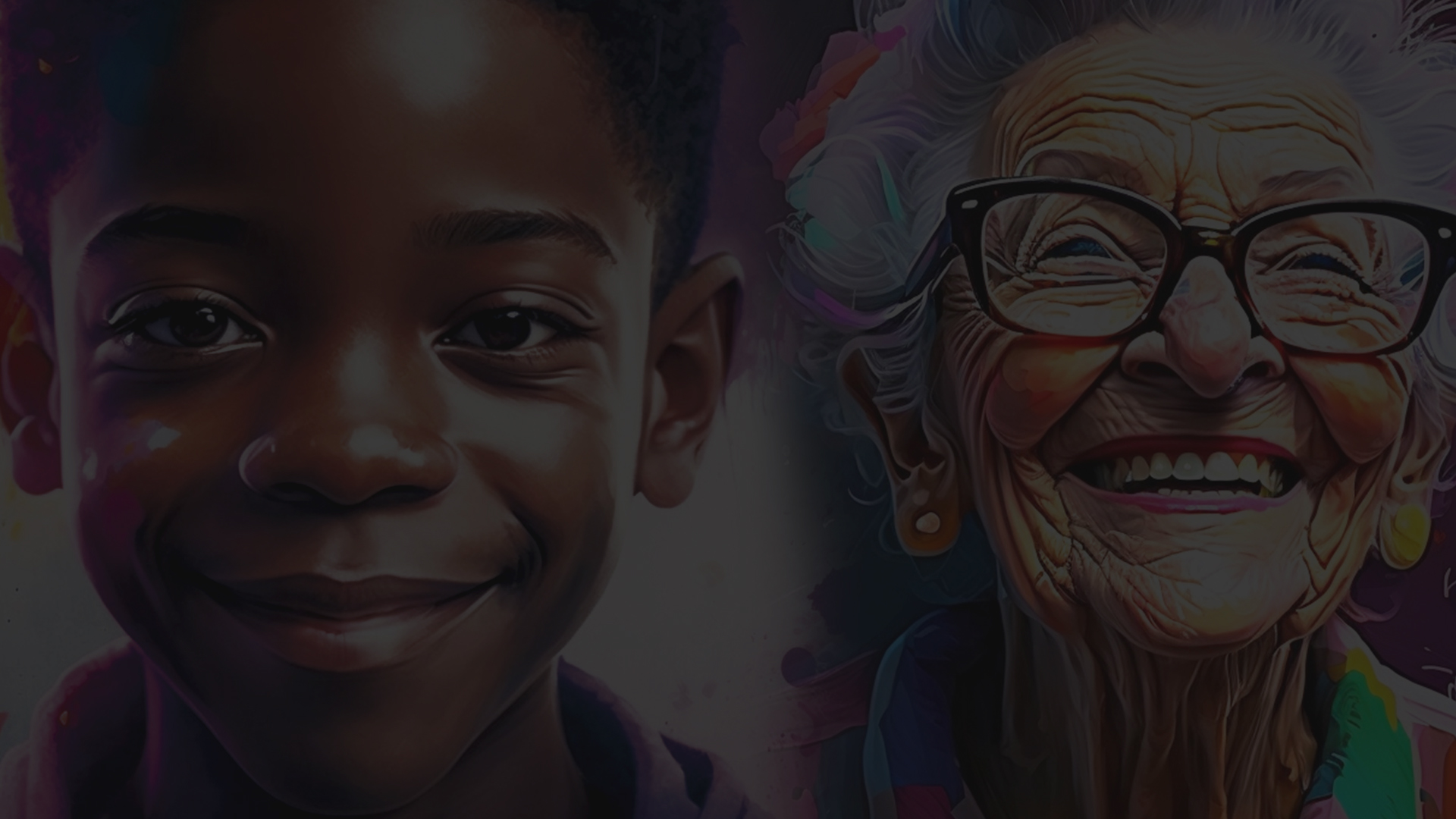 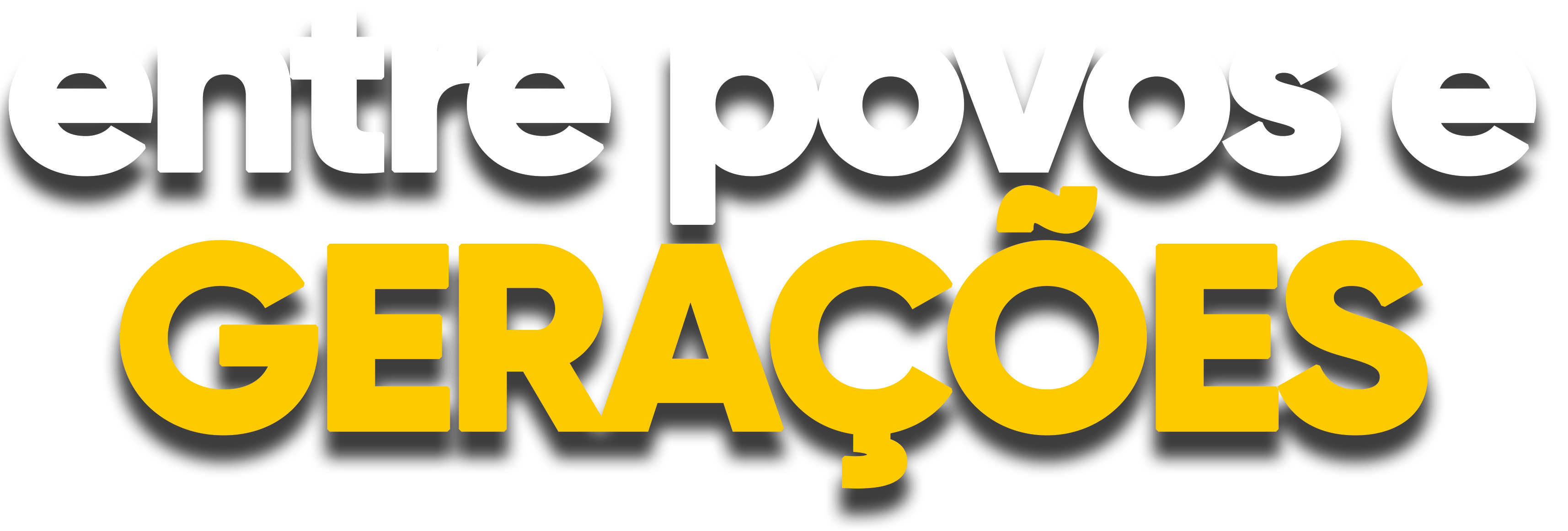 E QUE TUDO QUE TENHO 
E QUE TUDO QUE SOU 
(PRECISO DAR)
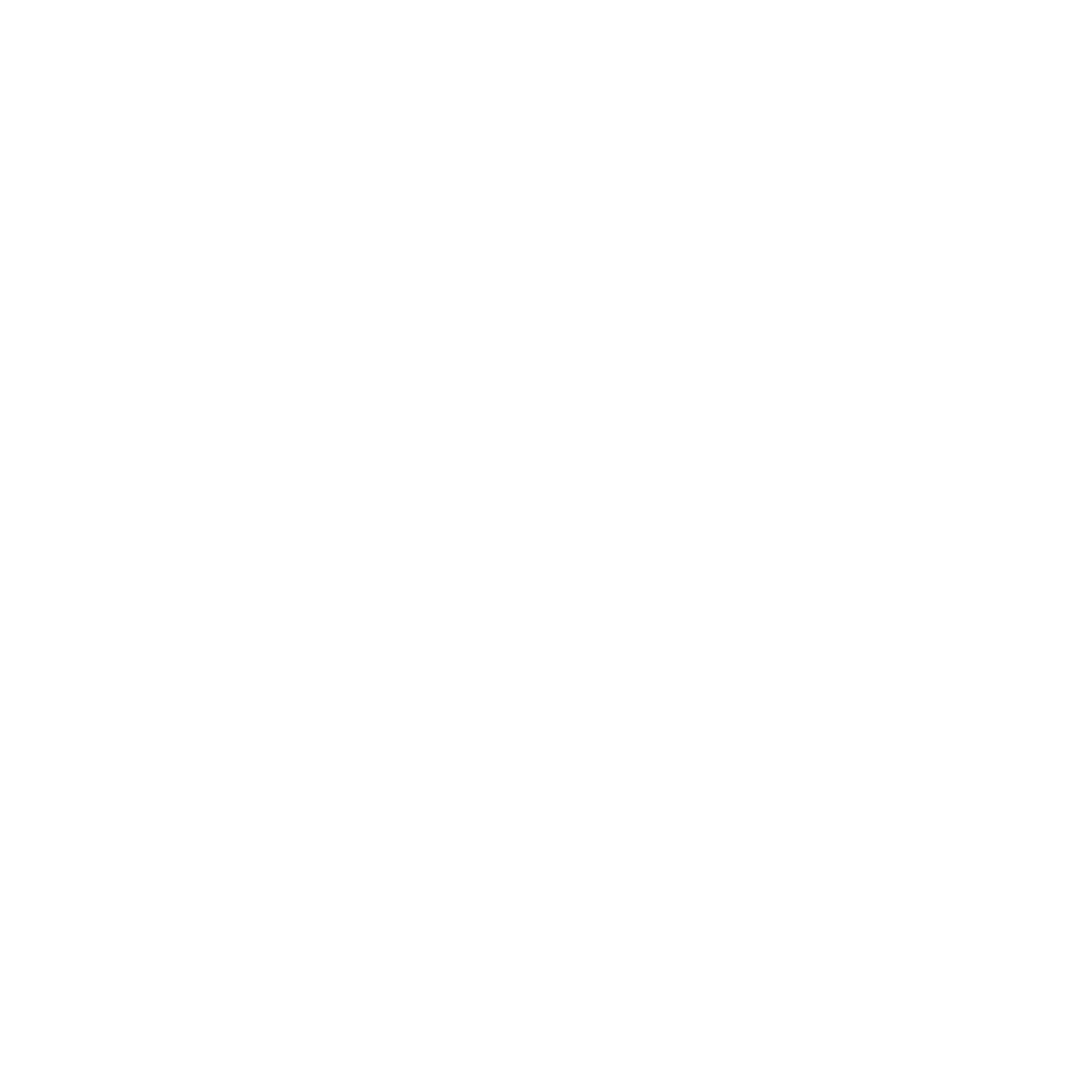 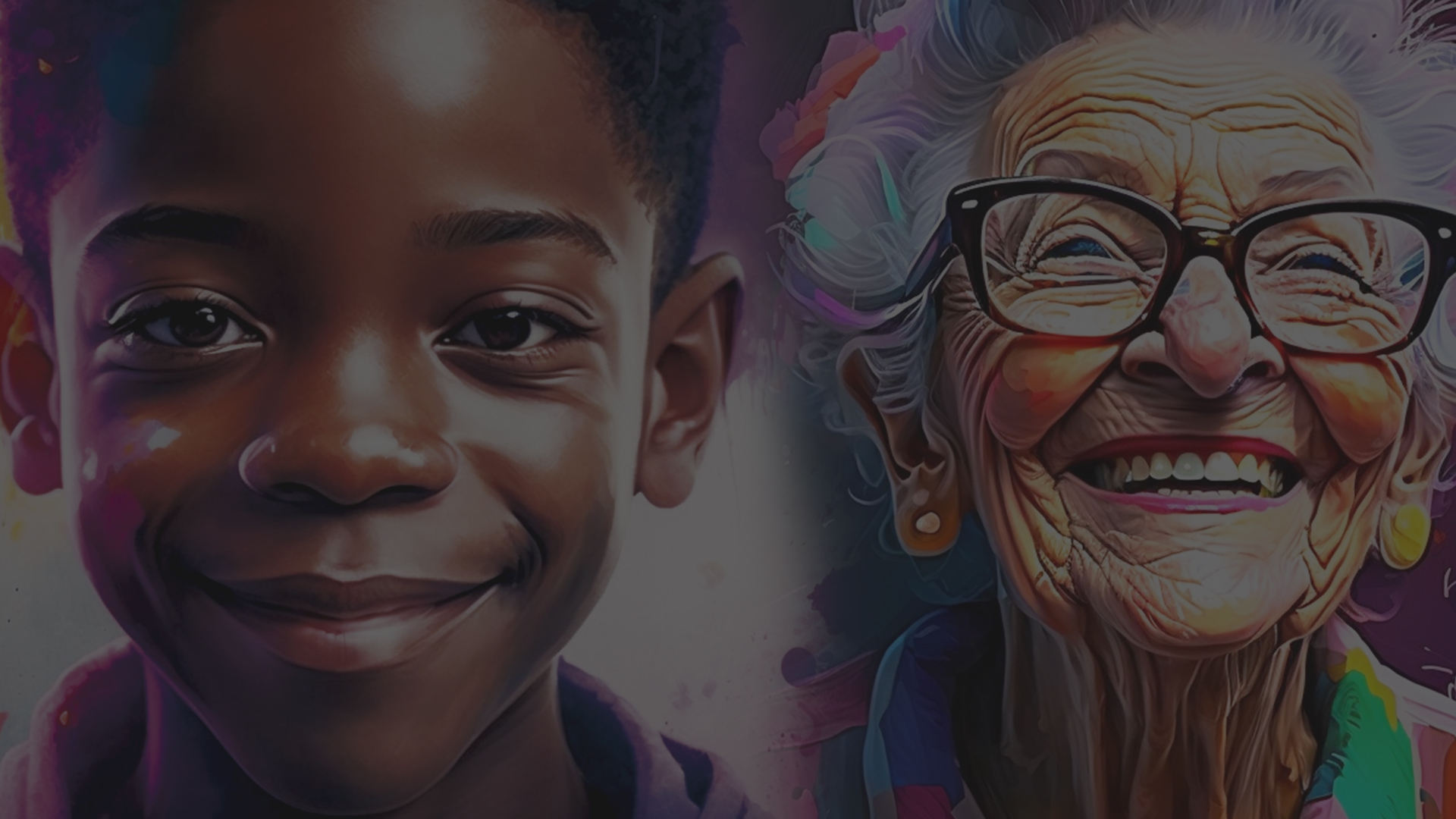 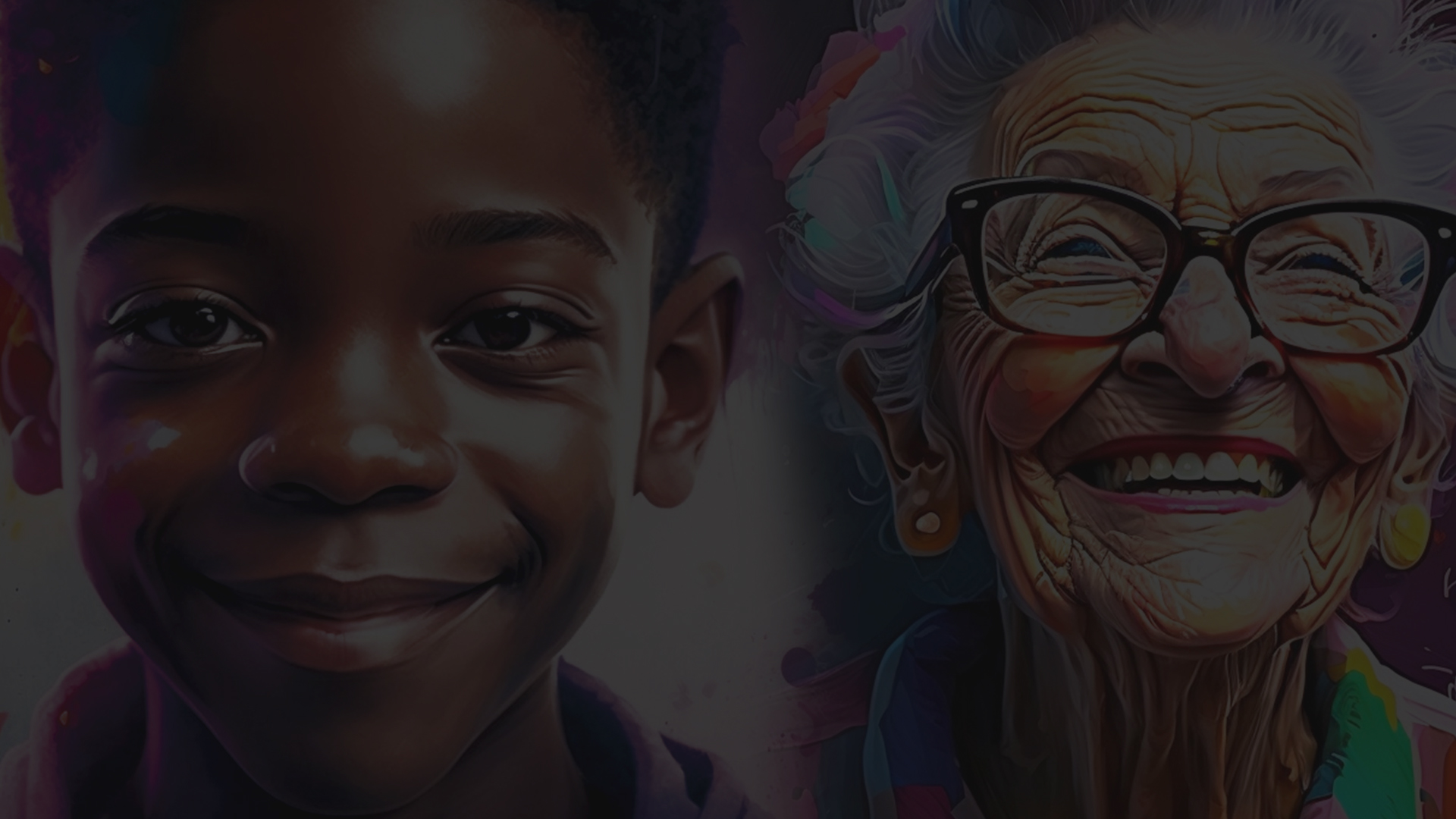 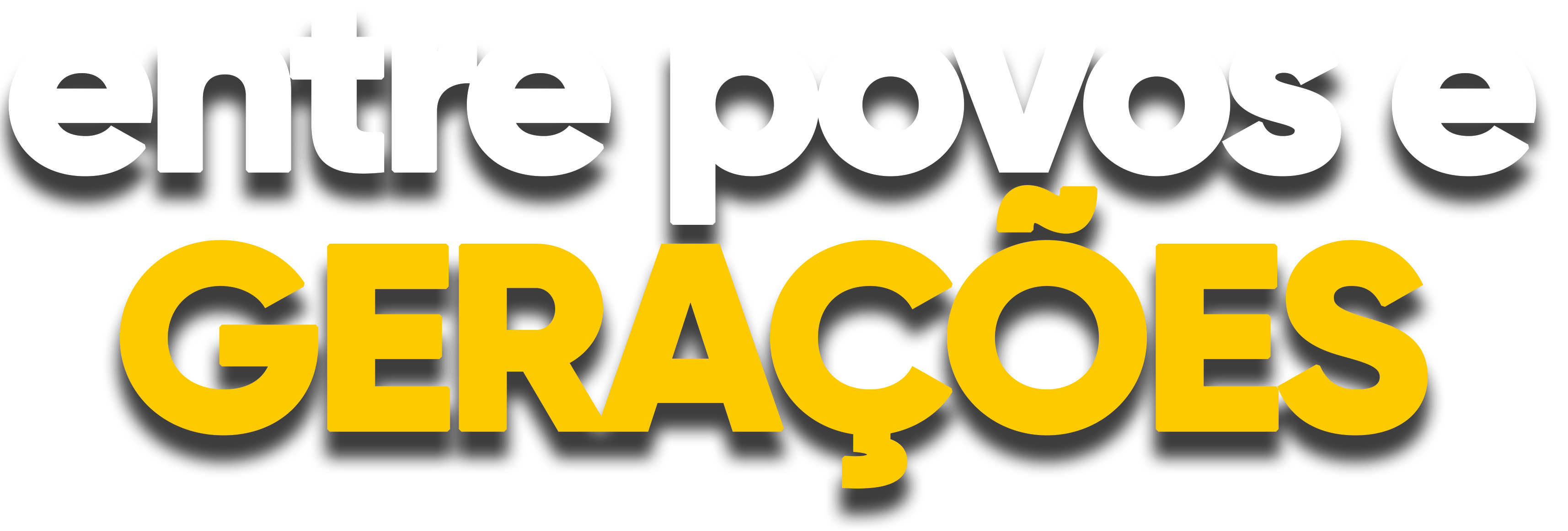 E QUE POR ONDE EU FOR 
E POR ONDE EU PASSAR 
(VOU ESPALHAR O AMOR)
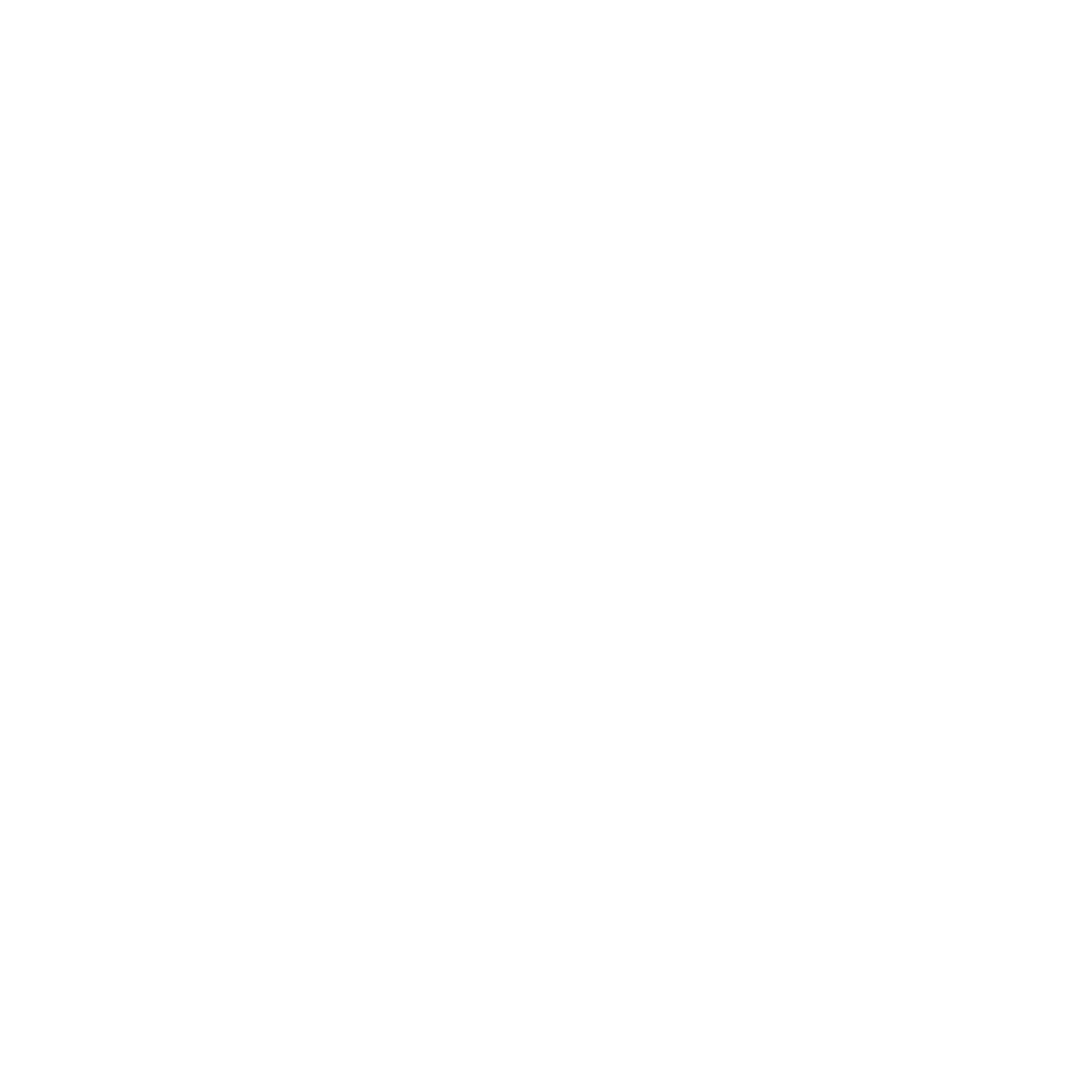 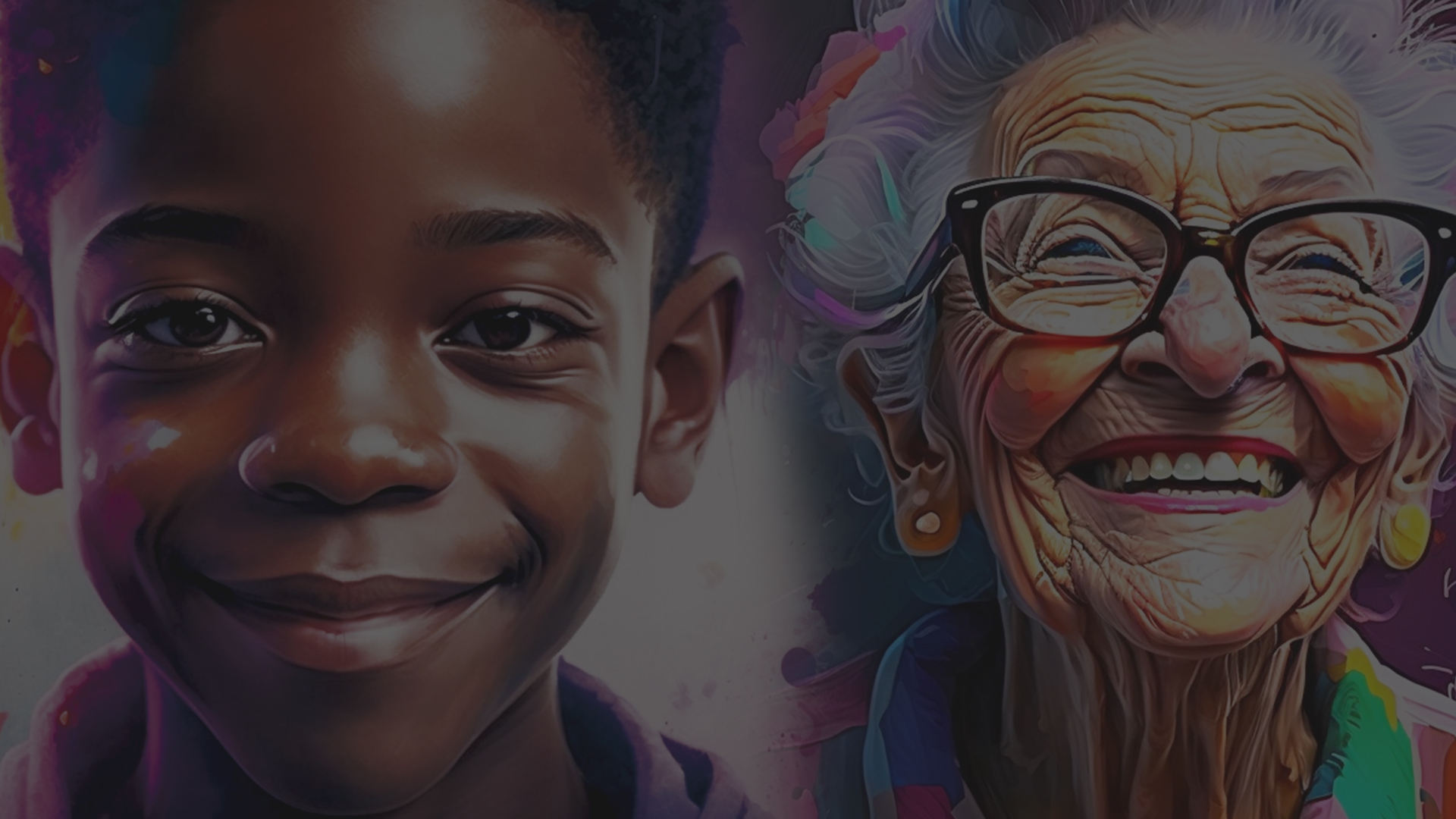 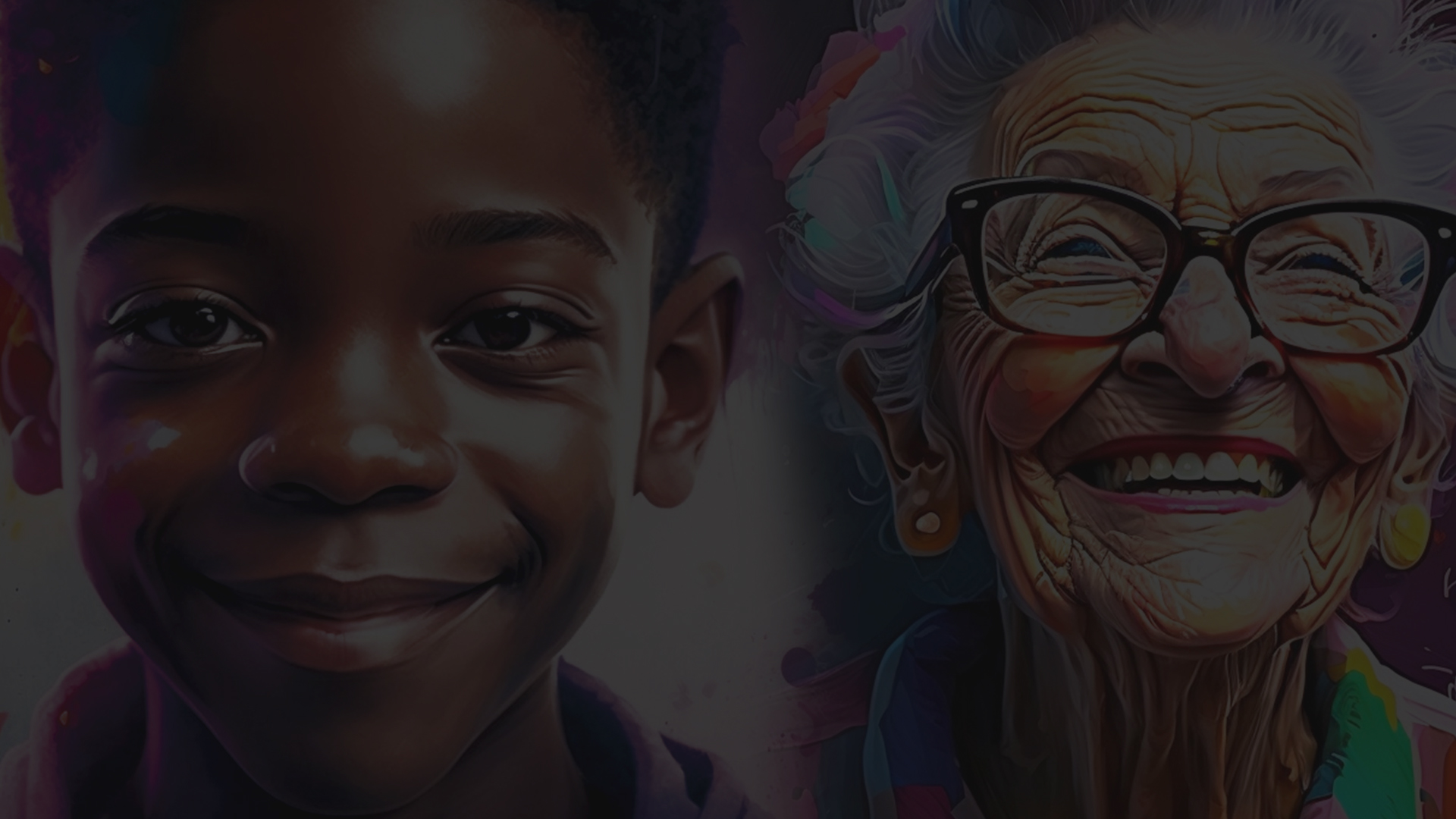 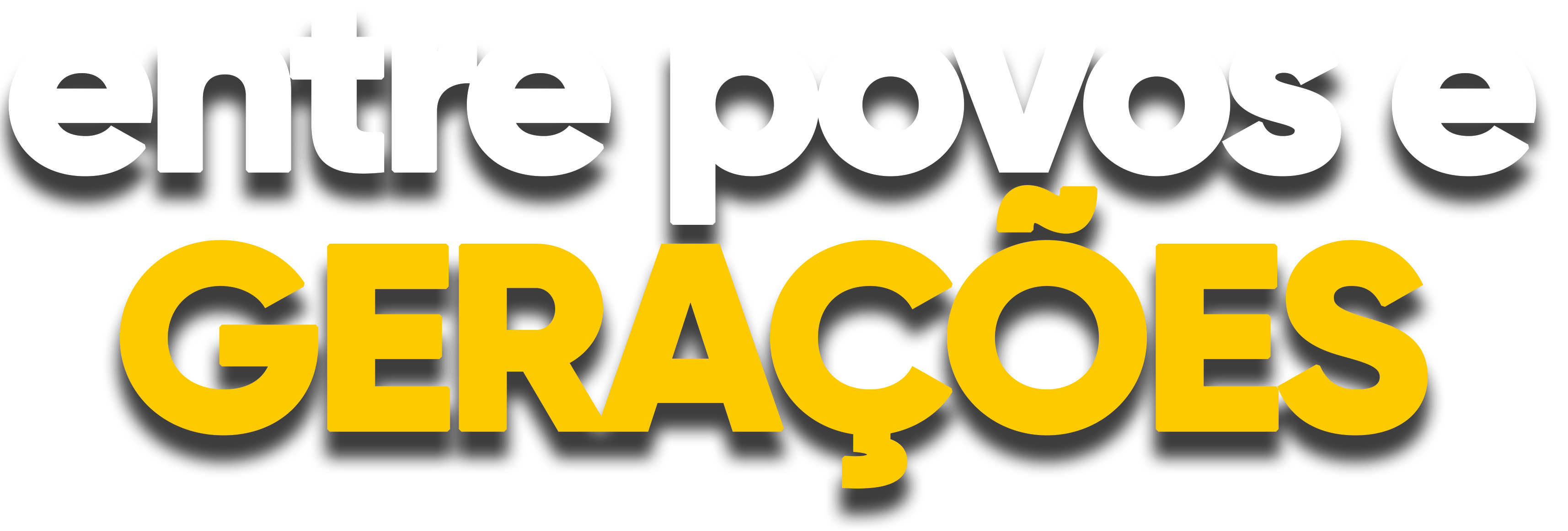 VOU PROCLAMAR O SALVADOR.
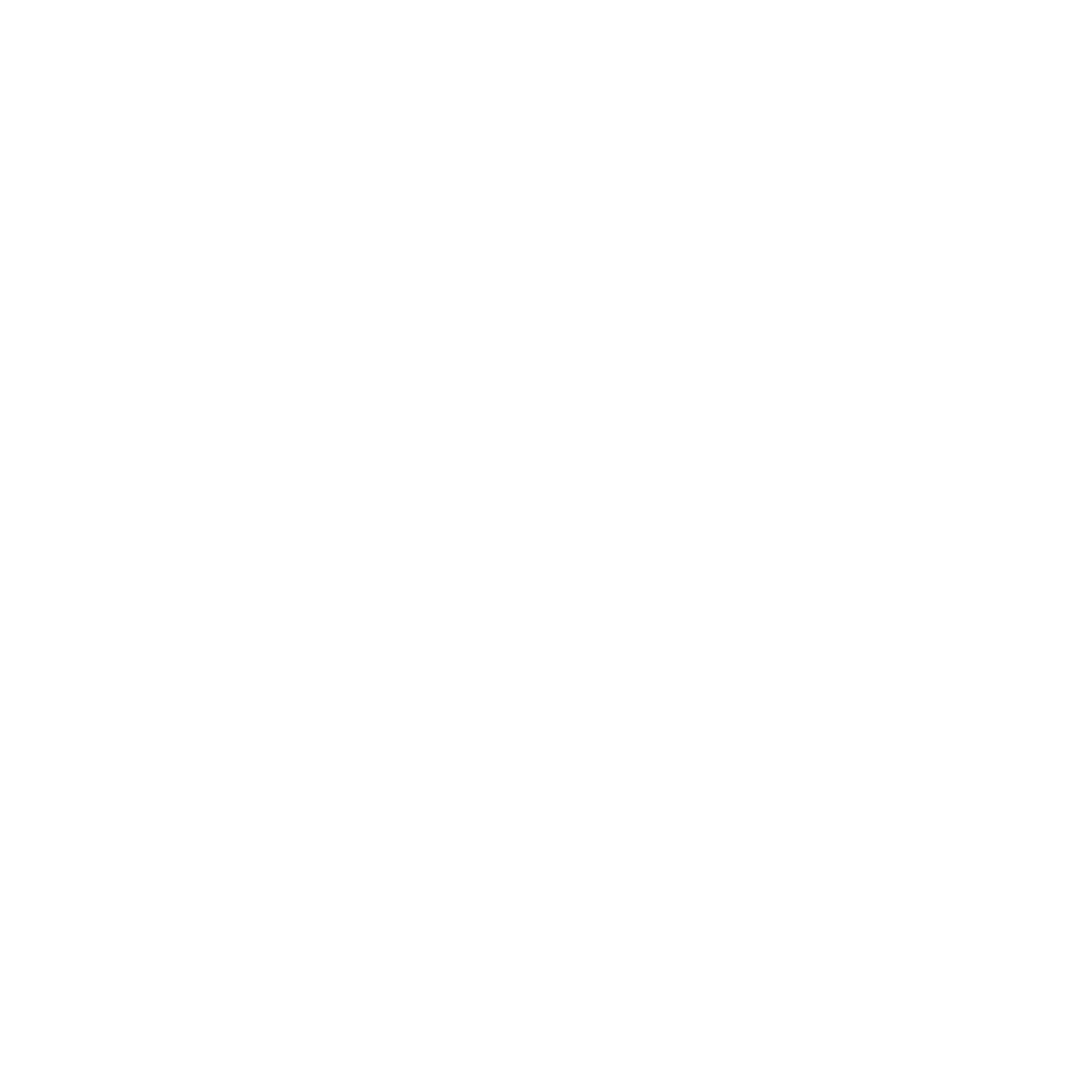 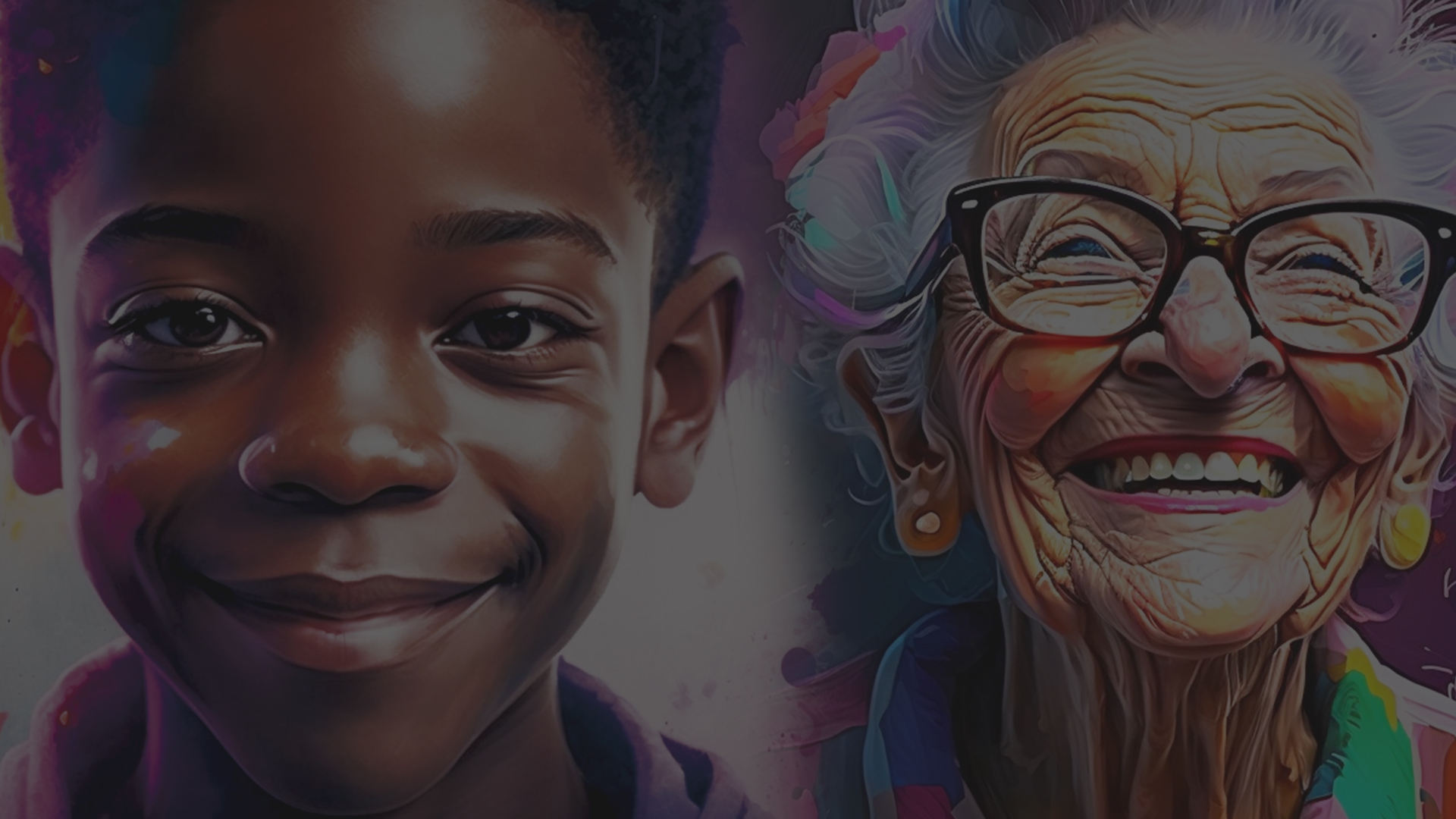 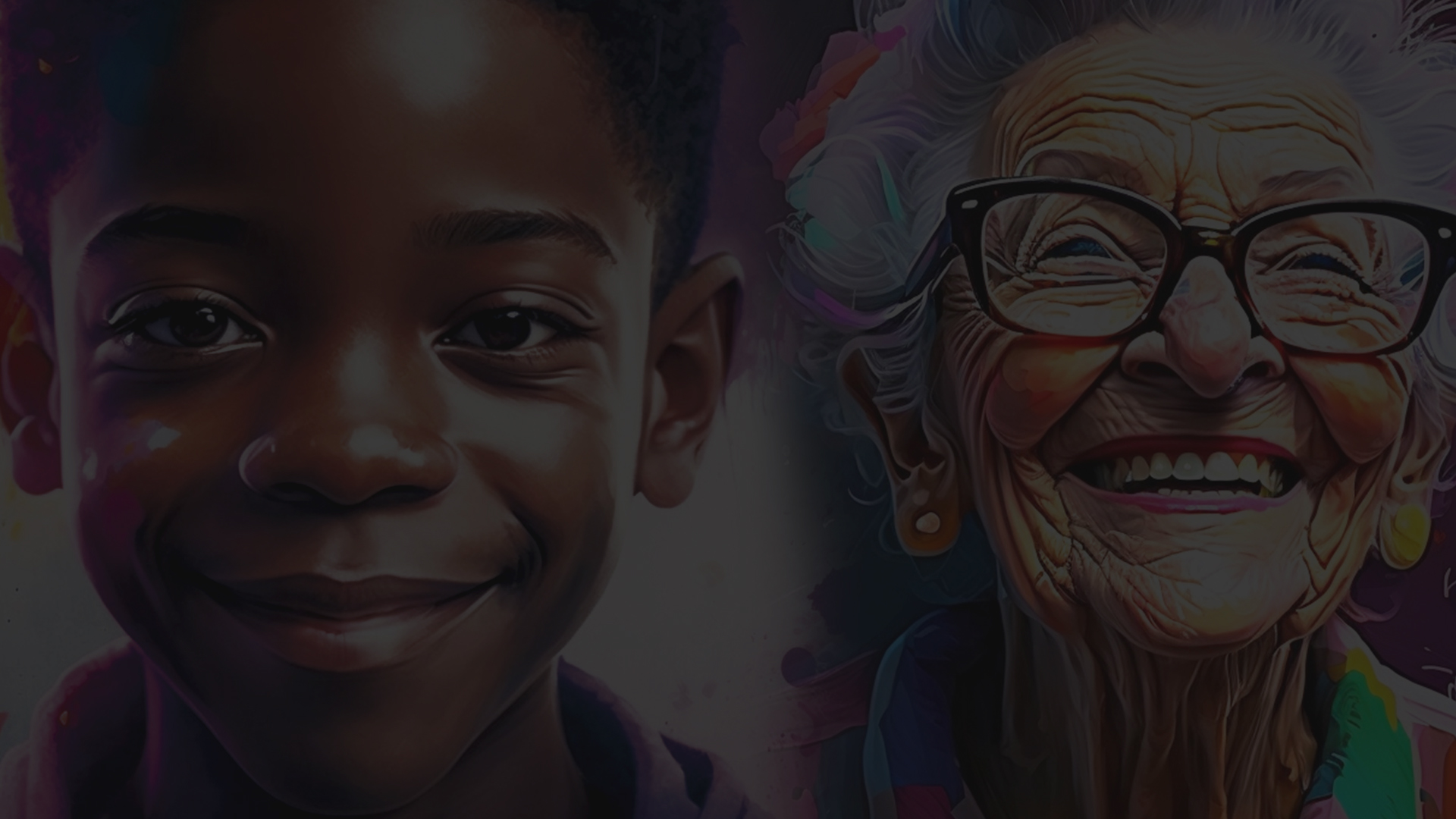 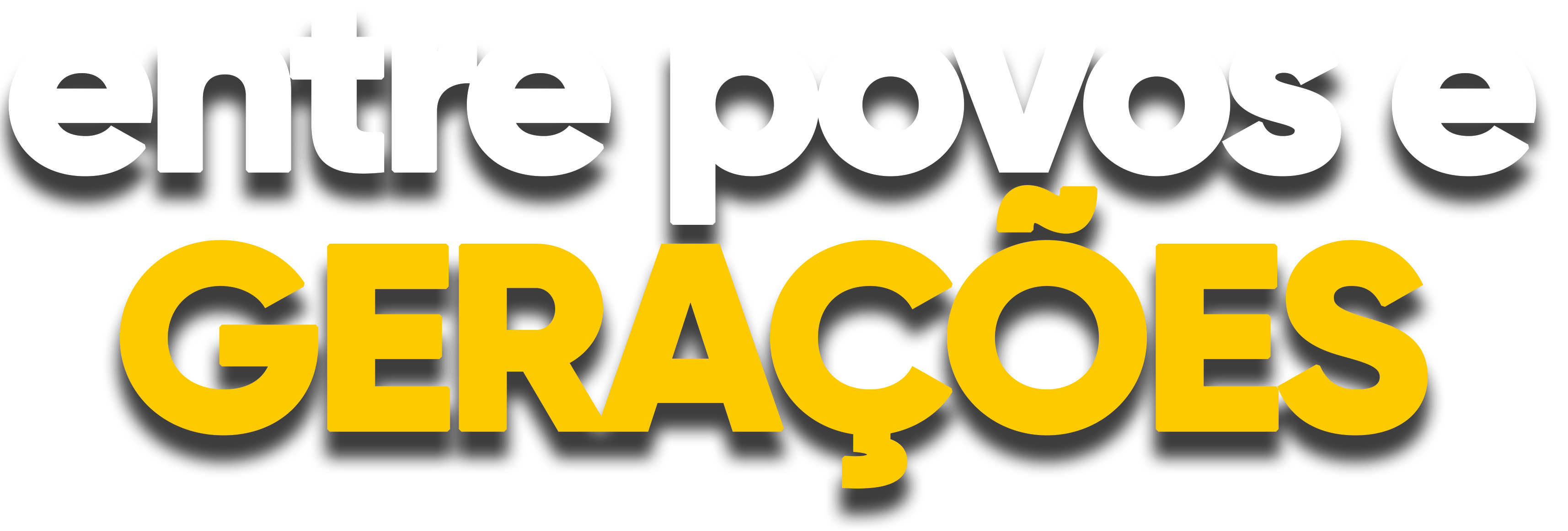 PRA TODO MUNDO, 
PRA TODO POVO, 
TODA GERAÇÃO,
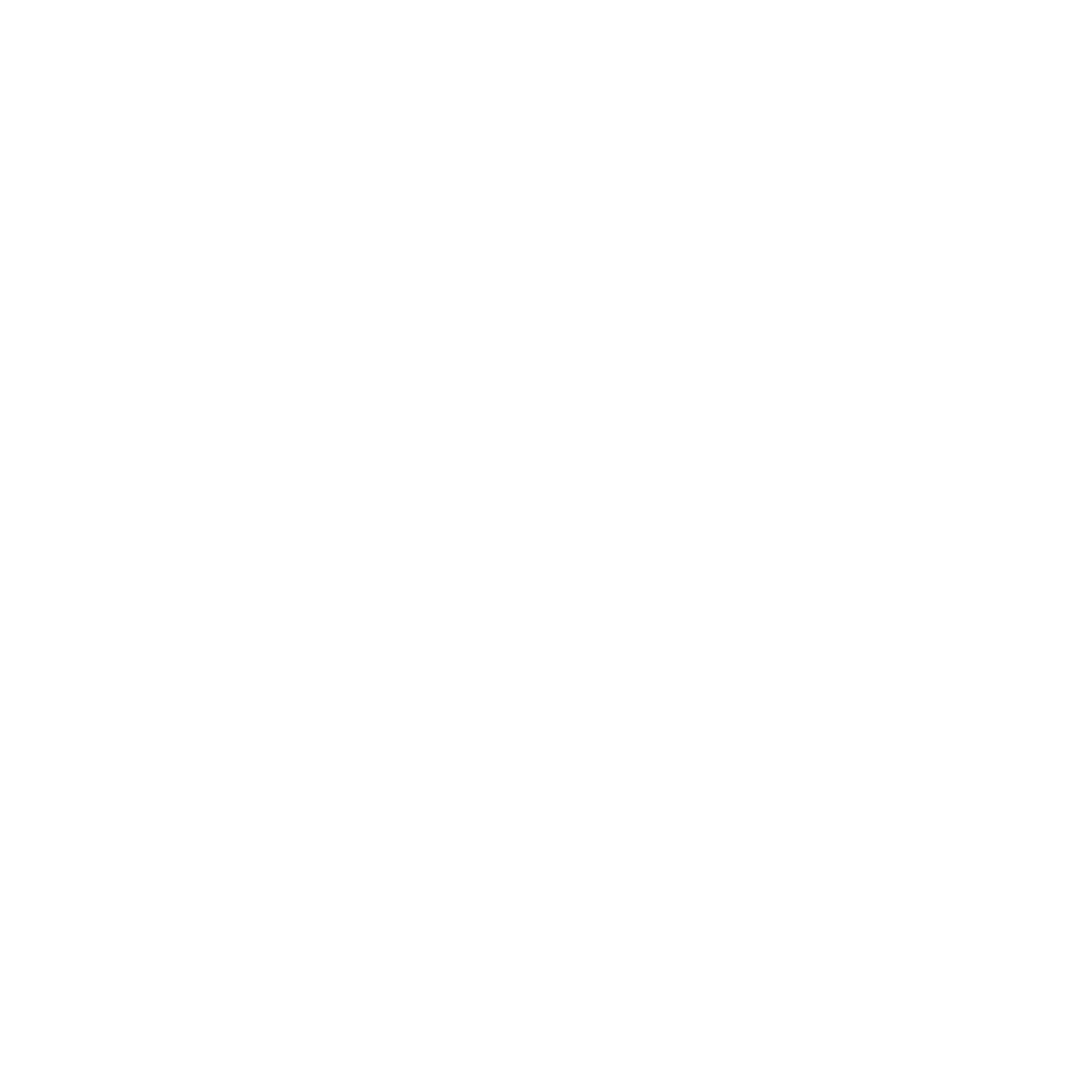 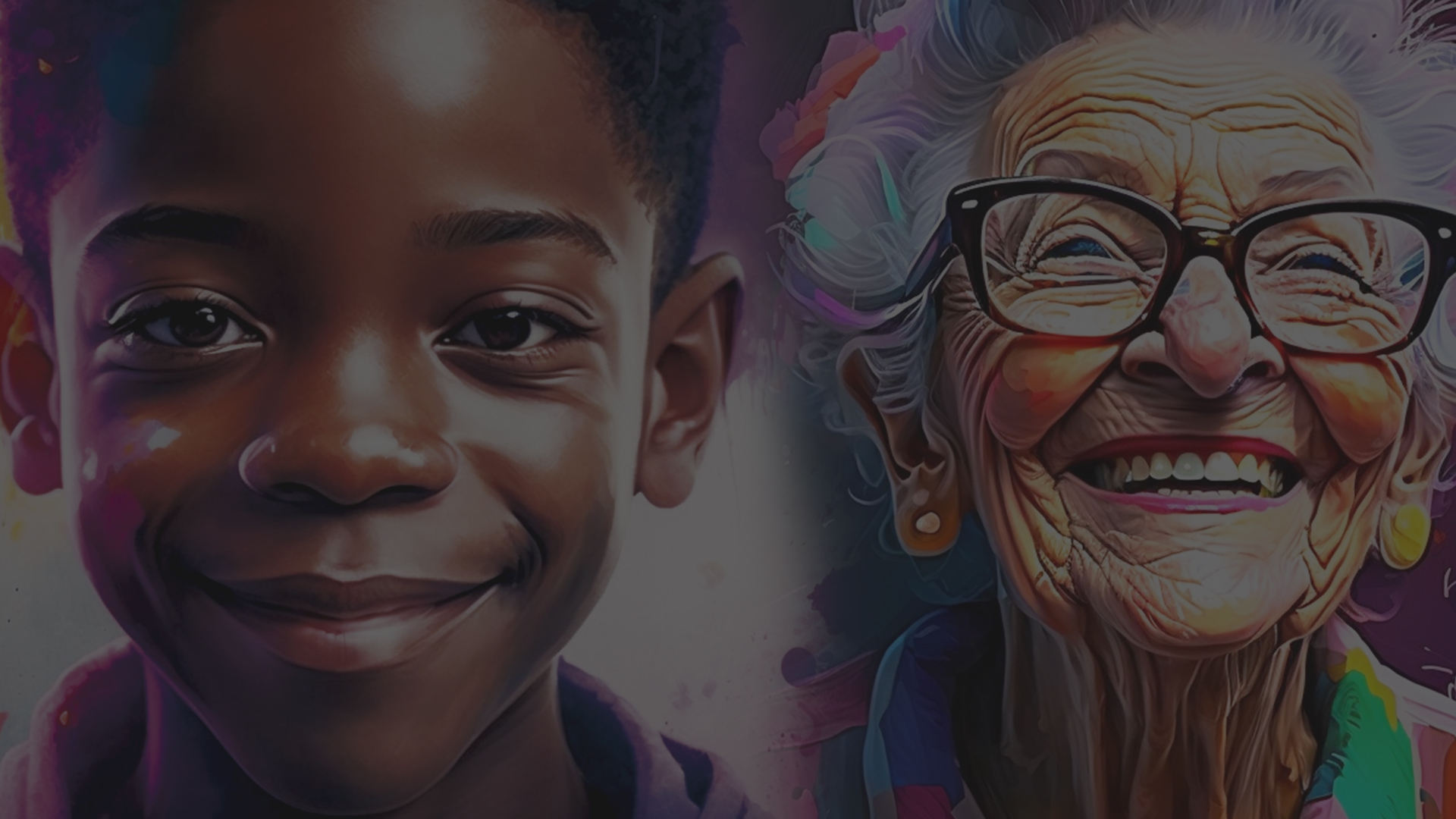 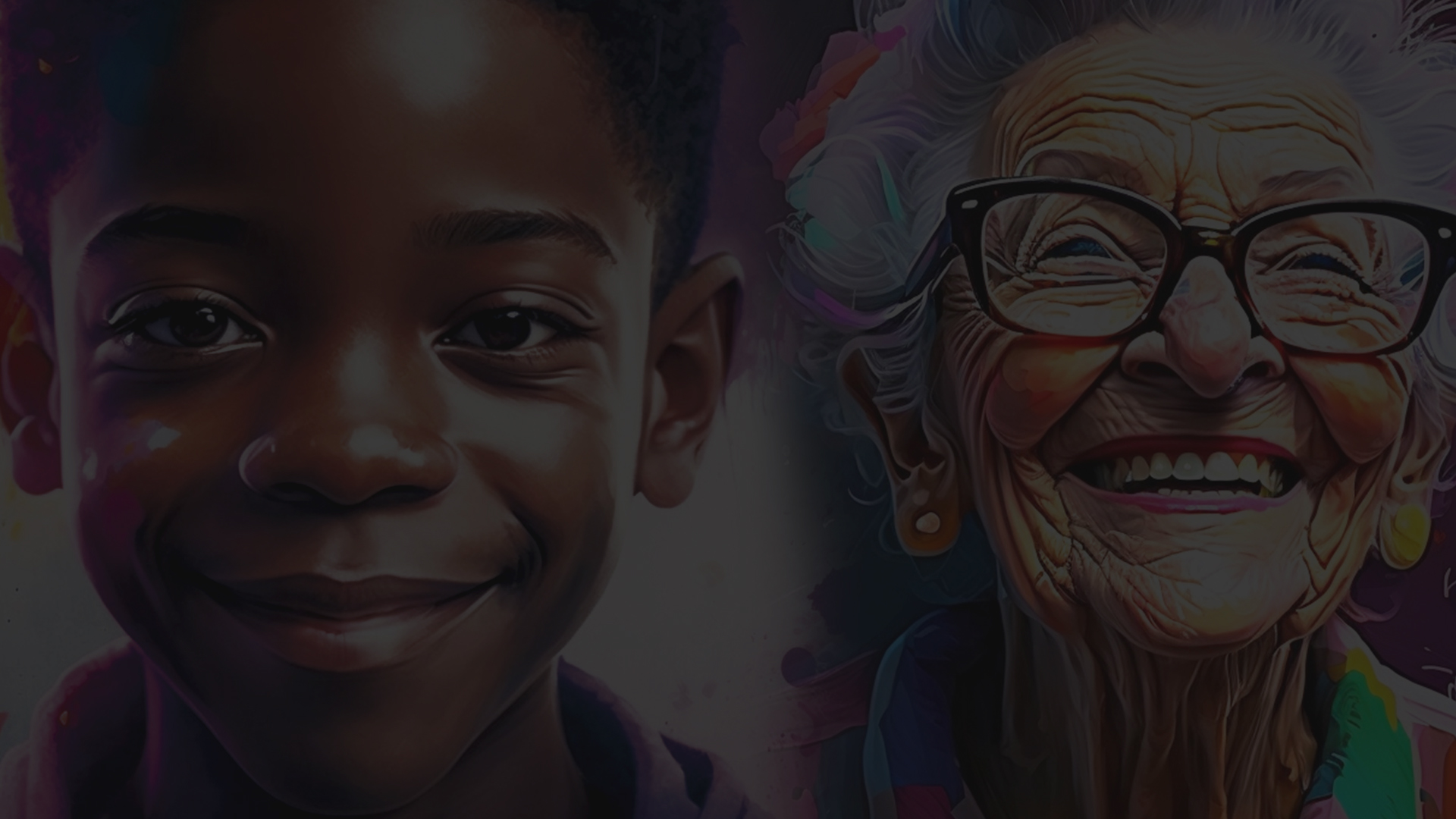 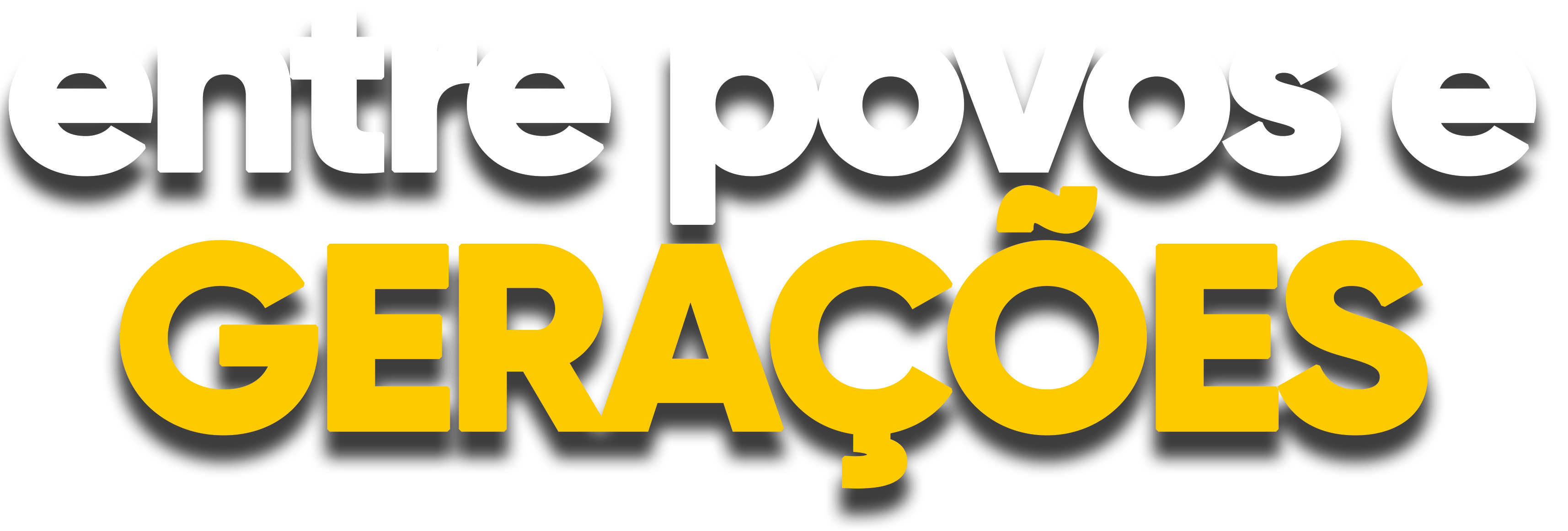 DOS QUE PASSARAM 
DOS FILHOS DE HOJE 
DOS QUE VIRÃO
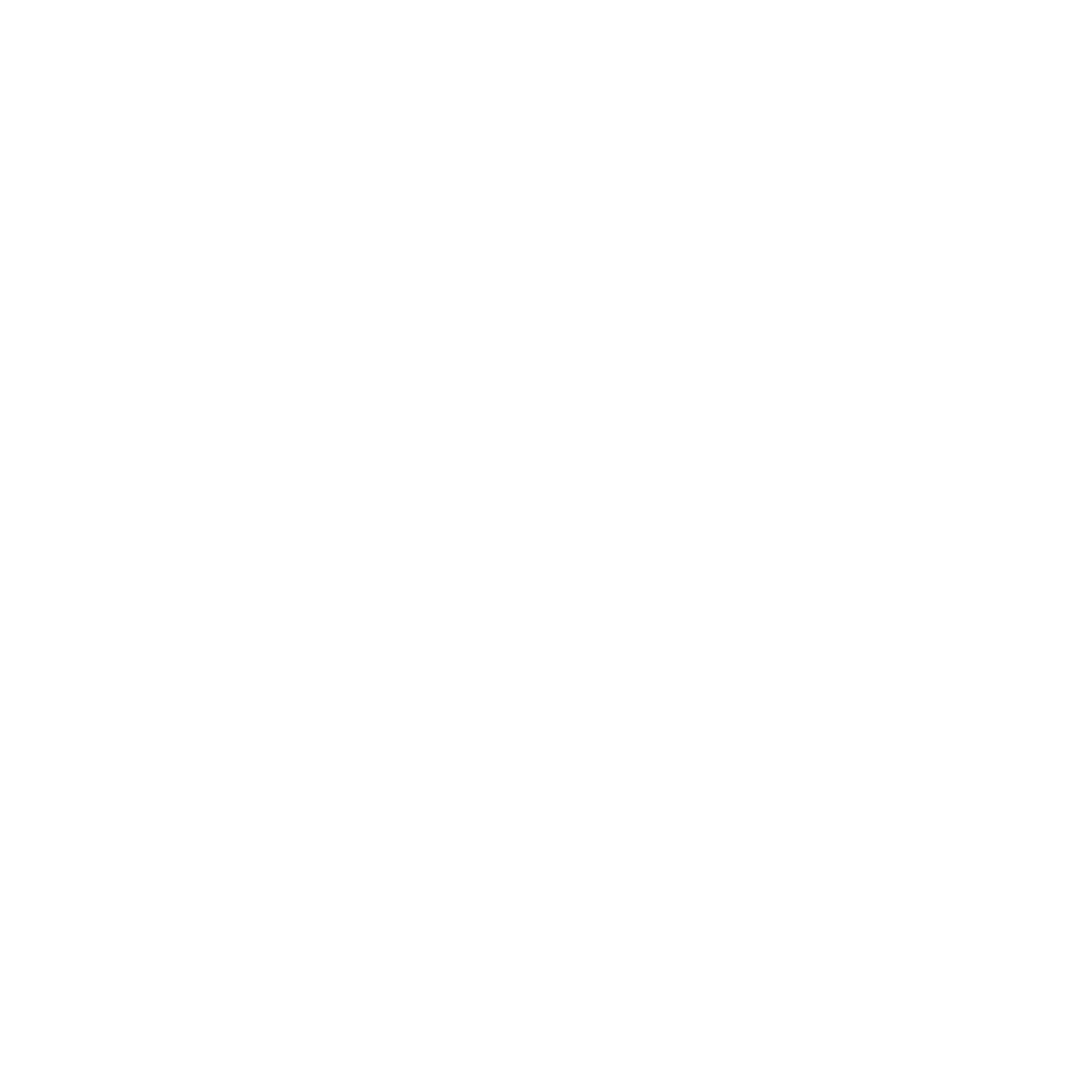 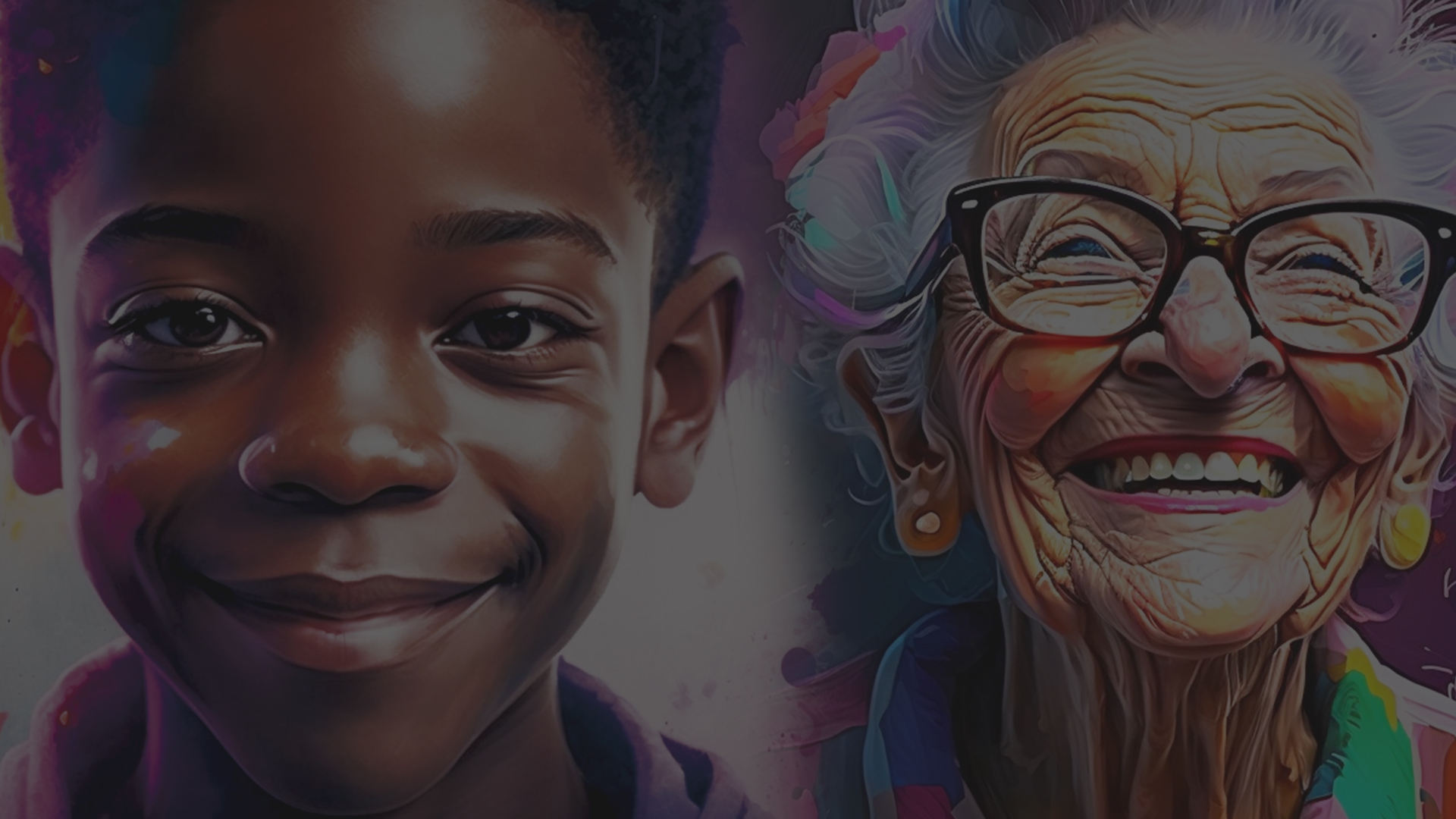 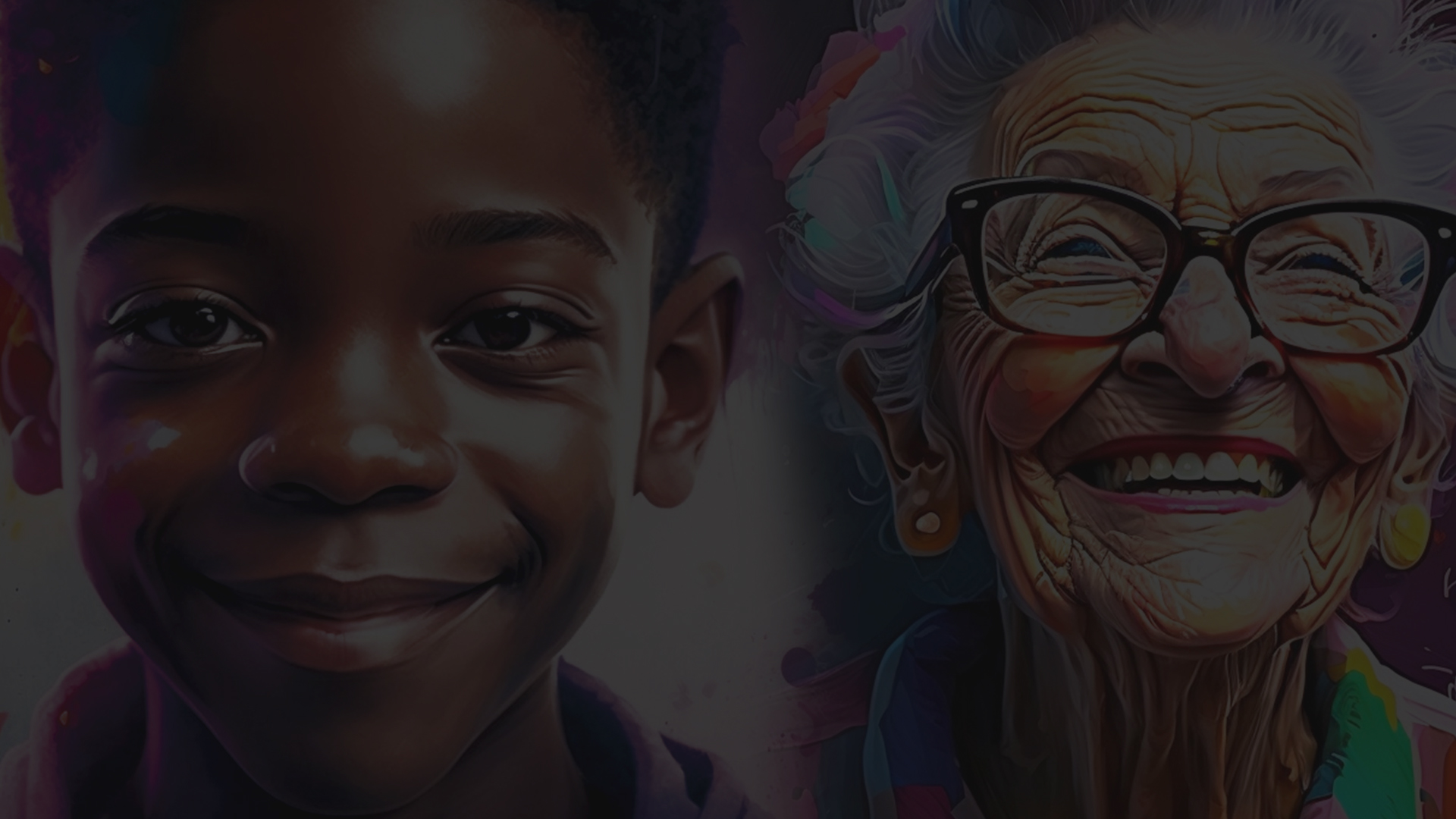 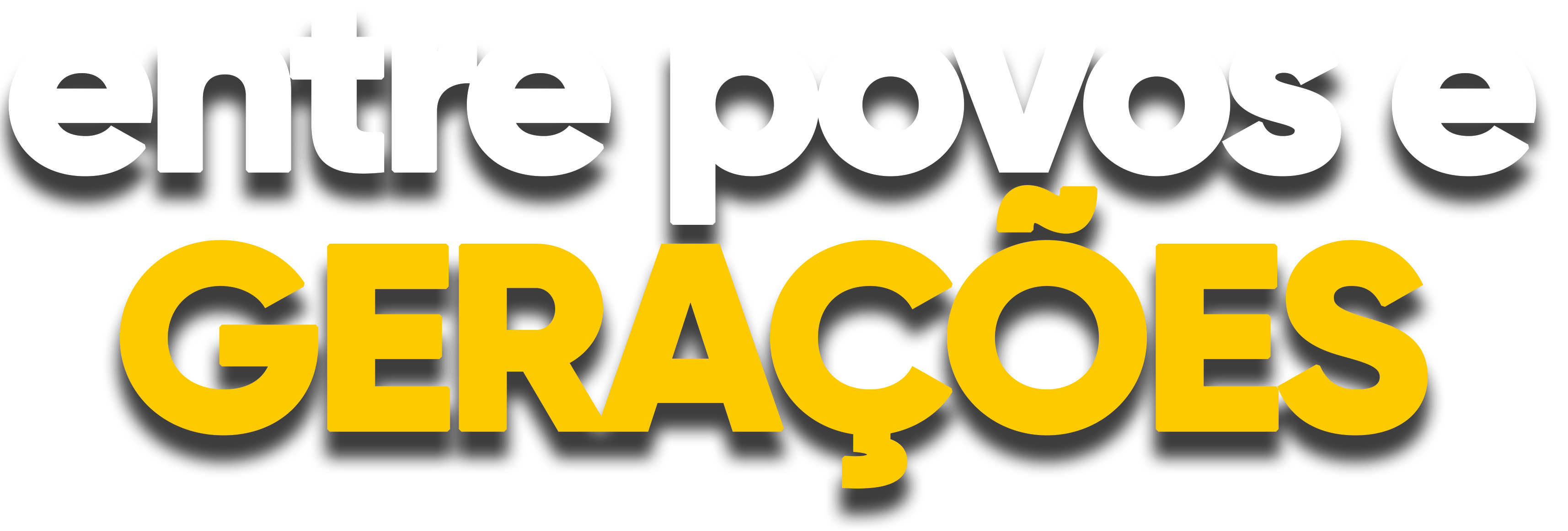 BRAÇOS ABERTOS E DE MÃOS DADAS OLHANDO PRO CÉU 
PISANDO NO CHÃO
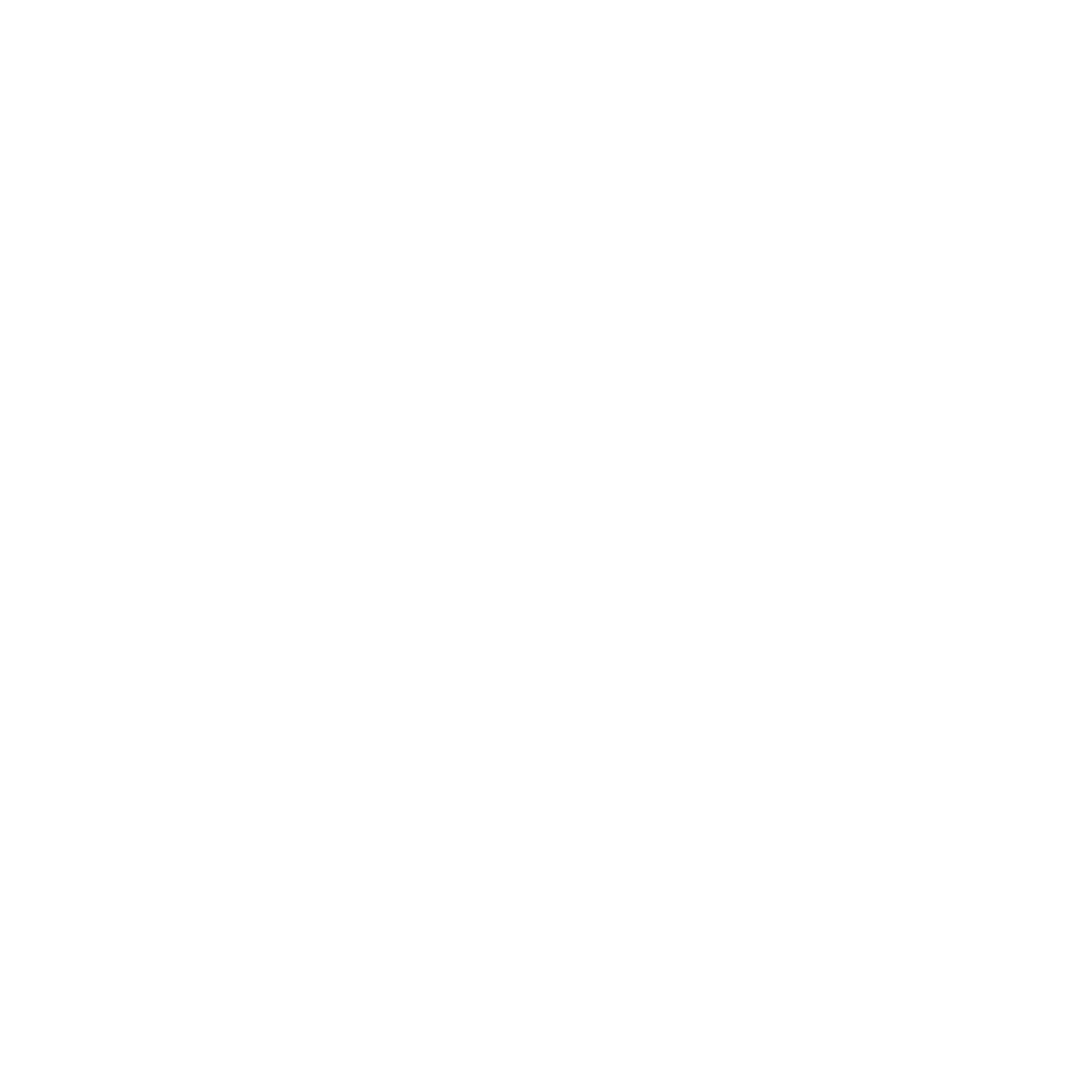 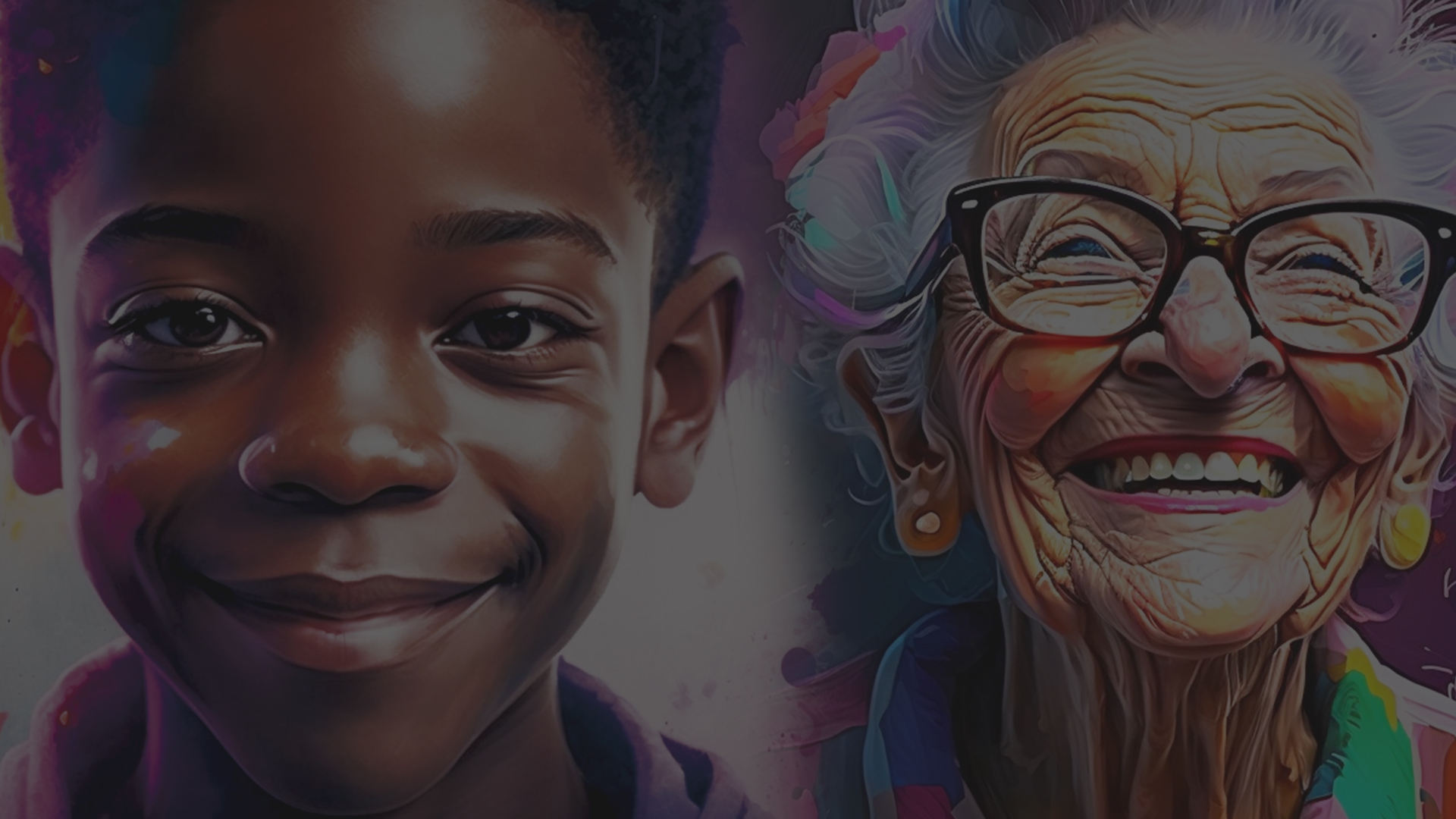 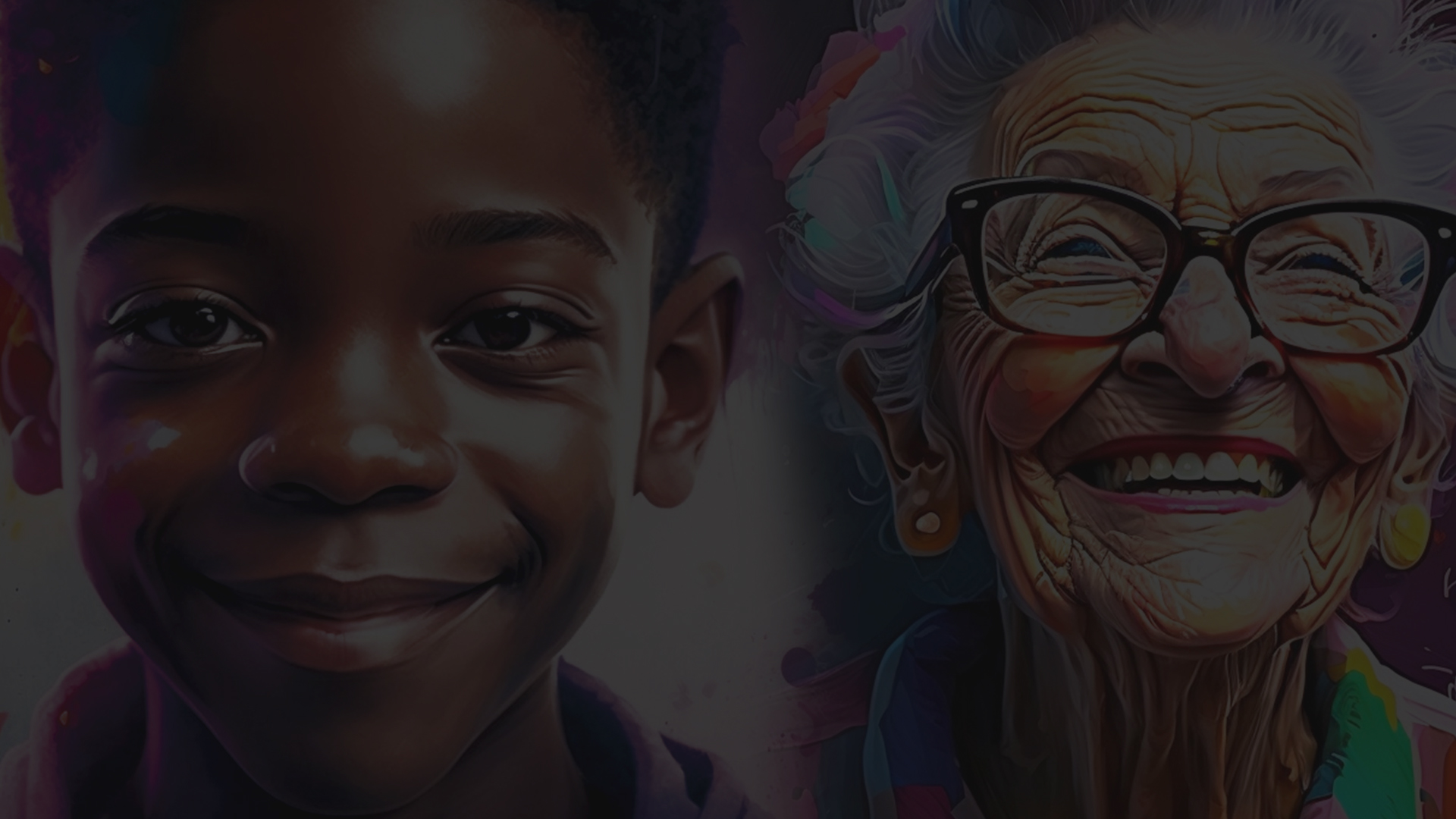 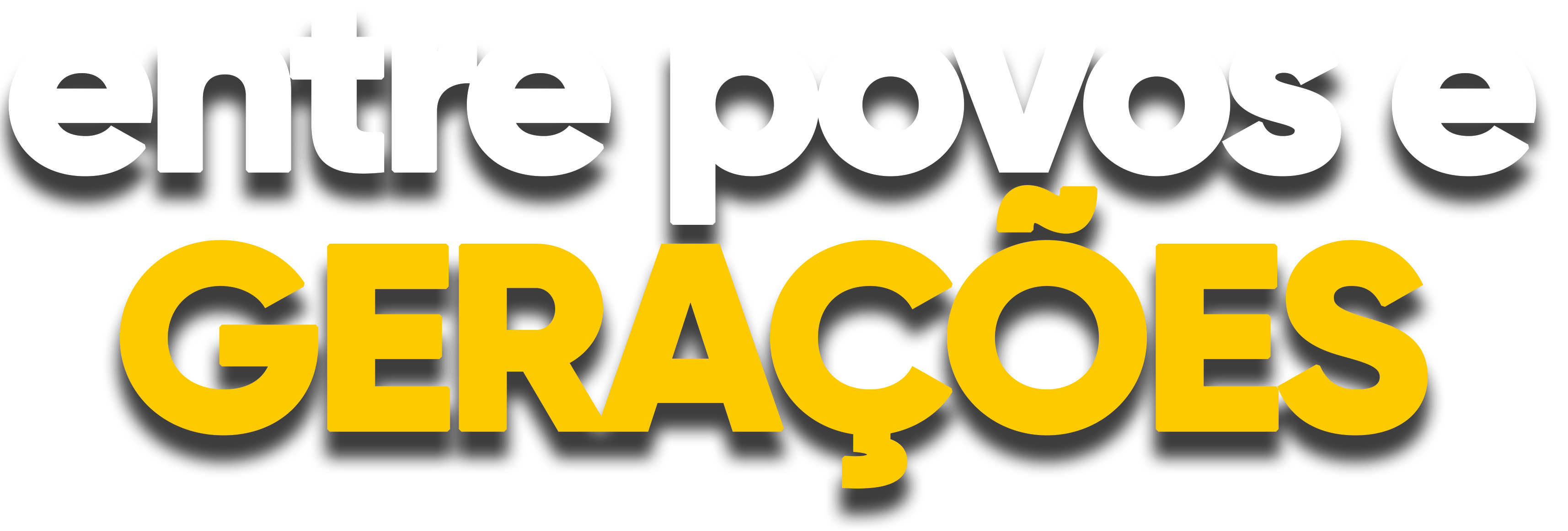 LEVANDO O AMOR
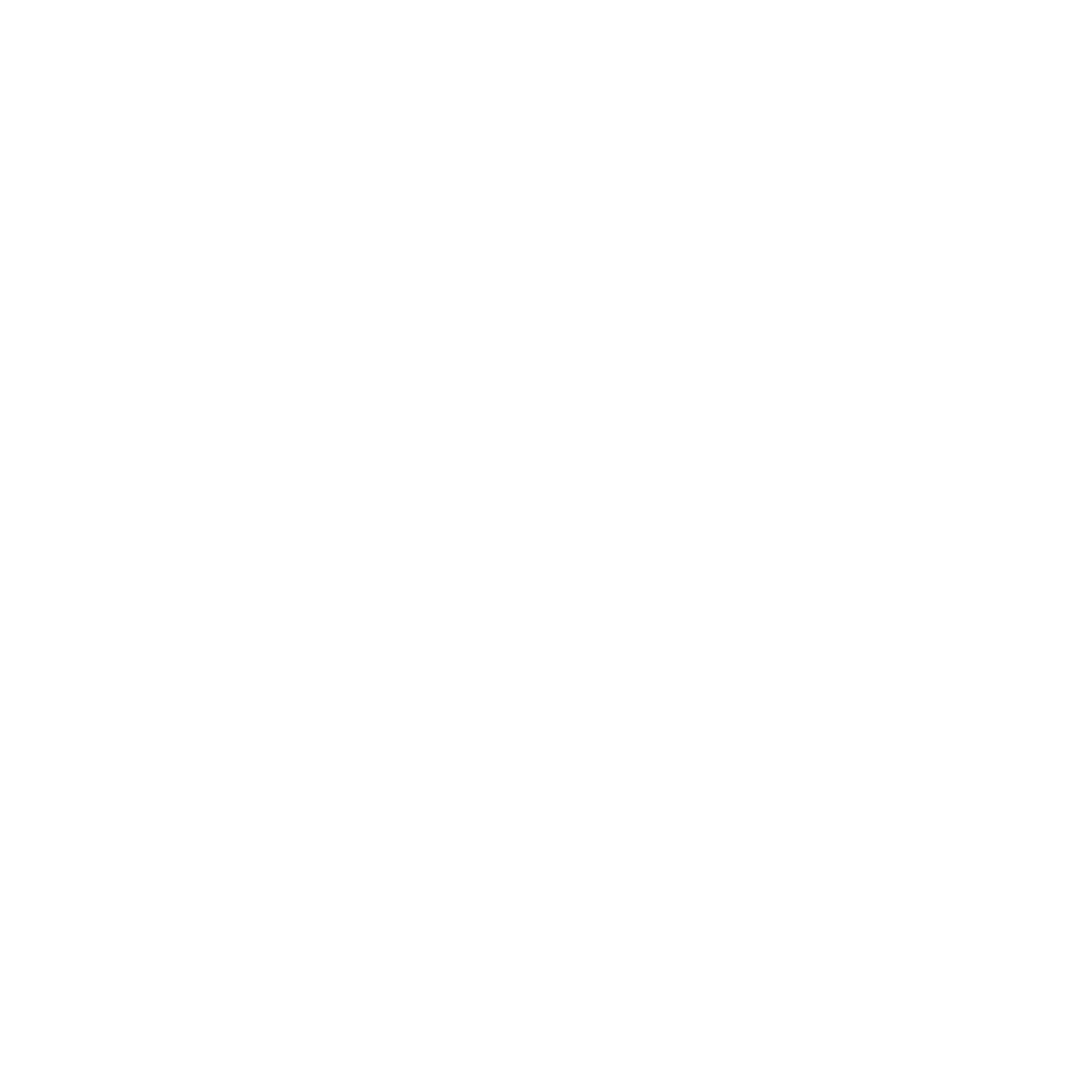 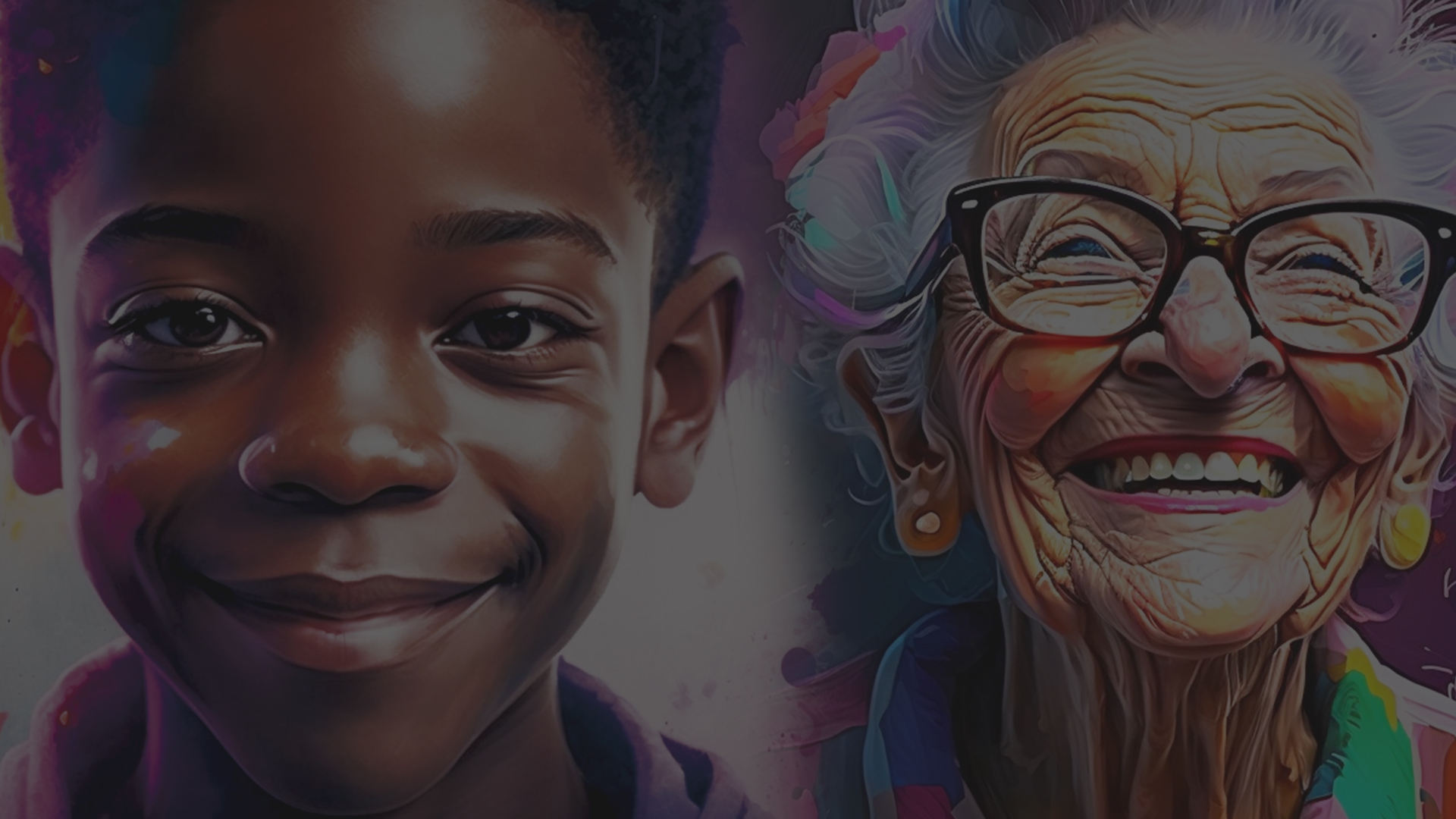 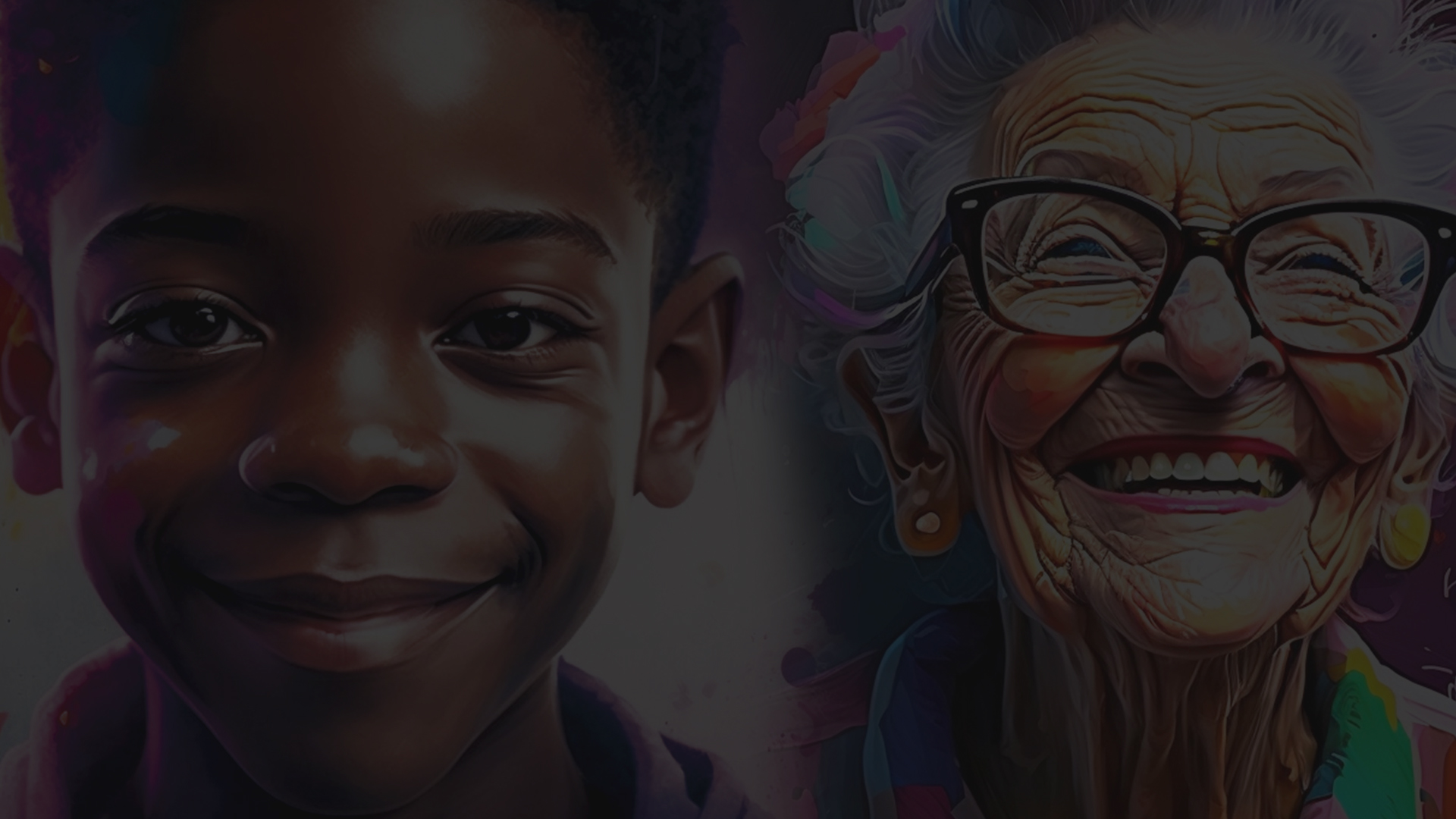 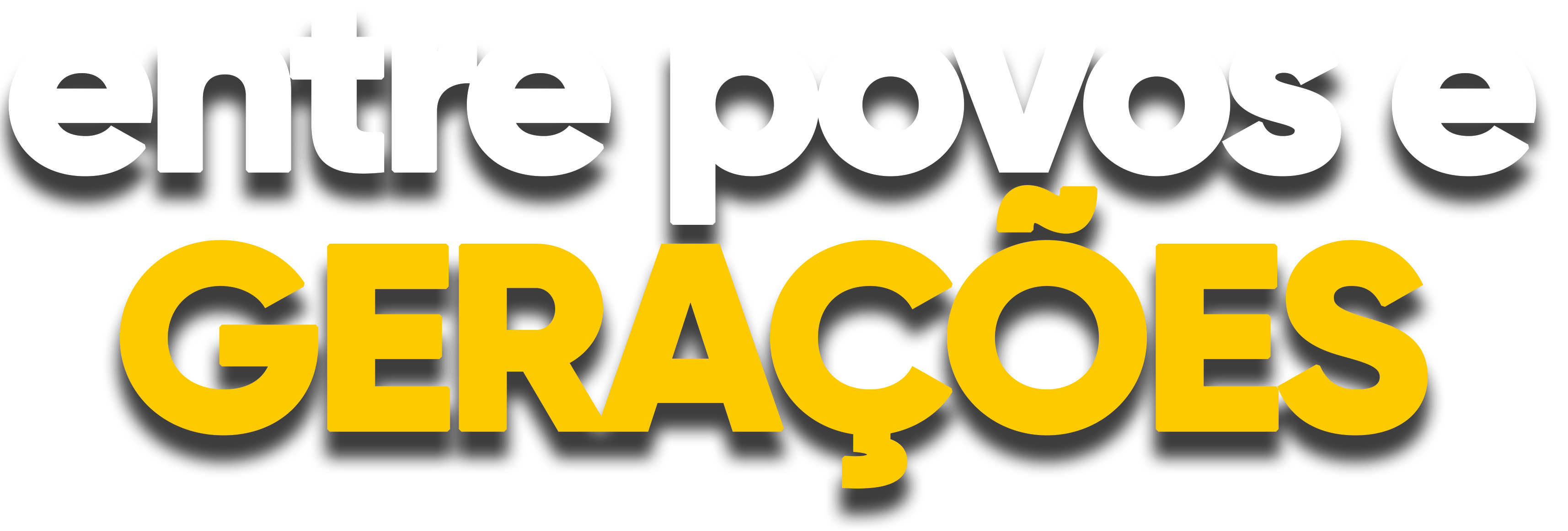 PRA TODO POVO E TODA GERAÇÃO (EU VOU PROCLAMAR) 
PRA TODO POVO E TODA GERAÇÃO (EU VOU PROCLAMAR)
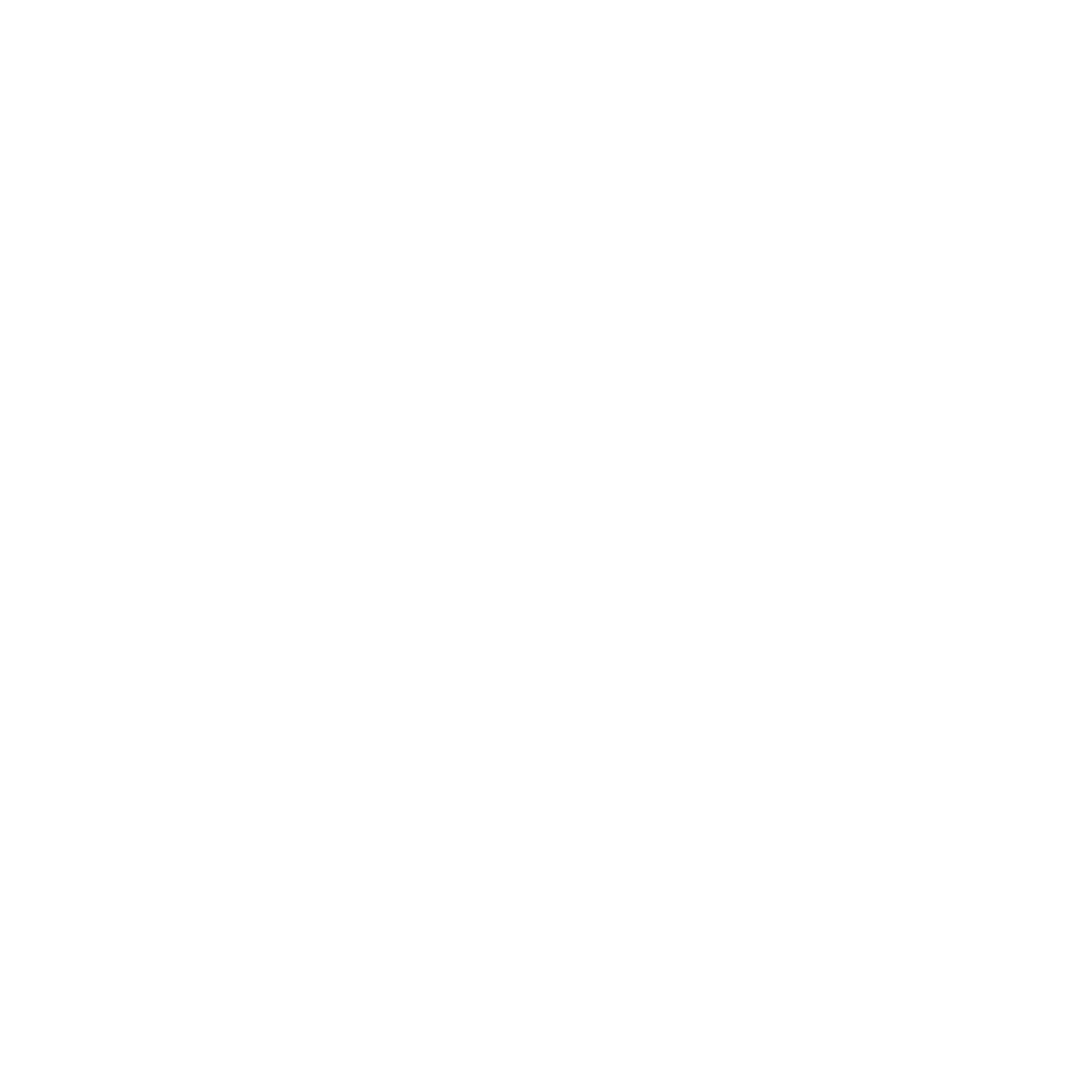 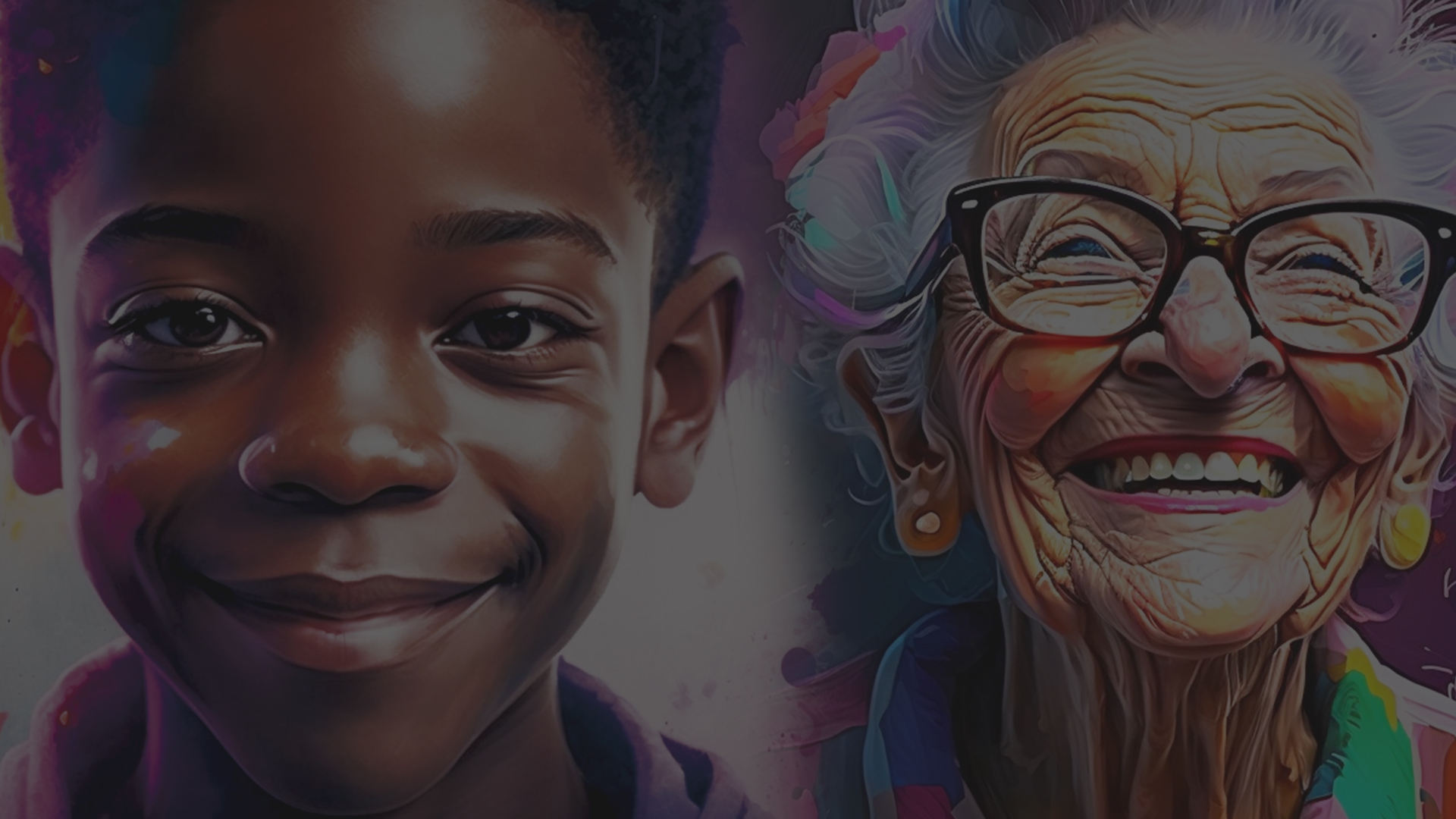 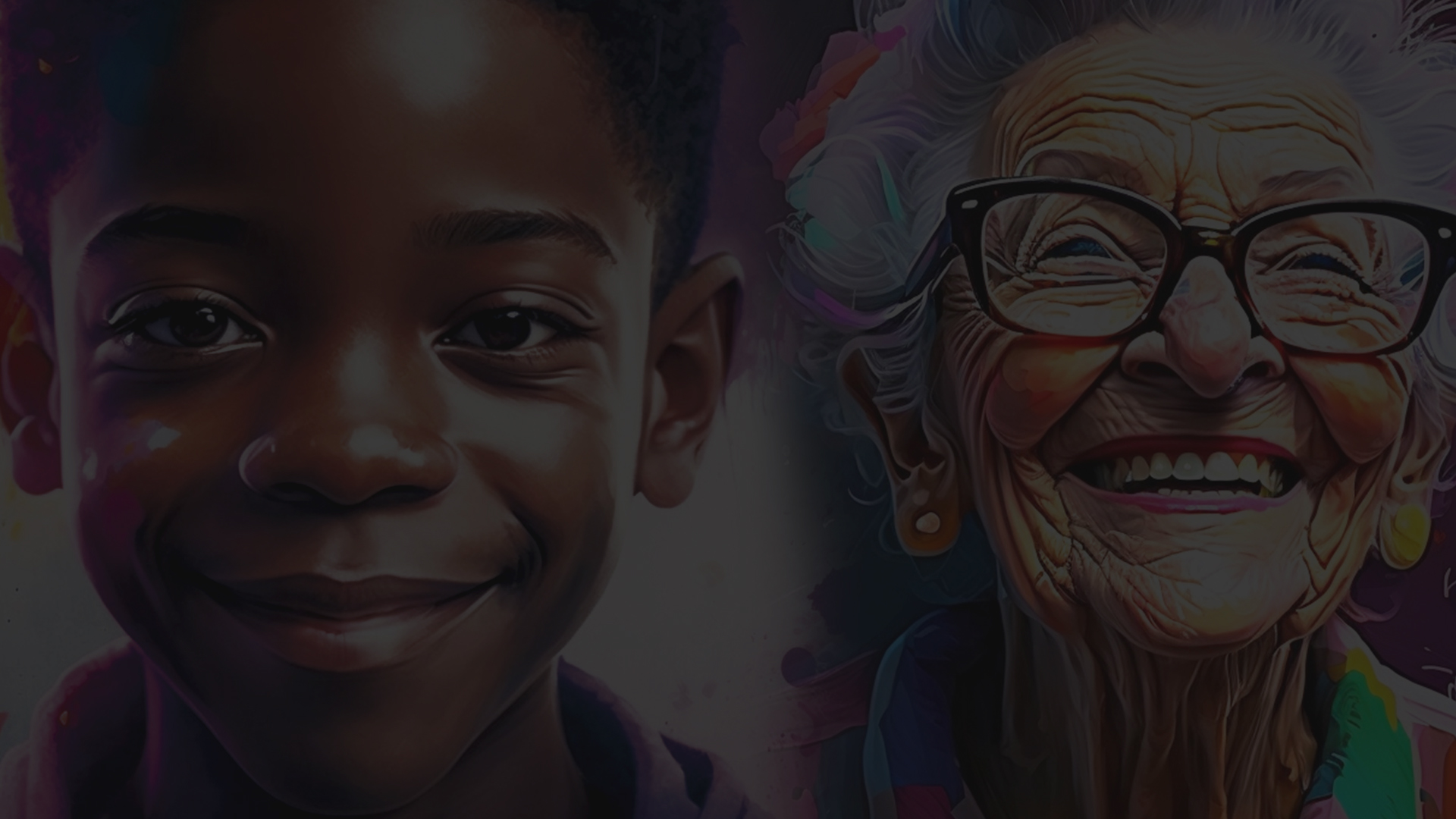 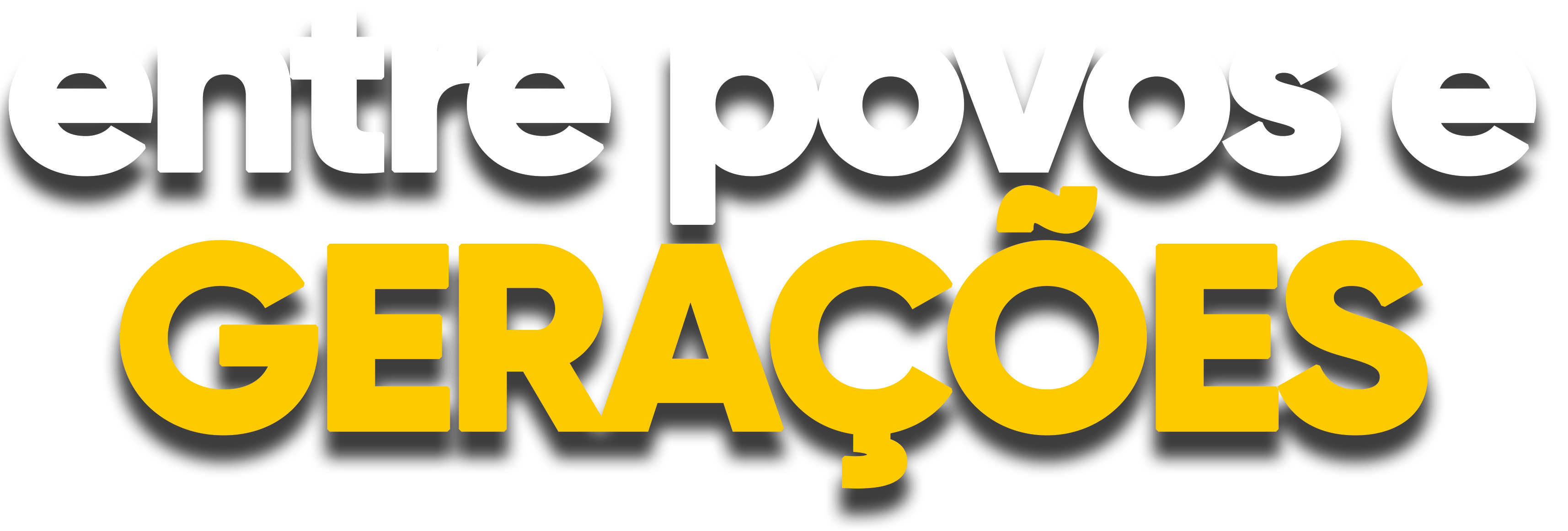 PRA TODO POVO E TODA GERAÇÃO (EU VOU PROCLAMAR) 
PRA TODO POVO E TODA GERAÇÃO (EU VOU PROCLAMAR)
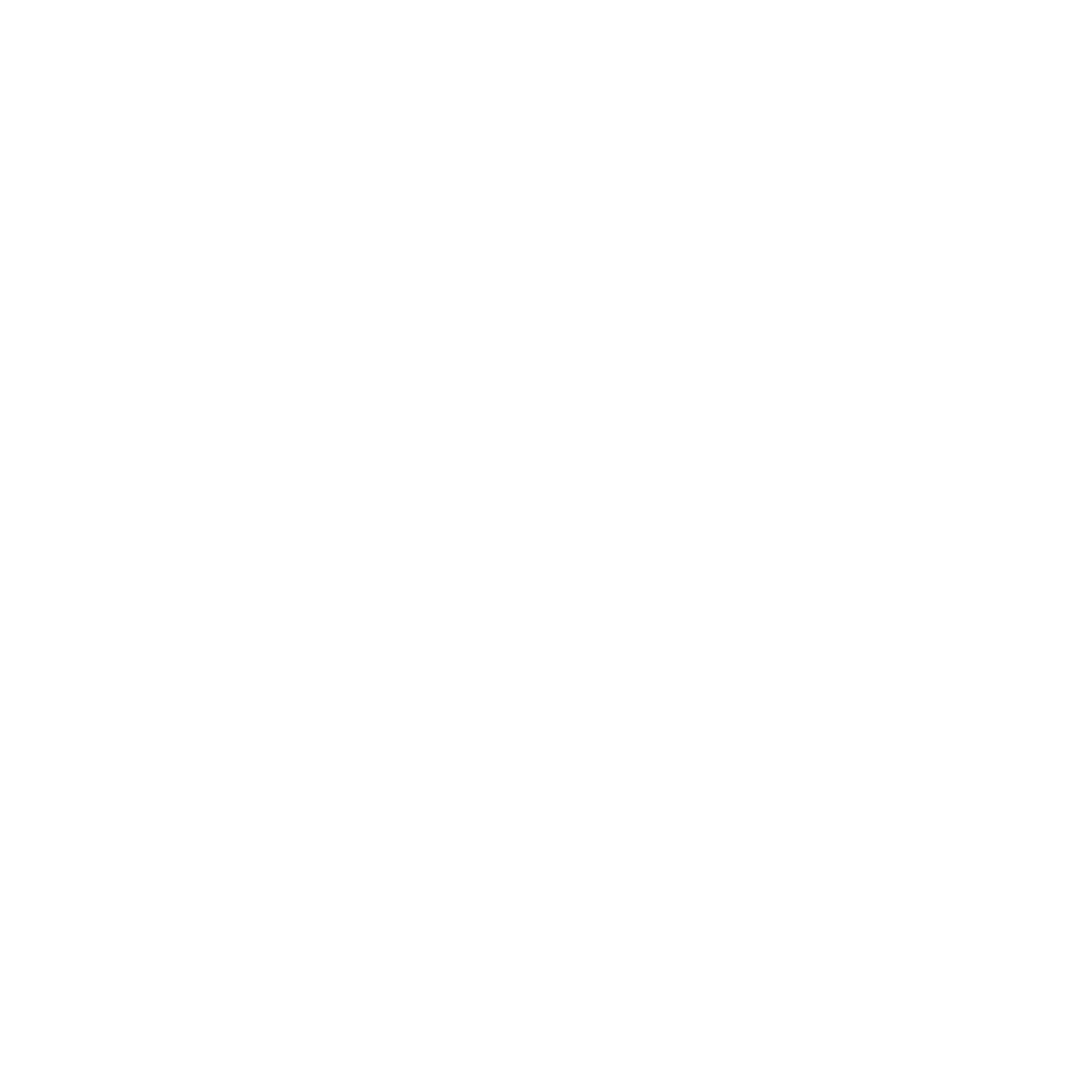